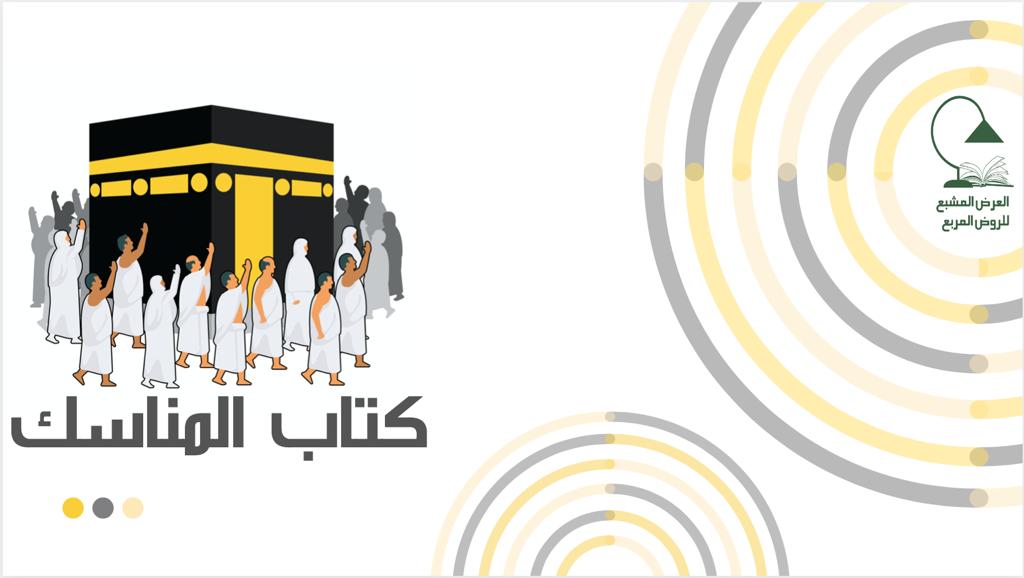 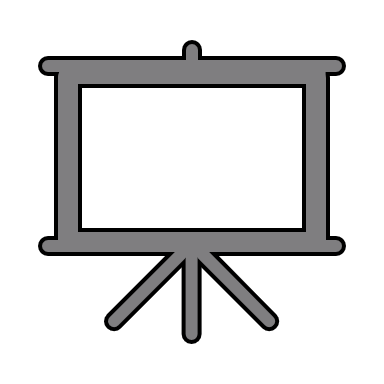 محاور العرض
حكم الحج والعمرة.
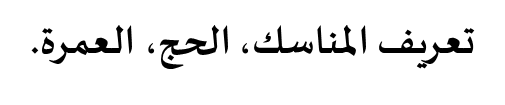 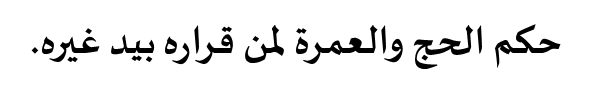 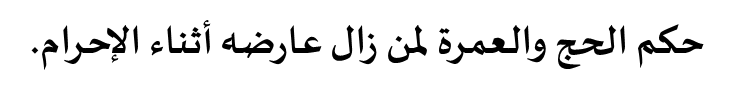 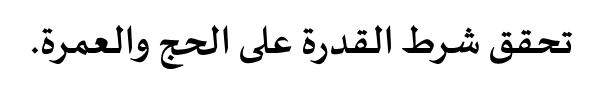 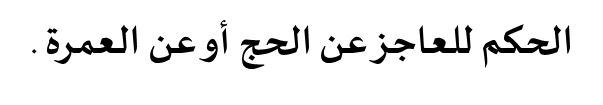 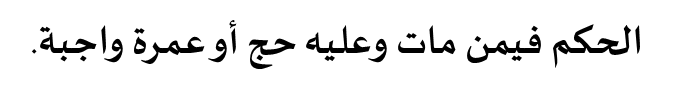 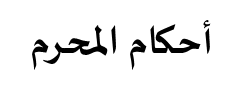 الاسئلة
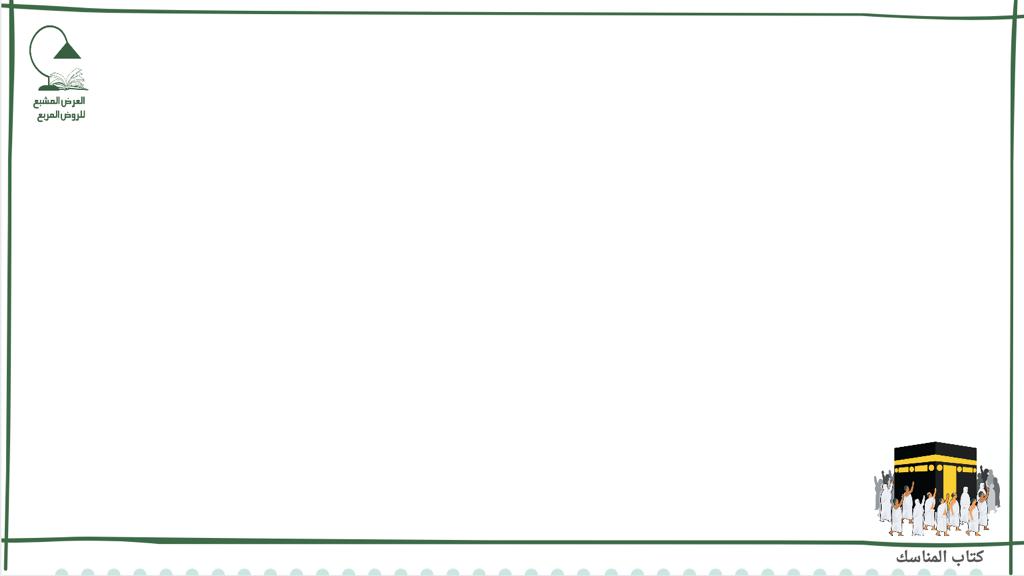 [ما معنى(المناسك, الحج, العمرة)؟]
جمع منسك - بفتح السين وكسرها- وهو التعبد.
المناسك
يقال: تنسك: تعبد، وغلب إطلاقها على متعبدات الحج.
والمنسك في الأصل من النسيكة وهي الذبيحة.
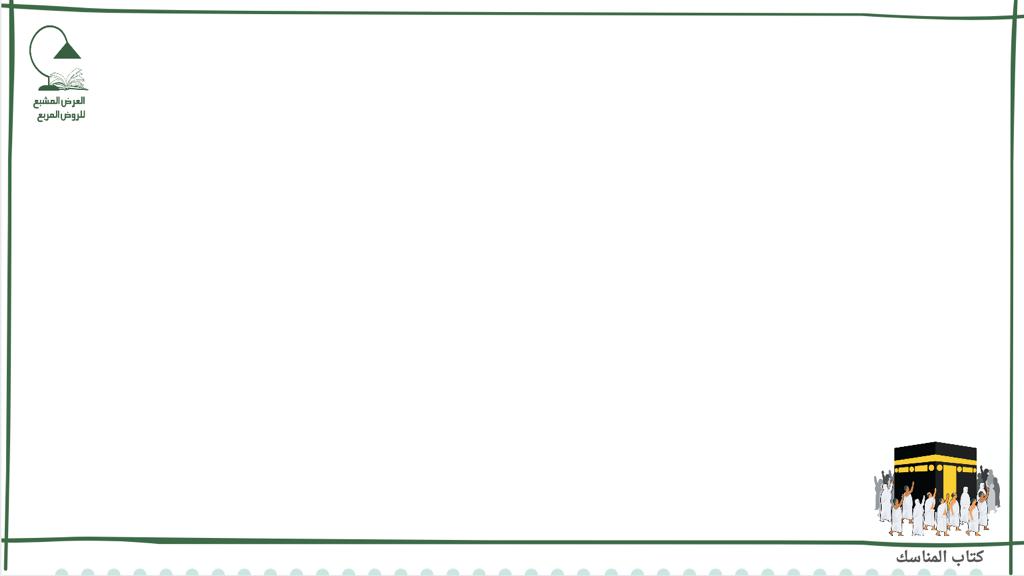 [ما حكم الحج والعمرة؟ علام من؟ كم مرة في العمر؟ ]
كم مرة في العمر؟
علام من ؟
هما واجبان:
إذا تقرر ذلك فيجبان على:
في عمره مرة واحدة
1- لِقَوْلِهِ تَعَالَى: {وَأَتِمُّوا الْحَجَّ وَالْعُمْرَةَ لِلَّهِ} [البقرة: 196]
لقوله - صَلَّى اللَّهُ عَلَيْهِ وَسَلَّمَ  «الحج مرة فمن زاد فهو متطوع» رواه أحمد وغيره.
المسلم
القادر؛ أي المستطيع
المكلف
الحر
2- لحديث عائشة «يا رسول الله هل على النساء من جهاد قال نعم عليهن جهاد لا قتال فيه الحج والعمرة» . رواه أحمد وابن ماجه بإسناد صحيح, وإذا ثبت ذلك في النساء فالرجال أولى.
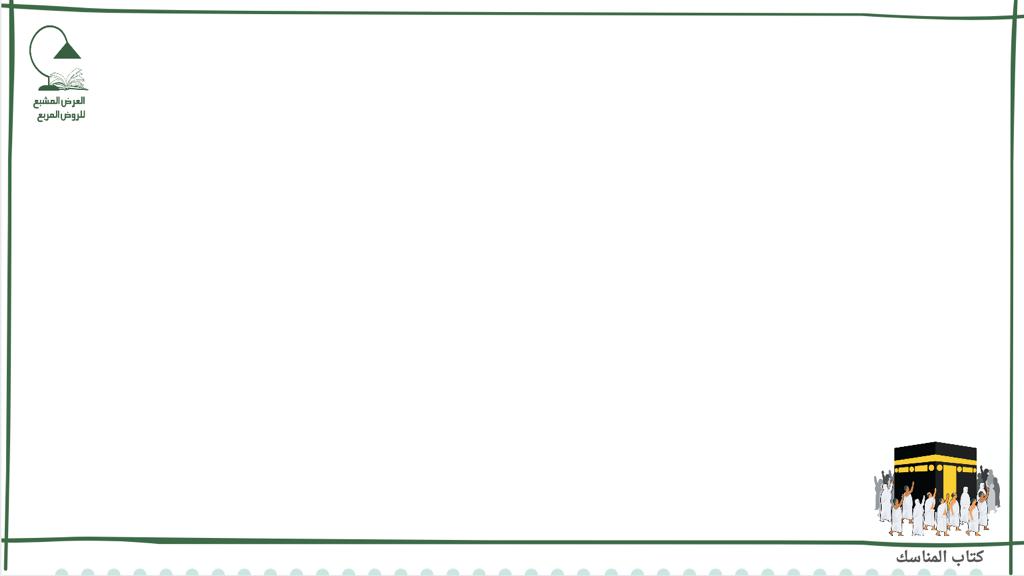 [هل يجزئ (الحج, أو العمرة) عن رقيق, أو مجنون, أو صبي إذا زال عارضه أثناء الإحرام؟]
(فإن زال الرق) بأن عتق العبد محرما (و) زال (الجنون) بأن أفاق المجنون وأحرم إن لم يكن محرما (و) زال (الصبا) بأن بلغ الصغير وهو محرم.
لا يجزئ
يجزئ
إن سعى بعد طواف القدوم
إن زال المانع في طواف العمرة
إن كان في الحج بعرفة أو بالعمرة قبل الطواف:
فإن كان الصغير أو القن سعى بعد طواف القدوم قبل الوقوف لم يجزئه الحج ولو أعاد السعي
وكذا إن بلغ أو عتق في أثناء طواف العمرة لم يجزئه ولو أعاده.
في الحج وهو بعرفة قبل الدفع منها أو بعده إن عاد فوقف في وقته ولم يكن سعى بعد طواف القدوم
علة ذلك:
لأنه لا يشرع مجاوزة عدده ولا تكراره، بخلاف الوقوف فإنه لا قدر له محدود وتشرع استدامته.
وفي أي وقت وجد ذلك في إحرام العمرة قبل طوافها صح أي الحج والعمرة فيما ذكر فرضا
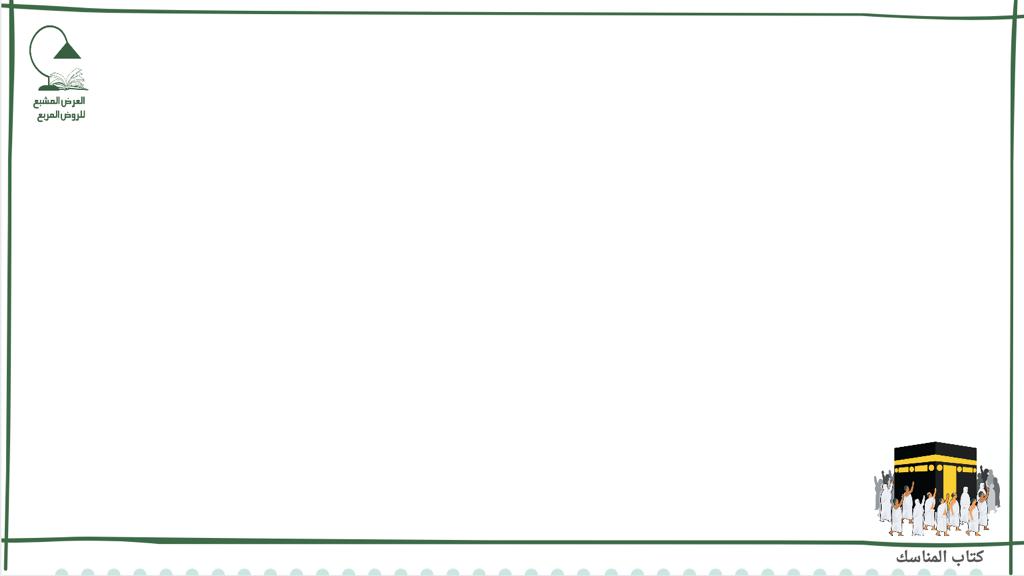 [الحج والعمرة لمن قراره بيد غيره]
الصبي
2- ما حكم حج وعمرة العبد؟
1- ما حكم حج وعمرة الصبي؟
المميز
ويصحان من العبد نفلا لعدم المانع ويلزمانه بنذره
غير المميز
و يصح فعلهما أي الحج والعمرة من الصبي نفلا لحديث ابن عباس «أن امرأة رفعت إلى النبي - صلى الله وعليه وسلم - صبيا فقالت: ألهذا حج؟ قال: نعم ولك أجر» رواه مسلم.
ويحرم مميز بإذنه
ويحرم الولي في مال عمن لم يميز ولو محرما أو لم يحج
لا يحرم به ولا زوجة إلا بإذن سيد وزوج
والشرط  أن...
ماذا  إن عقد الإحرام بلا إذن
(السيد أو الزوج)؟ ...
فإن عقداه فلهما تحليلهما.
لا يمنعها من حج فرض كملت شروط
وعلى الزوج أن...
ويفعل ولي ما يعجزهما
ما حكم منع  الوالدين ابنهم الحر, البالغ من الإحرام بنفل؟
 لكل من أبوي حر بالغ منعه من إحرام بنفل كنفل جهاد ولا يحللانه إن أحرم.
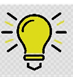 لكن!
يبدأ الولي في رمي بنفسه
ويطاف به لعجز راكبا أو محمولا
ولا يعتد برمي حلال
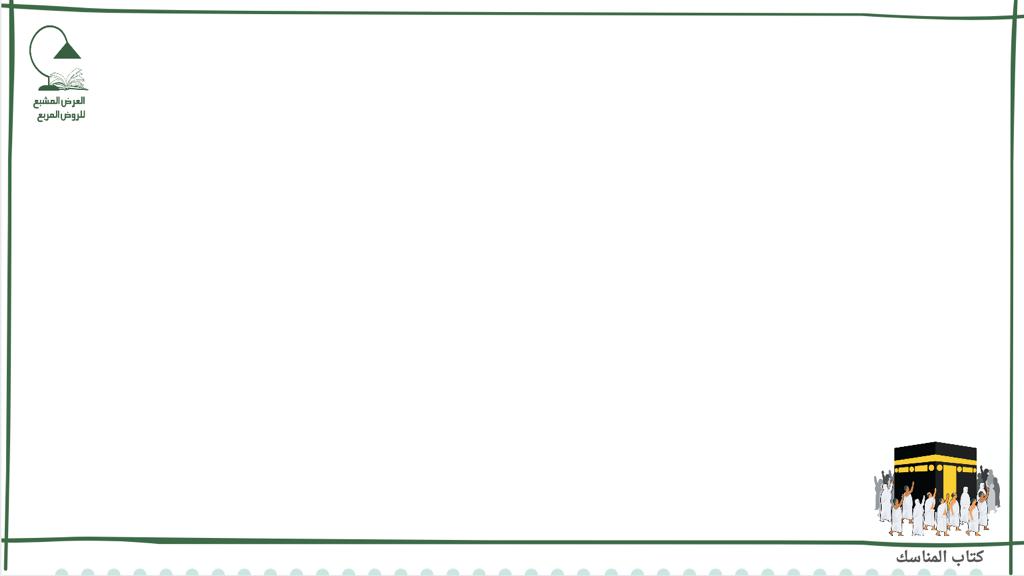 [بما يتحقق شرط القدرة على الحج والعمرة ؟]
والقادر: المراد فيما سبق:
وسعة وقت يمكن السير فيه على العادة.
من الديون حالة أو مؤجلة والزكاة والكفارات والنذور
من كتب ومسكن وخادم ولباس مثله وغطاء ووطاء ونحوها, ولا يصير مستطيعا ببذل غيره له
ويعتبر أمن الطريق بلا خفارة
يوجد فيه الماء والعلف على المعتاد
له ولعياله على الدوام من عقار أو بضاعة أو صناعة
من أمكنه الركوب
لما روى الدارقطني بإسناده عن أنس عن النبي - صلى الله وعليه وسلم - في قوله عز وجل: {مَنِ اسْتَطَاعَ إِلَيْهِ سَبِيلا} [آل عمران: 97] قال: «قيل: يا رسول الله ما السبيل؟ قال: " الزاد والراحلة» وكذا لو وجد ما يحصل به ذلك.
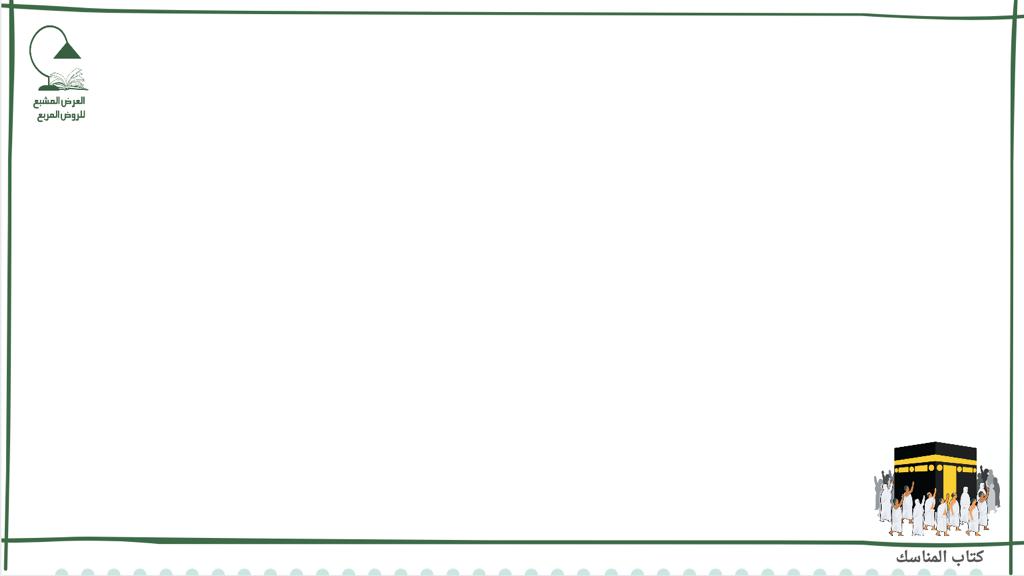 [ما الحكم فيمن عجز عن الحج والعمرة؟]
1- كبر   2- أو مرض لا يرجى برؤه   3 - أو ثقل لا يقدر معه على الركوب إلا بمشقة شديدة    4- أو كان نضو الخلقة لا يقدر ثبوتا على راحلة إلا بمشقة غير محتملة .
أسباب العجز عن الحج والعمرة :
وإن أعجزه عن السعي
ب- نفل في حق المنوب عنه
أ- الفريضة  في حق المنوب عنه
لم يجد نائبا
يصح أن يستنيب قادر وغيره في نفل حج أو بعضه
1- وجد نائبا(حج الفريضة)
ويسقطان عمن لم يجد نائبا.
والنائب أمين فيما يعطاه ليحج منه 
ويحتسب له نفقة رجوعه وخادمه إن لم يخدم مثله نفسه
لزمه أن يقيم من يحج ويعتمر عنه فورا من حيث وجبا أي من بلده
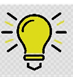 حكم النفقة للنائب عموما في فرض أو نفل
لقول ابن عباس: «إن امرأة من خثعم قالت: يا رسول الله إن أبي أدركته فريضة الله تعالى في الحج شيخا كبيرا لا يستطيع أن يستوي على الراحلة أفأحج عنه؟ قال: حجي عنه» متفق عليه.
ويجزئ الحج والعمرة عنه أي عن المنوب عنه إن عوفي بعد الإحرام قبل فراغ نائبه من النسك أو بعده؛ لأنه أتى بما أمر به فخرج من العهدة
ما حكم نسك النائب إن عوفي المنوب عنه؟
2- وجد نائبا ( لم يحج الفريضة)
ومن لم يحج عن نفسه لم يحج عن غيره.
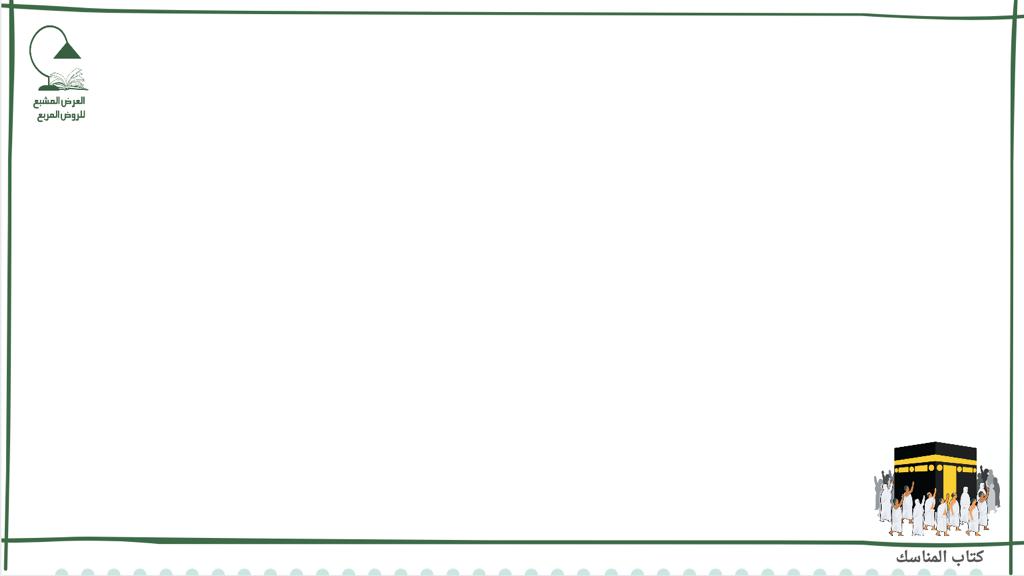 [أحكام المحرم]
ما حكم من أيست من المحرم بعد جوده؟
ومن أيست منه استنابت.
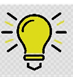 وإن حجت بدونه حرم وأجز
ما حكم حج المرأة بدون محرم؟
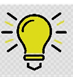 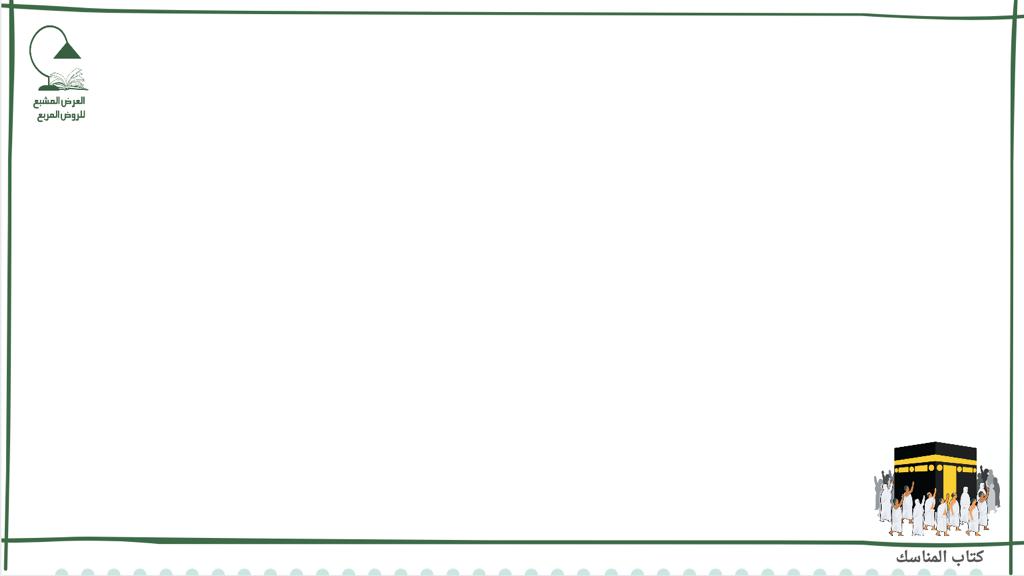 [من مات وعليه حج أو عمرة واجبة]
أولا: ماحكم من مات وعليه حج أو عمرة واجبة؟
إن مات من لزماه أي: الحج والعمرة, أخرجا من تركته من رأس المال أوصى به أو لا.
ثانيا: ما موضع حج النائب عن الميت؟
يحج النائب من حيث وجبا على الميت؛ لأن القضاء يكون بصفة الأداء، وذلك لما روى البخاري عن ابن عباس «أن امرأة قالت: يا رسول الله إن أمي نذرت أن تحج فلم تحج حتى ماتت؟ أفأحج عنها؟ قال: نعم حجي عنها، أرأيت لو كان على أمك دين أكنت قاضيته اقضوا الله، فالله أحق بالوفاء» .
 إن ضاق ماله حج به من حيث بلغ .
إن مات في الطريق حج عنه من حيث مات.
ثالثا: هل يصح حج الأجنبي عن الميت أو الحي؟
نعم يصح, ويسقط بحج أجنبي عن الميت لا عن حي بلا إذنه
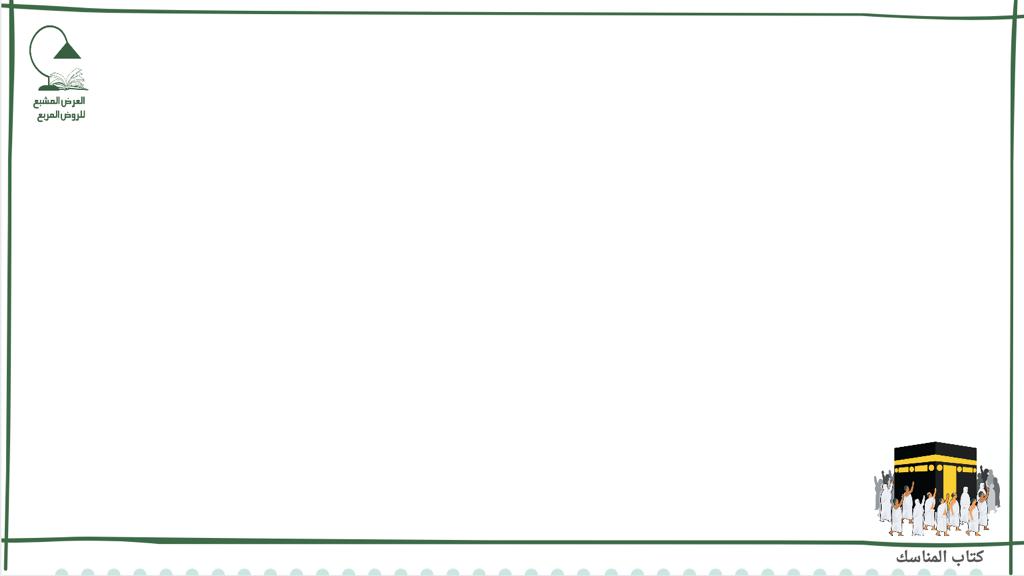 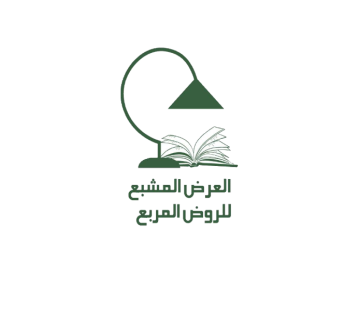 أســـــئــلــة (اختياري)...
1- معناه: لغة: القصد، وشرعا: قصد مكة لعمل مخصوص في زمن مخصوص.
الحج         ب- العمرة      ج- النسك
2- حكم الحج والعمرة للمسلم, الحر, المكلف, القادر:
مستحب       ب-    واجب      ج- مباح
3- هل يجزئ (الحج, أو العمرة) عن رقيق, أو مجنون, أو صبي إذا زال عارضه أثناء الإحرام؟
أ- يجزئ مطلقا   ب- لا يجزئ مطلقا     ج-  يجزئ في أحوال ولا يجزئ في أحوال أخرى.
أســـــئــلــة (صح وخطأ)...
1-  يصح الحج والعمرة من الصبي نفلا (صح).

2-  حكم الحج والعمرة واجب على العبد  (خطأ).

3-  من أسباب العجز عن الحج العمرة المرض الذي يرجى برؤه (خطأ).
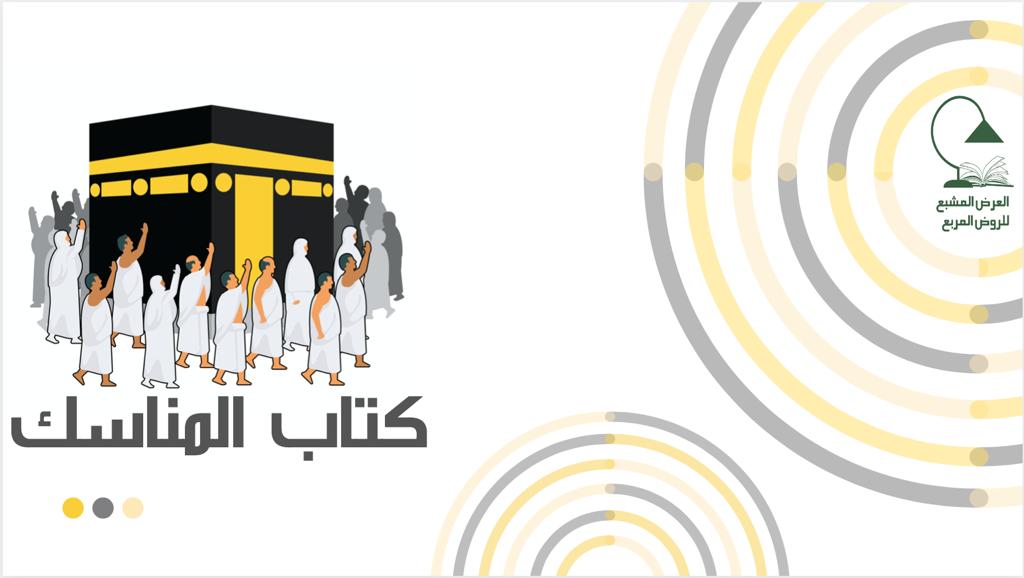 -بـــاب المـــواقـــيـــت-
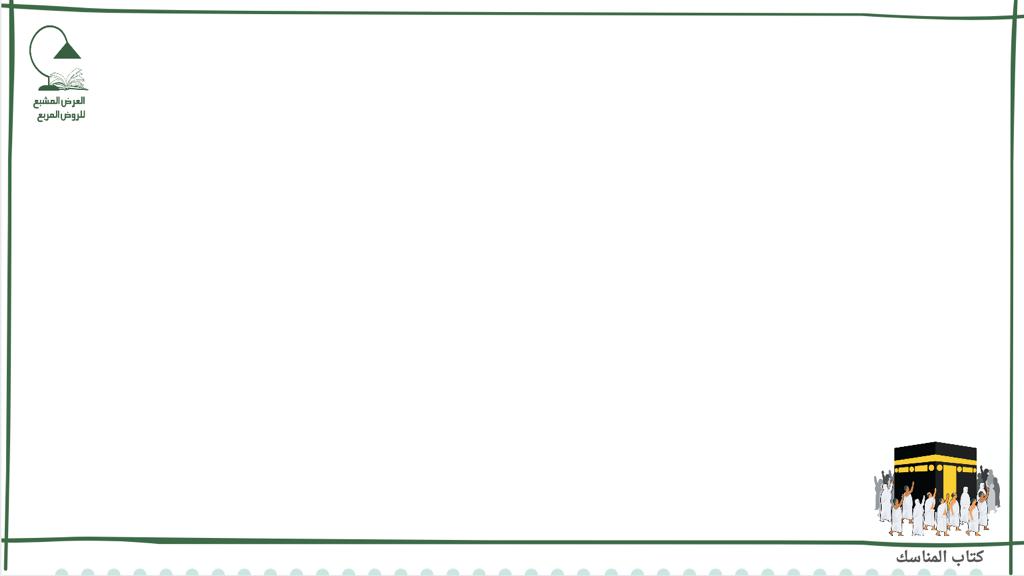 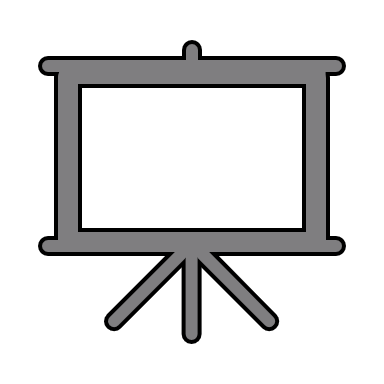 محاور العرض
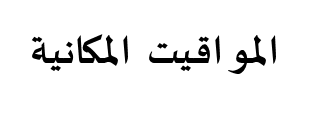 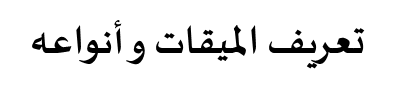 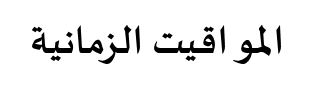 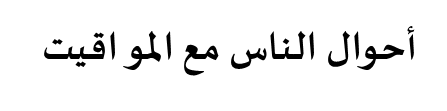 الاسئلة
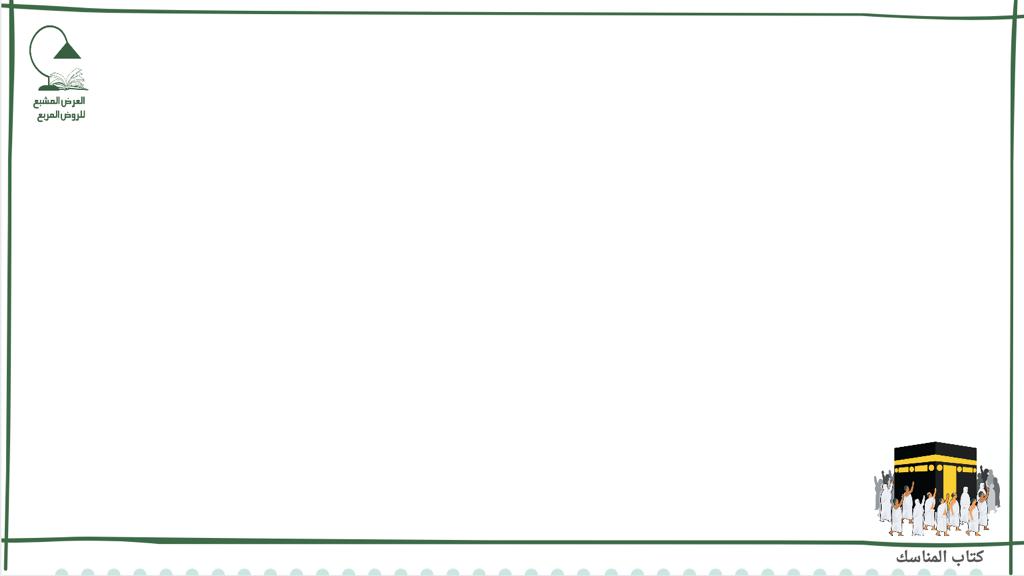 [تعريف(الميقات) و أنواعه]
لغة: الحد،
أ- تعريف الميقات:
واصطلاحا موضع العبادة
النوع الأول: مواقيت مكانية للحج والعمرة
ب-[أنواع المواقيت:]
النوع الثاني: مواقيت زمانية للحج
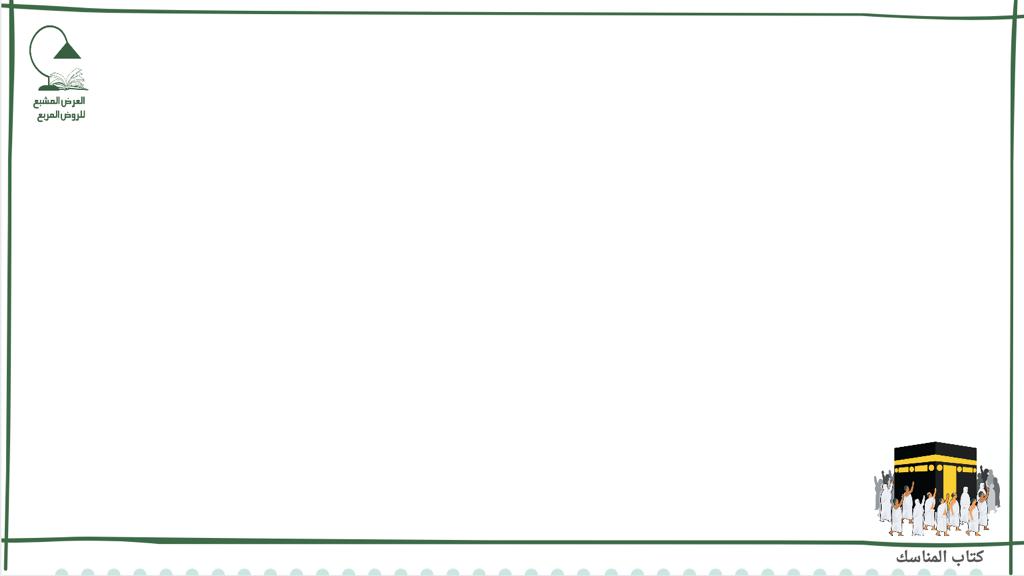 [المواقيت المكانية]
ذو الحليفة
الجحفة
وميقات أهل المدينة ذو الحليفة- بضم الحاء وفتح اللام - بينها وبين المدينة ستة أميال أو سبعة، وهي أبعد المواقيت من مكة بينها وبين مكة عشرة أيام.
يلملم
قرن
و ميقات أهل الشام ومصر والمغرب الجحفة- بضم الجيم وسكون الحاء المهملة - قرب رابغ بينها وبين مكة نحو ثلاث مراحل.
ذات عرق
و ميقات أهل اليمن يلملم بينه وبين مكة ليلتان
و ميقات أهل نجد والطائف قرن -بسكون الراء- ويقال: قرن المنازل وقرن الثعالب على يوم وليلة من مكة.
و ميقات أهل المشرق أي العراق وخراسان ونحوهما ذات عرق منزل معروف سمي بذلك؛ لأن فيه عرقا وهو الجبل الصغير، وبينه وبين مكة نحو مرحلتين.
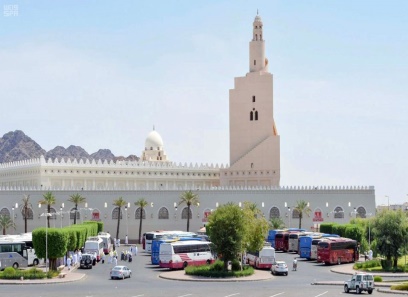 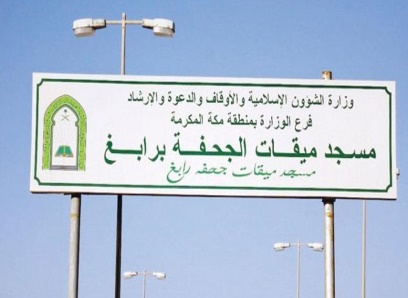 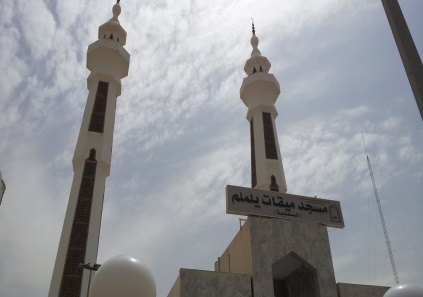 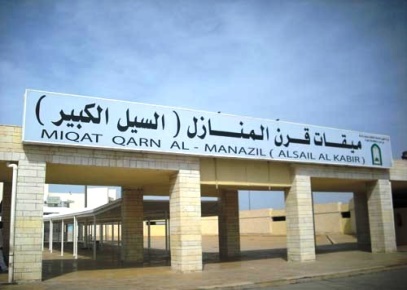 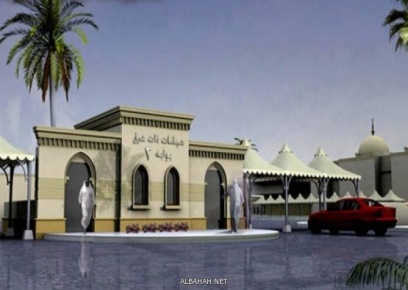 [أحوال الناس مع المواقيت]
س1/ من  الذي يحرم من المواقيت المكانية؟
وهي أي هذه المواقيت لأهلها المذكورين ولمن مر عليها من غيرهم أي من غير أهلها،
س2/ من  أين يحرم من منزله دون الميقات؟
ومن منزله دون المواقيت يحرم منه لحج وعمرة.
س3/ أين ميقات الحج للمكي؟
ومن حج من أهل مكة فـإنه يحرم منها لقول ابن عباس: «وقت رسول الله - صلى الله وعليه وسلم - لأهل المدينة ذا الحليفة، ولأهل الشام الجحفة، ولأهل نجد قرن المنازل، ولأهل اليمن يلملم هن لهن ولمن أتى عليهن، من غير أهلهن ممن يريد الحج والعمرة، ومن كان دون ذلك فمحله من أهله، وكذلك أهل مكة يهلون منها» متفق عليه.
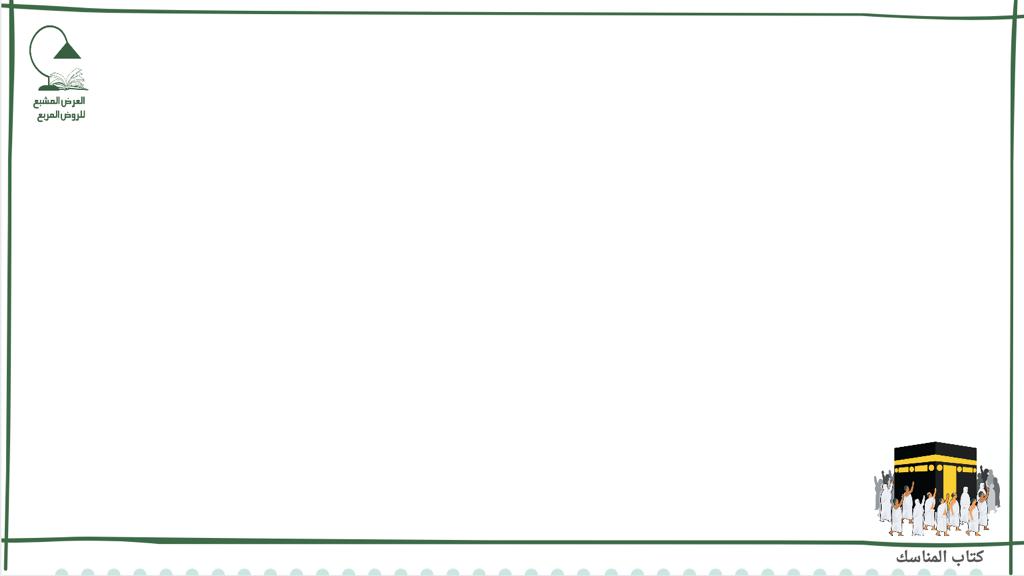 [أحوال الناس مع المواقيت]
س4/ مالحكم فيمن لم يمر بميقات في طريقه؟
ومن لم يمر بميقات أحرم إذا علم أنه حاذى أقربها منه لقول عمر: " انظروا إلى حذوها من قديد " رواه البخاري. ويسن أن يحتاط فإن لم يحاذ ميقاتا أحرم من مكة بمرحلتين.
س5/ أين ميقات العمرة للمكي؟
وعمرته أي عمرة من كان بمكة يحرم لها من الحل " لأن «النبي - صلى الله وعليه وسلم - أمر عبد الرحمن بن أبي بكر أن يعمر عائشة من التنعيم» متفق عليه.
[أحوال الناس مع المواقيت]
س6/ما حكم تجاوز الميقات بلا إحرام؟
[يباح]
[يحرم]
ولا يحل لحر مسلم مكلف أراد مكة أو النسك تجاوز الميقات بلا إحرام
إلا: لقتال مباح, أو خوف, أو حاجة تتكرر, كحطاب ونحوه
س7/ما اللازم على مكلف تجاوز الميقات بلا إحرام؟
فإن تجاوزه لغير ذلك لزمه أن يرجع ليحرم منه إن لم يخف فوت حج أو على نفسه، وإن أحرم من موضعه فعليه دم
س8/ما الحكم فيمن كلف بعد تجاوز الميقات؟
وإن تجاوزه غير مكلف ثم كلف أحرم من موضعه
س9/ما حكم تقديم الإحرام؟
وكره إحرام قبل ميقات ويحج قبل أشهره وينعقد.
[المواقيت الزمانية للحج]
وأشهر الحج
وعشر من ذي الحجة
شوال
و ذو القعدة
منها يوم النحر، وهو يوم الحج الأكبر.
أســـئـــلـة (اختياري)...
1- أنواع المواقيت:
مكانية  وزمانية للحج والعمرة.    ب- زمانية ومكانية    ج-  مكانية للحج والعمرة وزمانية للحج. 

2- يحرم من كل ميقات مكاني:
أهل الميقات فقط.  ب-  أهل الميقات ومن مر عليه من غير أهله.  ج- كل من نوى الحج أو العمرة.

3-  الميقات الذي يحرم منه المكي :
أ- مكة     ب- يخرج لأقرب ميقات لمكة   ج- ليس عليه إحرام لأنه من سكان مكة
أســـئـــلـة (صح وخطأ)...
1- من لم يمر بميقات أحرم إذا علم أنه حاذى أقربها منه (صح).

2- «النبي - صلى الله وعليه وسلم - أمر عبد الرحمن بن أبي بكر أن يعمر عائشة من التنعيم» 
متفق عليه, دليل على أن المكي يحرم لعمرته من الحل(صح).

3-يحرم تجاوز الميقات بلا إحرام مطلقا(خطأ).
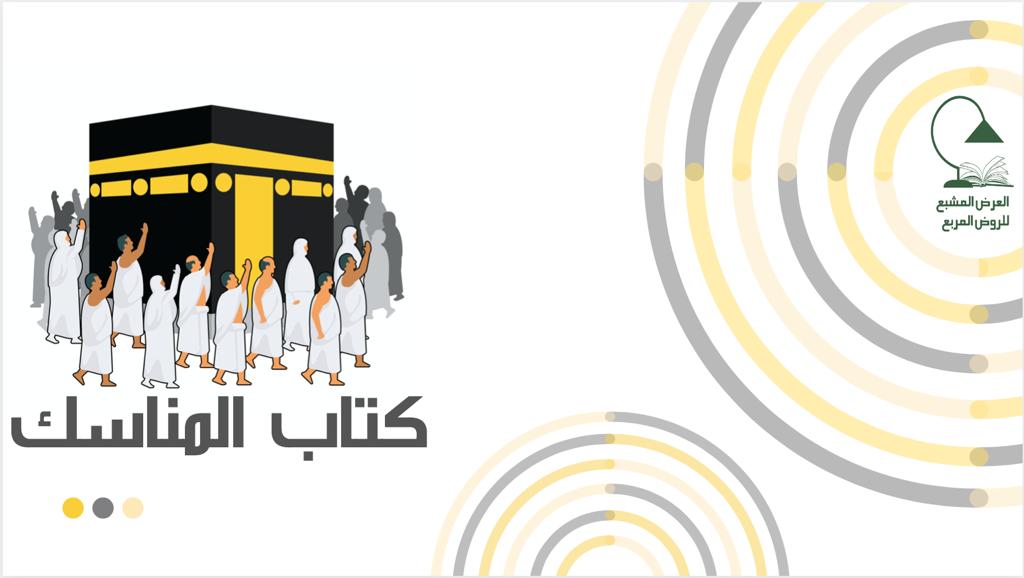 -بـــاب الإحـــرام-
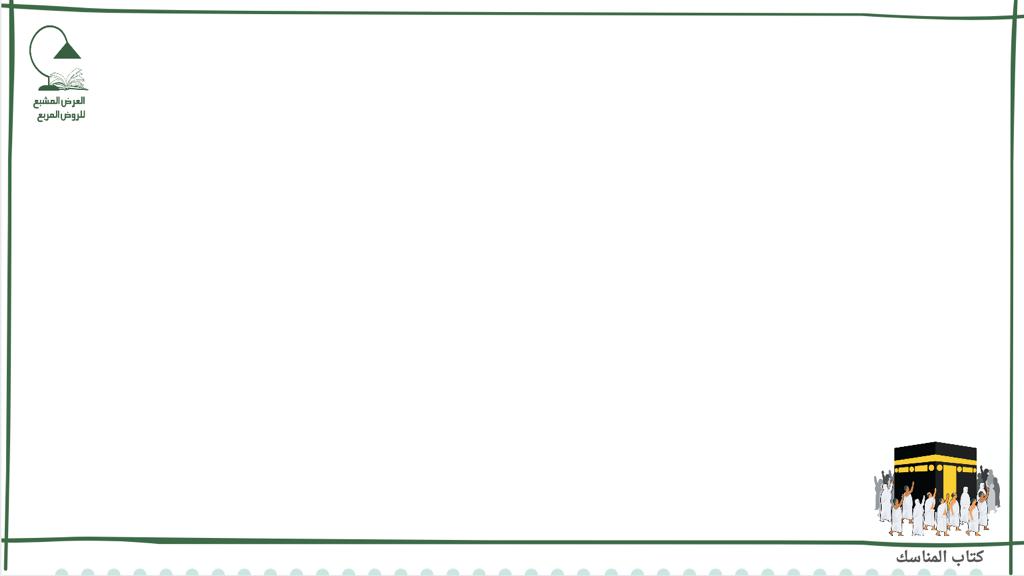 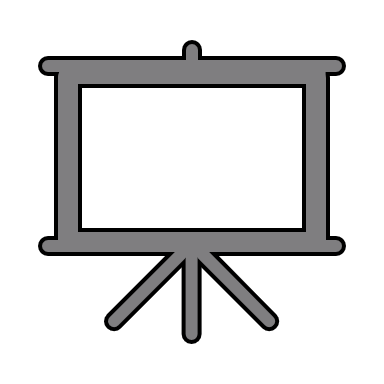 محاور العرض
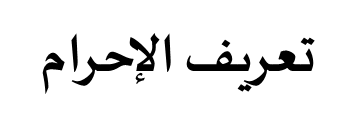 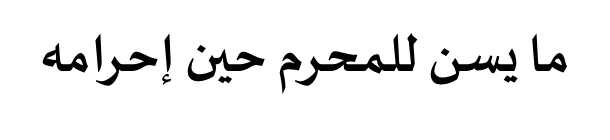 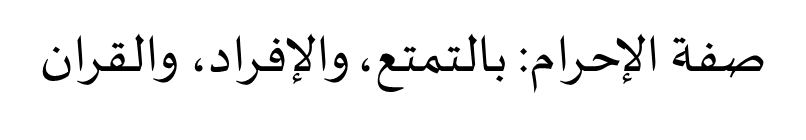 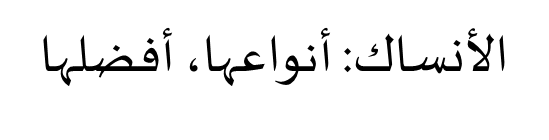 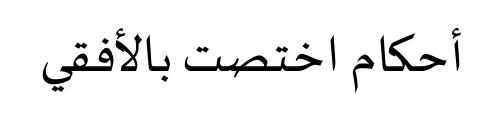 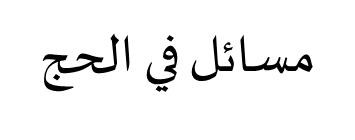 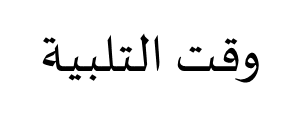 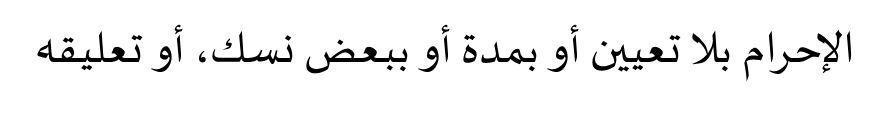 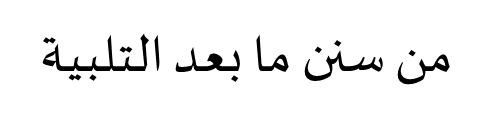 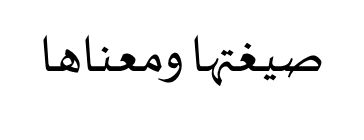 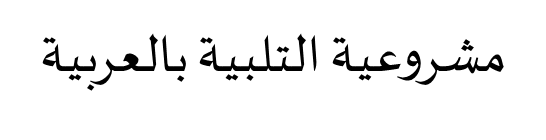 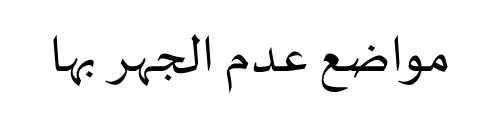 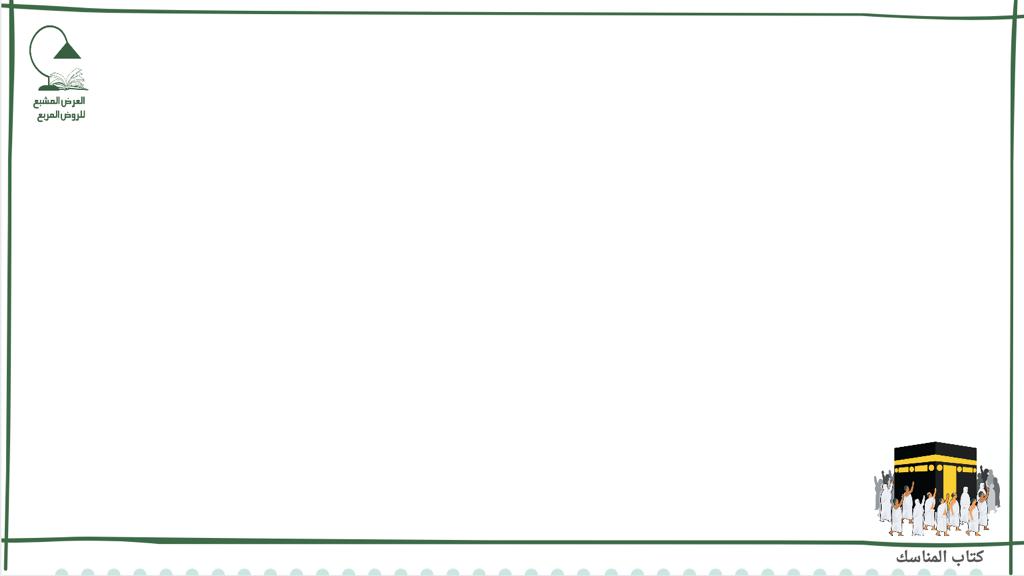 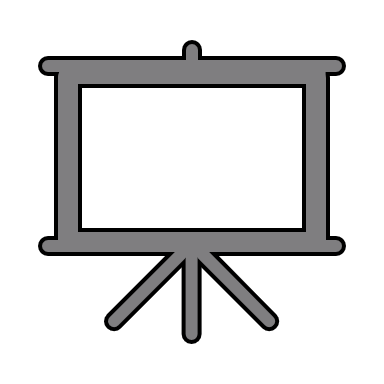 محاور العرض
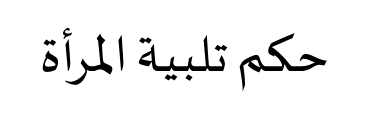 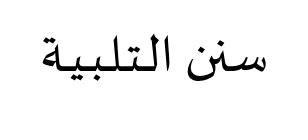 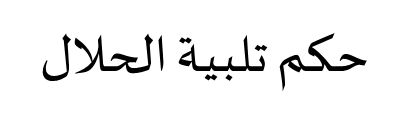 الاسئلة
[تعريف الإحرام]
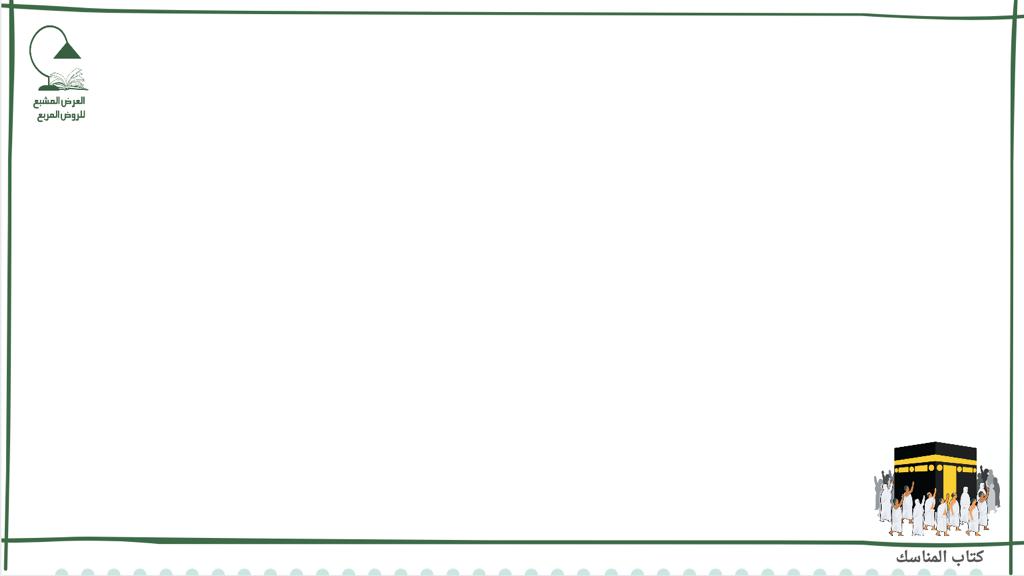 [ما يسن للمحرم حين إحرامه]
الإحرام عقب صلاة
الإحرام في: إزار ورداء أبيضين, ونعلين
تعيين النسك والنطق به
التجرد من المخيط
يسن لمريد الإحرام ثماني أمور:
التطيب في البدن لا الثوب
الغسل أو التيمم
التنظف
الاشتراط
[ما يسن للمحرم حين إحرامه]
سن لمريده أي مريد الدخول في النسك من ذكر وأنثى:
أولا: غسل ولو حائضا ونفساء " لأن النبي - صلى الله وعليه وسلم - «أمر أسماء بنت عميس وهي نفساء أن تغتسل» رواه مسلم، وأمر عائشة أن تغتسل لإهلال الحج وهي حائض أو تيمم لعدم أي: عدم الماء أو تعذر استعماله لنحو مرض
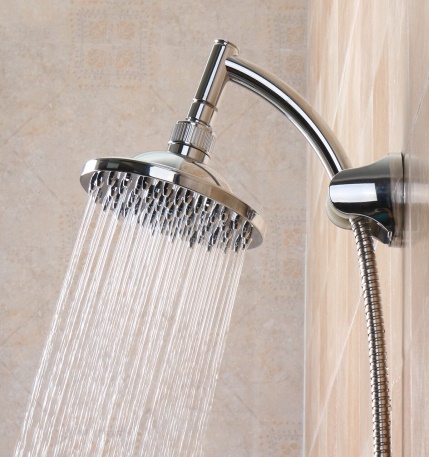 ثانيا: وسن له أيضا تنظيف بأخذ شعر وظفر وقطع رائحة كريهة لئلا يحتاج إليه في إحرامه فلا يتمكن منه.
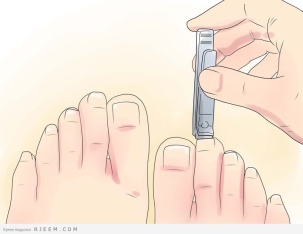 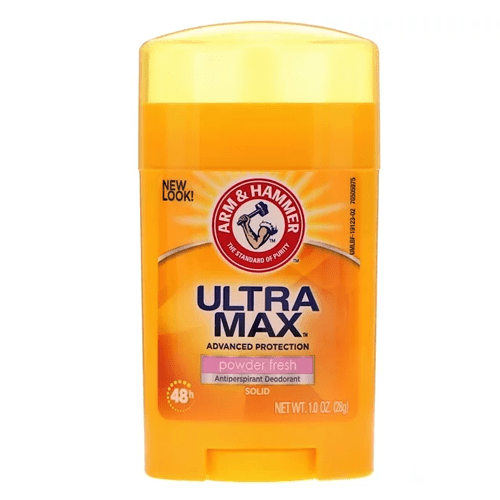 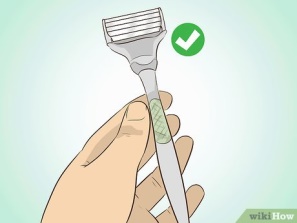 [ما يسن للمحرم حين إحرامه]
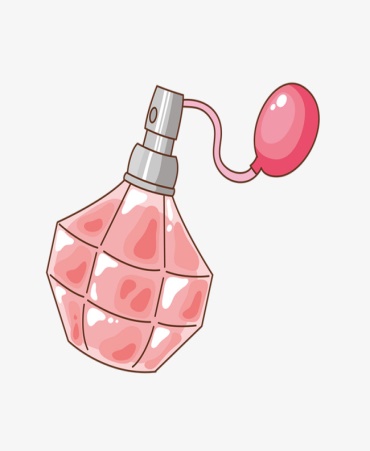 ثالثا: و سن له أيضا تطيب في بدنه بمسك أو بخور أو ماء ورد ونحوها؛ لقول عائشة: «كنت أطيب رسول الله - صَلَّى اللَّهُ عَلَيْهِ وَسَلَّمَ - لإحرامه قبل أن يحرم ولحله قبل أن يطوف بالبيت، وقالت كأني أنظر إلى وبيص المسك في مفارق رسول الله - صَلَّى اللَّهُ عَلَيْهِ وَسَلَّمَ - وهو محرم» متفق عليه.
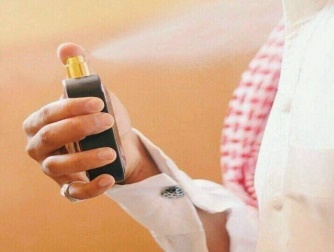 وكره أن يتطيب في ثوبه، وله استدامة لبسه ما لم ينزعه، فإن نزعه فليس له أن يلبسه قبل غسل الطيب منه.
[ما الحكم إذا ما تطيب في ثوبه عند إحرامه ؟]
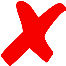 ومتى تعمد مس ما على بدنه من الطيب أو نحاه عن موضعه ثم رده إليه أو نقله إلى موضع آخر فدى لا إن سال بعرق أو شمس.
[ما الحكم إذا ما تعمد مس الطيب في بدنه أو تعمد تنحية الطيب عن موضعه أو نقله لموضع آخر ؟] 
وجبت عليه الفدية.
[ما يسن للمحرم حين إحرامه]
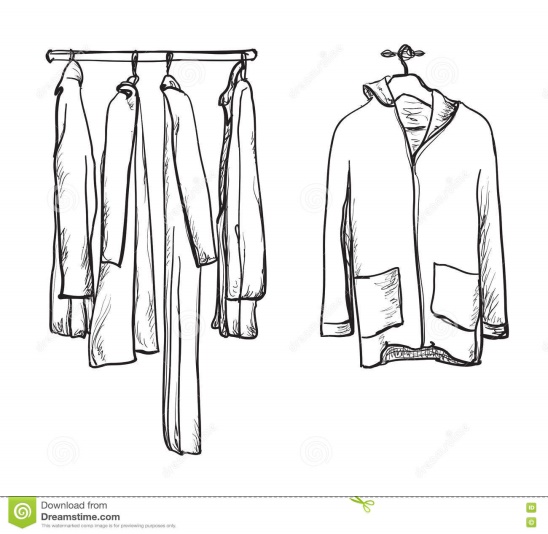 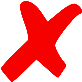 رابعا: وسن له أيضا تجرد من مخيط وهو كل ما يخاط على قدر الملبوس عليه كالقميص والسراويل "لأنه - صَلَّى اللَّهُ عَلَيْهِ وَسَلَّمَ – تجرد لإهلاله" رواه الترمذي
خامسا: وسن له أيضا أن يحرم في إزار ورداء أبيضين نظيفين ونعلين؛ لقوله - صَلَّى اللَّهُ عَلَيْهِ وَسَلَّمَ - «وليحرم أحدكم في إزار ورداء ونعلين» رواه أحمد، والمراد بالنعلين: التاسومة و[لا يجوز] له لبس السرموزة والجمجم، قاله في " الفروع «.
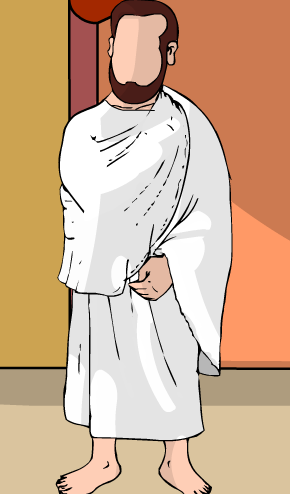 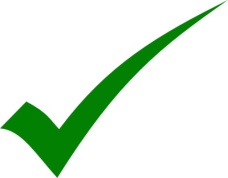 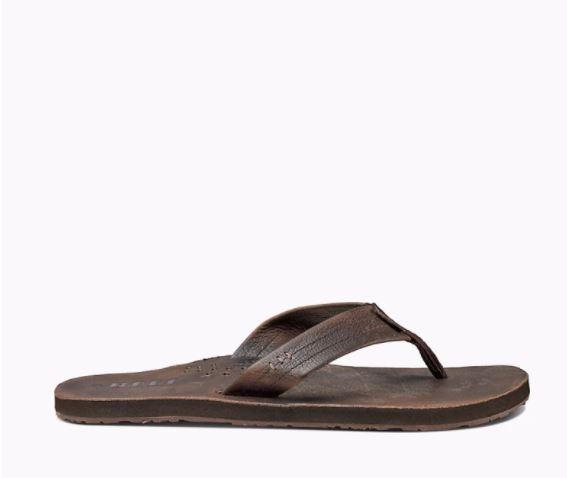 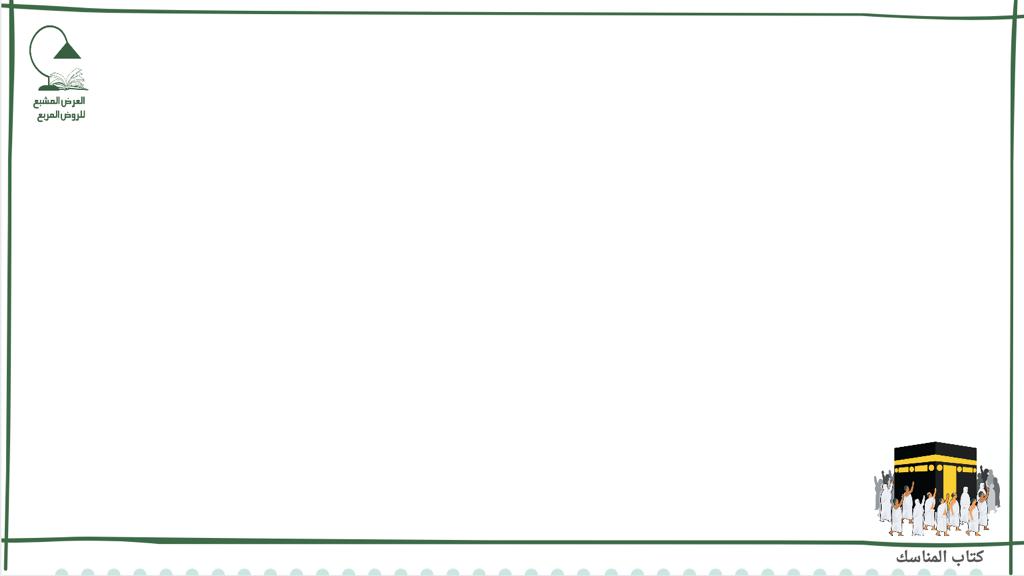 [ما يسن للمحرم حين إحرامه]
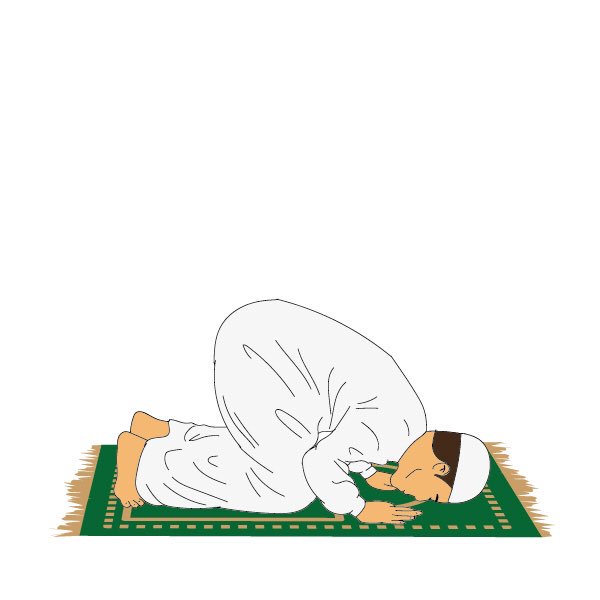 سادسا: و سن إحرام عقب ركعتين نفلا أو عقب فريضة؛ لأنه - صَلَّى اللَّهُ عَلَيْهِ وَسَلَّمَ - «أهل دبر صلاة» رواه النسائي.
ونيته شرط فلا يصير محرما بمجرد التجرد أو التلبية من غير نية الدخول في النسك لحديث: «إنما الأعمال بالنيات»
ما حكم نية الدخول في النسك ؟
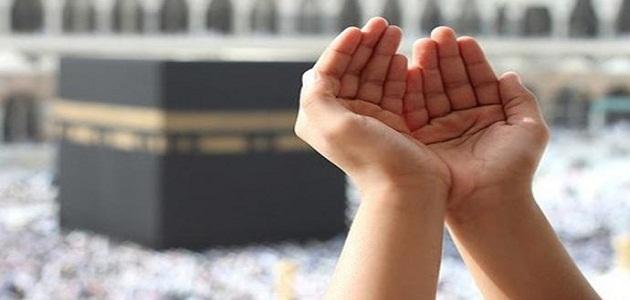 سابعا: ويستحب قوله: اللهم إني أريد نسك كذا أي أن يعين ما يحرم به ويلفظ به
وأن يقول: (فيسره لى) وتقبله مني
[ما يسن للمحرم حين إحرامه]
ثامنا: وأن يشترط فيقول: (وإن حبسني حابس فمحلي حيث حبستني) لقوله - صلى الله وعليه وسلم - لضباعة بنت الزبير حين قالت له: إني أريد الحج وأجدني وجعة، فقال: «حجي واشترطي وقولي اللهم محلي حيث حبستني» متفق عليه. زاد النسائي في رواية إسنادها جيد: «فإن لك على ربك ما استثنيت»
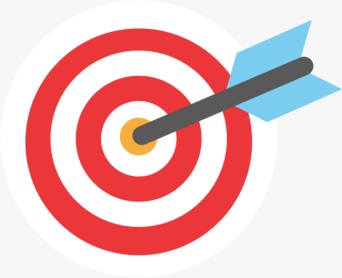 فمتى حبس بمرض أو عدو أو ضل الطريق حل, ولا شيء عليه
ما أثر الاشتراط في الإحرام؟
ولو شرط أن يحل متى شاء, أو إن أفسده لم يقضه، لم يصح الشرط
أمثلة لشروط لا يصح اشتراطها:
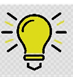 هل يبطل الإحرام إذا زال العقل أو مات المحرم ؟
ولا يبطل  الإحرام بجنون أو إغماء أو سكر كموت
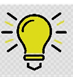 لا ينعقد مع وجود أحدها.
هل ينعقد الإحرام مع زوال عقل أو موت؟
[الأنساك: أنواعها, أفضلها]
أنواع الأنساك:
وقران
تمتع
وإفراد
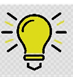 وأفضل الأنساك التمتع فالإفراد فالقران ...
.
قال أحمد: (لا شك أنه - صَلَّى اللَّهُ عَلَيْهِ وَسَلَّمَ - كان قارنا والمتعة أحب إلي) انتهـى.
وقال: لأنه آخر ما أمر به النبي - صلى الله وعليه وسلم - ففي " الصحيحين ":  أنه - صَلَّى اللَّهُ عَلَيْهِ وَسَلَّمَ - أمر أصحابه لما طافوا وسعوا أن يجعلوها عمرة إلا من ساق هديا ،و ثبت على إحرامه لسوقه الهدي، وتأسف بقوله: «لو استقبلت من أمري ما استدبرت ما سقت الهدي و لأحللت معكم»
[صفة الإحرام: بالتمتع, والإفراد, والقران]
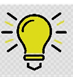 ما حكم من أدخل  العمرة على الحج؟
ومن أحرم به ثم أدخلها عليه لم يصح إحرامه بها.
[أحكام اختصت بالأفقي]
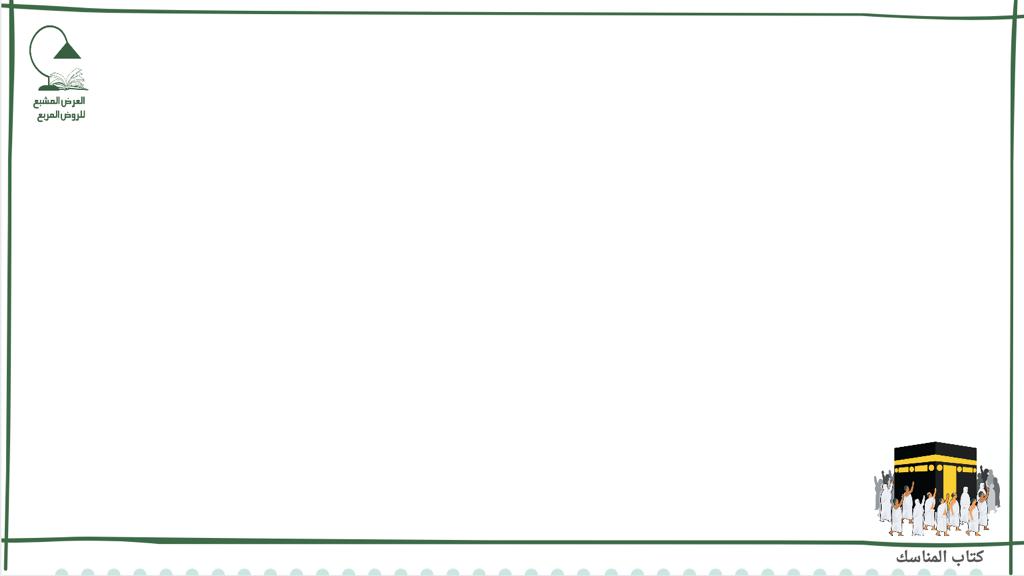 [مسائل في الحج]:
ما حكم فسخ إحرام المفرد والقارن والمتمتع إلى عمرة ؟
ما حكم حل المتمتع إن ساق معه الهدي؟
ما لذي يحرم به المتمتع إن خشي فوات الحج ؟
وإن حاضت المرأة المتمتعة قبل طواف العمرة فخشيت فوات الحج أحرمت به  وجوبا وصارت قارنة لما روى مسلم أن عائشة كانت متمتعة فحاضت، فقال لها النبي - صَلَّى اللَّهُ عَلَيْهِ وَسَلَّمَ -: «أهلي بالحج» وكذا لو خشيت غيرها
وإن ساقه متمتع لم يكن له أن يحل فيحرم بحج إن طاف وسعى لعمرته قبل حلق، فإذا ذبحه يوم النحر حل منهما
وسن لمفرد وقارن فسخ نيتهما بحج وينويان بإحرامهما ذلك عمرة مفردة, 
لحديث " الصحيحين " السابق، فإذا حلا أحرما به ليصيرا متمتعين ما لم يسوقا هديا أو يقفا بعرفة
[الإحرام بلا تعيين أو بمدة أو ببعض نسك, أو تعليقه]
مدة أو ببعض نسك
ولم يعين نسكا
س1/ ما حكم من أحرم .....؟
ومن أحرم ...
ب- وبمثل ما أحرم فلان
أ- وأطلق صح وصرفه لما شاء
ويصح أحرمت يوما
 أو بنصف نسك
انعقد بمثله
وإن جهله جعله عمرة لأنها اليقين
[لا ينعقد ] لا إن أحرم فلان فأنا محرم لعدم جزمه.
س2/ ما حكم تعليق الإحرام؟
الـتـلـبـيـة
التلبية
حكم تلبية الحلال
صفة تلبية المرأة
مواضع عدم الجهر بها
سنن التلبية
مشروعية التلبية بالعربية
وقت التلبية
صيغتها ومعناها
من سنن ما بعد التلبية
[فيه قولان]
القول الأول: وإذا استوى على راحلته
قال : لبيك اللهم لبيك  قطع به جماعة
،
القول الثاني:  والأصح عقب إحرامه.
الـتـلـبـيـة
التلبية
حكم تلبية الحلال
صفة تلبية المرأة
مواضع عدم الجهر بها
سنن التلبية
مشروعية التلبية بالعربية
وقت التلبية
صيغتها ومعناها
من سنن ما بعد التلبية
لبيك اللهم لبيك
 أي: أنا مقيم على طاعتك وإجابة أمرك «لبيك لا شريك لك، لبيك إن الحمد
والنعمة لك والملك، لا شريك لك» روي ذلك عن ابن عمر عن رسول الله - صَلَّى اللَّهُ عَلَيْهِ وَسَلَّمَ - في حديث متفق عليه
،
الـتـلـبـيـة
التلبية
حكم تلبية الحلال
صفة تلبية المرأة
مواضع عدم الجهر بها
سنن التلبية
مشروعية التلبية بالعربية
وقت التلبية
صيغتها ومعناها
من سنن ما بعد التلبية
وسن أن
(يصوت بها الرجل) أي يجهر بالتلبية؛ لخبر السائب بن خلاد مرفوعا: «أتاني جبريل فأمرني أن آمر أصحابي أن يرفعوا أصواتهم بالإهلال والتلبية» وصححه الترمذي،
وإكثار التلبية
وأن يبدأ القارن بذكر عمرته
يذكر نسكه فيها
،
وتتأكد
أو هبط واديا
إذا علا نشزا
أو صلى مكتوبة
أو ركب دابته أو نزل عنها
أو فعل محظورا ناسيا
أو سمع ملبيا
أو أقبل ليل أو نهار
أو رأى البيت
أو التقت الرفاق
الـتـلـبـيـة
التلبية
حكم تلبية الحلال
صفة تلبية المرأة
مشروعية التلبية بالعربية
وقت التلبية
صيغتها ومعناها
سنن التلبية
من سنن ما بعد التلبية
مواضع لا يجهر فيها
إنما يسن الجهر بالتلبية في غير 
1- مساجد الحل وأمصاره، 
2- وفي غير طواف القدوم والسعي بعده،
،
الـتـلـبـيـة
التلبية
حكم تلبية الحلال
صفة تلبية المرأة
مواضع عدم الجهر بها
سنن التلبية
مشروعية التلبية بالعربية
وقت التلبية
صيغتها ومعناها
من سنن ما بعد التلبية
وتشرع بالعربية لقادر وإلا فبلغته
الـتـلـبـيـة
التلبية
حكم تلبية الحلال
صفة تلبية المرأة
مواضع عدم الجهر بها
سنن التلبية
مشروعية التلبية بالعربية
وقت التلبية
صيغتها ومعناها
من سنن ما بعد التلبية
ويسن بعدها دعاء وصلاة على النبي - صَلَّى اللَّهُ عَلَيْهِ وَسَلَّمَ -
الـتـلـبـيـة
التلبية
حكم تلبية الحلال
صفة تلبية المرأة
مواضع عدم الجهر بها
سنن التلبية
مشروعية التلبية بالعربية
وقت التلبية
صيغتها ومعناها
سنن ما بعد التلبية
وتخفيها المرأة بقدر ما تسمع رفيقتها ويكره جهرها فوق ذلك مخافة الفتنة
الـتـلـبـيـة
التلبية
حكم تلبية الحلال
صفة تلبية المرأة
مواضع عدم الجهر بها
سنن التلبية
مشروعية التلبية بالعربية
وقت التلبية
صيغتها ومعناها
سنن ما بعد التلبية
ولا تكره التلبية لحلال.
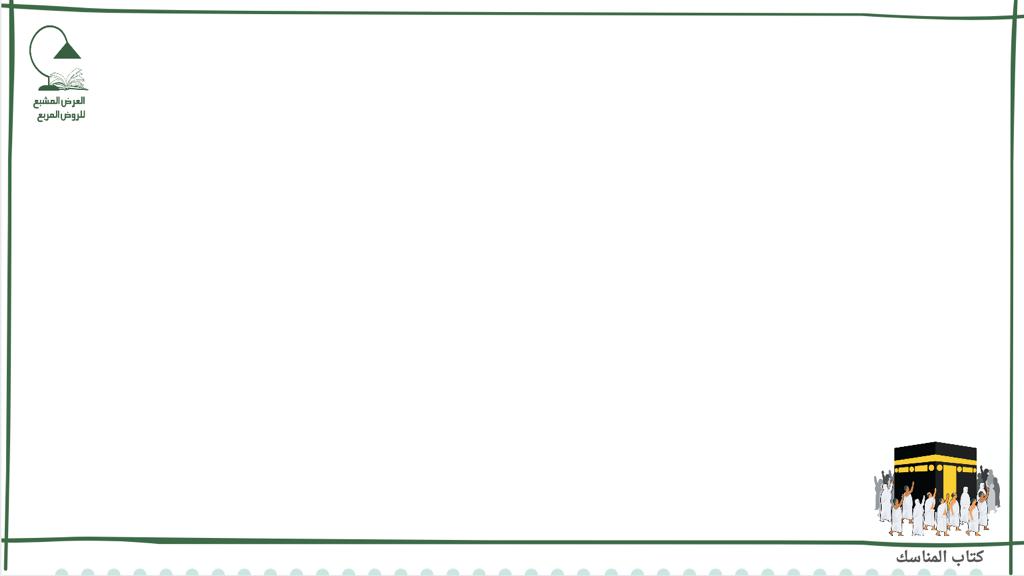 أســـــئــلــة (اختياري)...
1- يسن لمريد الإحرام ... أمور:
سبع             ب- ثمان             ج- ست
2- أنواع النسك :
تمتع وإفراد          ب- إفراد وقران           ج- تمتع وإفراد وقران
3- من كان مسافة قصر فأكثر من الحرم.
أ- الأفقي         ب- المكي        ج- الحاج
أســـــئــلــة (صح وخطأ)...
1- وسن لمفرد وقارن فسخ نيتهما بحج وينويان بإحرامهما ذلك عمرة مفردة (صح).

2-  ينعقد الإحرام بتعليقه(خطأ).

3-  وقت التلبية بعد الإحرام قولا واحدا(خطأ).
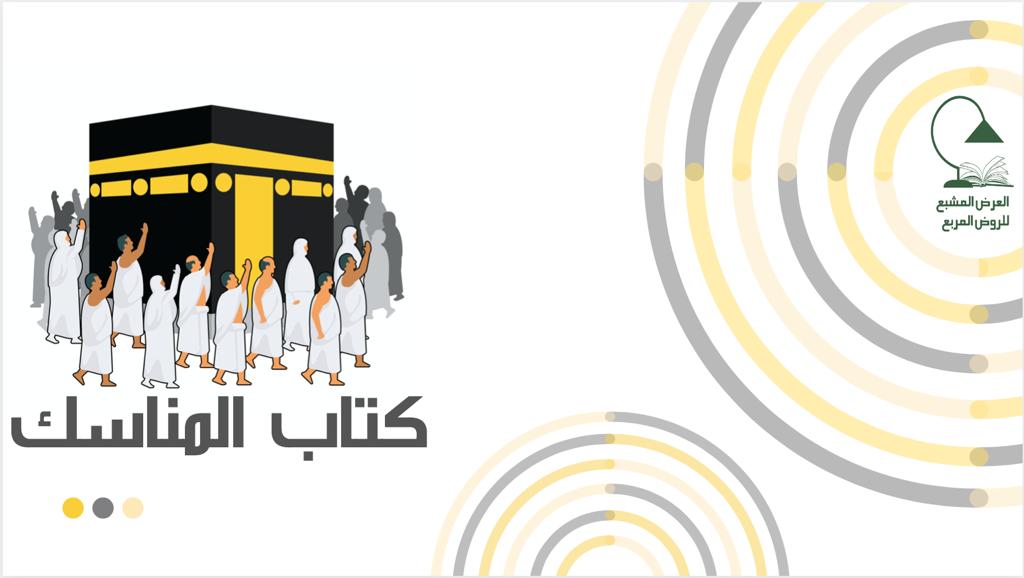 بـــاب الفدية
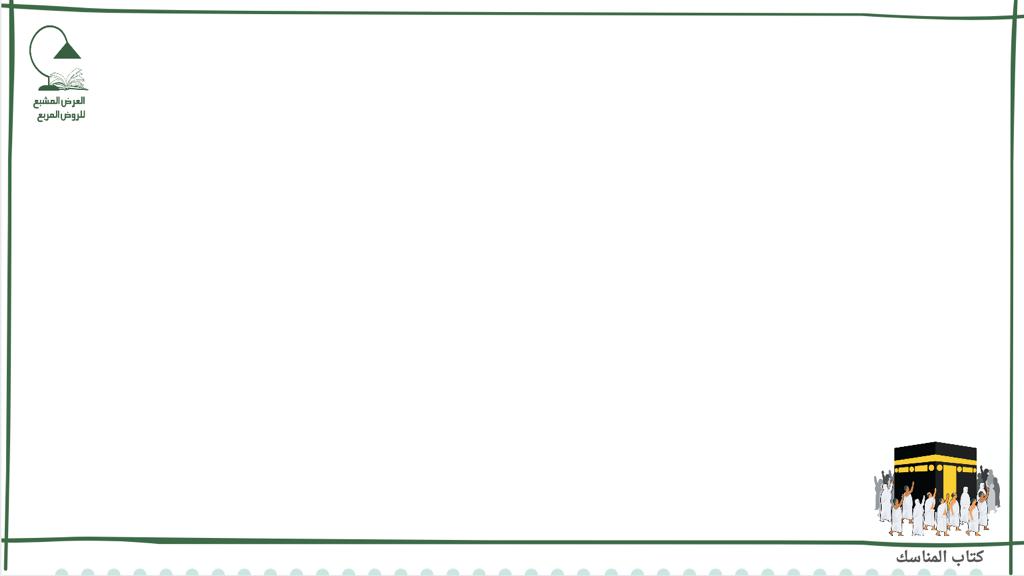 [محاور العرض]
حكم تكرار المحظور من نفس الجنس ولم يفد
فدية تجب على التخيير (موجبات فدية الأذى)
حكم تكرار المحظور من نفس الجنس وقد فدى
فدية تجب على التخيير( خصال فدية الأذى)
حكم تكرار المحظور من أجناس
فدية تجب على التخيير(جزاء الصيد 1)
حكم: إحرام من نوى الخروج من الإحرام, سقوط الفدية بالعذر, استدامة لبس المخيط
فدية تجب على التخيير(جزاء الصيد 2)
فدية تجب على الترتيب(دم المتعة والقران)
.
أحكام الهدي 1
فدية تجب على الترتيب(فدية الإحصار)
أحكام الهدي 2
أسئلة (اختياري)...
أسئلة(صح وخطأ)...
أقسام الفدية أي أقسامها، وقدر ما يجب
أقسام الفدية
فدية تجب على الترتيب
فدية  تجب على التخيير
جزاء الصيد
فدية الأذى
فدية الإحصار
دم المتعة والقران
خصال الفدية
جزاؤه إن لم يكن مثل من النعم
جزاؤه إن كان له مثل من النعم
موجبات الفدية
والمستحق لأخذها يخير بفدية أي في فدية
1- حلق فوق شعرتين  2-  وتقليم فوق ظفرين 3-  وتغطية رأس  4- وطيب  5- ولبس مخيط
أقسام الفدية أي أقسامها، وقدر ما يجب
أقسام الفدية
فدية تجب على الترتيب
فدية  تجب على التخيير
جزاء الصيد
فدية الأذى
فدية الإحصار
دم المتعة والقران
خصال الفدية
جزاؤه إن لم يكن مثل من النعم
جزاؤه إن كان له مثل من النعم
موجبات الفدية
بين صيام ثلاثة أيام أو إطعام ستة مساكين لكل مسكين مد بر أو نصف صاع من تمر أو شعير أو ذبح شاة
لقوله - صَلَّى اللَّهُ عَلَيْهِ وَسَلَّمَ - لكعب بن عجرة: «لعلك آذاك هوام رأسك؟ ... قال نعم يا رسول الله، فقال: احلق رأسك وصم ثلاثة أيام أو أطعم ستة مساكين أو انسك شاة» متفق عليه.
و" أو " للتخيير
وألحق الباقي بالحلق
أقسام الفدية أي أقسامها، وقدر ما يجب
أقسام الفدية
فدية تجب على الترتيب
فدية  تجب على التخيير
جزاء الصيد
فدية الأذى
فدية الإحصار
دم المتعة والقران
خصال الفدية
جزاؤه إن لم يكن مثل من النعم
جزاؤه إن كان له مثل من النعم
موجبات الفدية
أو يصوم عن كل مد من البر يوما لِقَوْلِهِ تَعَالَى: {فَجَزَاءٌ مِثْلُ مَا قَتَلَ مِنَ النَّعَمِ} [المائدة: 95] الآية، وإن بقي دون مد صام يوما
فيطعم كل مسكين مدا إن كان الطعام برا، وإلا فمدين.
أو تقويمه أي: المثل بمحل التلف أو قربه بدراهم يشتري بها طعاما يجزئ في فطرة أو يخرج بعدله من طعامه
و يخير بجزاء صيد بين ذبح مثل إن كان له مثل من النعم
أقسام الفدية أي أقسامها، وقدر ما يجب
أقسام الفدية
فدية تجب على الترتيب
فدية  تجب على التخيير
جزاء الصيد
فدية الأذى
فدية الإحصار
دم المتعة والقران
خصال الفدية
جزاؤه إن لم يكن مثل من النعم
جزاؤه إن كان له مثل من النعم
موجبات الفدية
ويخير بما لا مثل له بعد أن يقومه بدراهم لتعذر المثل ويشتري بها طعاما كما مر بين إطعام وصيام على ما تقدم.
أقسام الفدية أي أقسامها، وقدر ما يجب
أقسام الفدية
فدية تجب على الترتيب
فدية  تجب على التخيير
جزاء الصيد
فدية الأذى
فدية الإحصار
دم المتعة والقران
وأما دم متعة وقران فيجب الهدي بشرطه السابق لِقَوْلِهِ تَعَالَى: {فَمَنْ تَمَتَّعَ بِالْعُمْرَةِ إِلَى الْحَجِّ فَمَا اسْتَيْسَرَ مِنَ الْهَدْيِ} [البقرة: 196] ، والقارن بالقياس
جزاؤه إن لم يكن مثل من النعم
جزاؤه إن كان له مثل من النعم
خصال الفدية
موجبات الفدية
أولا: فصيام ثلاثة أيام في الحج والأفضل كون آخرها يوم عرفة وإن أخرها عن أيام منى صامها بعد وعليه دم مطلقا
س1/ما الواجب إن عدم الهدي؟
مع المتمتع فإن عدمه أي: عدم الهدي أو عدم ثمنه، ولو وجد من يقرضه
ثانيا: وصيام سبعة أيام إذا رجع إلى أهله قال تعالى: {فَمَنْ لَمْ يَجِدْ فَصِيَامُ ثَلاثَةِ أَيَّامٍ فِي الْحَجِّ وَسَبْعَةٍ إِذَا رَجَعْتُمْ} [البقرة: 196]
وله صومها بعد أيام منى وفراغه من أفعال الحج ، ولا يجب تتابع ولا تفريق في الثلاثة ولا السبعة.
س2/ما حكم صوم السبعة قبل رجوعه وهل يجب عليه تتابع أو تفريق؟
أقسام الفدية أي أقسامها، وقدر ما يجب
أقسام الفدية
فدية تجب على الترتيب
فدية  تجب على التخيير
جزاء الصيد
فدية الأذى
فدية الإحصار
دم المتعة والقران
جزاؤه إن لم يكن مثل من النعم
جزاؤه إن كان له مثل من النعم
خصال الفدية
والمحصر يذبح هديا بنية التحلل لِقَوْلِهِ تَعَالَى: {فَإِنْ أُحْصِرْتُمْ فَمَا اسْتَيْسَرَ مِنَ الْهَدْيِ} [البقرة: 196]
موجبات الفدية
1- ما الواجب على المحصر إن عدم الهدي؟
2- ما هي فدية الوطء في الحج أو العمرة؟
3- ما يلزم الموطوءة التي طاوعت زوجها في حج أو عمرة؟
5- ما حكم من فكر فأنزل؟
و إذا لم يجد هديا صام عشرة أيام بنية التحلل ثم حل قياسا على التمتع.
4-ما حكم فدية المكرهة على الجماع؟
ويجب بوطء في فرج في الحج قبل التحلل الأول بدنة وبعده شاة، فإن لم يجد البدنة صام عشرة أيام ثلاثة في الحج وسبعة إذا رجع لقضاء الصحابة، و يجب بوطء في العمرة شاة
6- ما هي فدية فوات الحج وترك الواجب؟
وإن طاوعته زوجة لزمها أي ما ذكر من الفدية في الحج والعمرة، - في نسخة لزماها - أي البدنة في الحج والشاة في العمرة
ولا شيء على من فكر فأنزل
والمكرهة لا فدية عليها
والدم الواجب لفوات أو ترك واجب كمتعة.
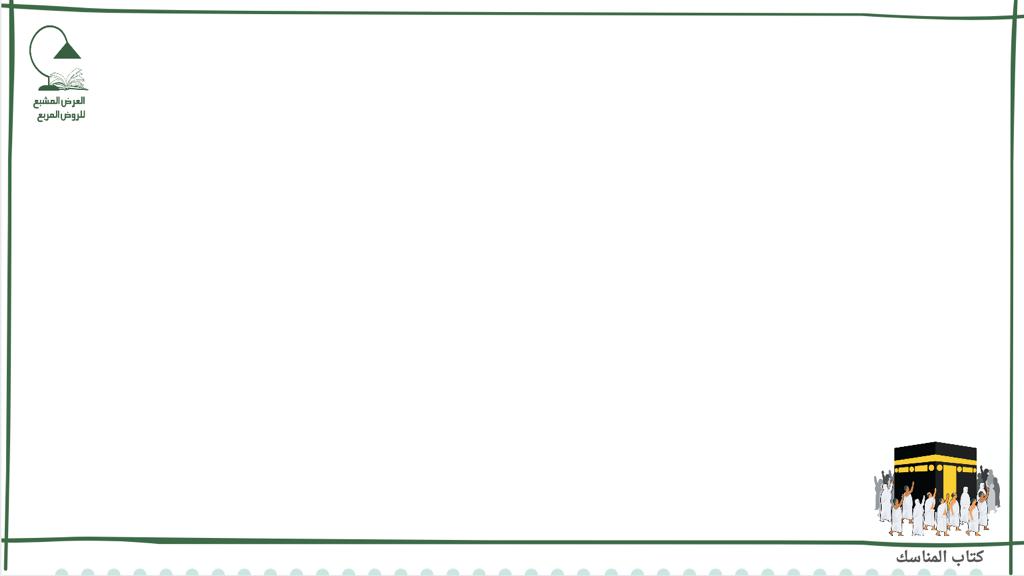 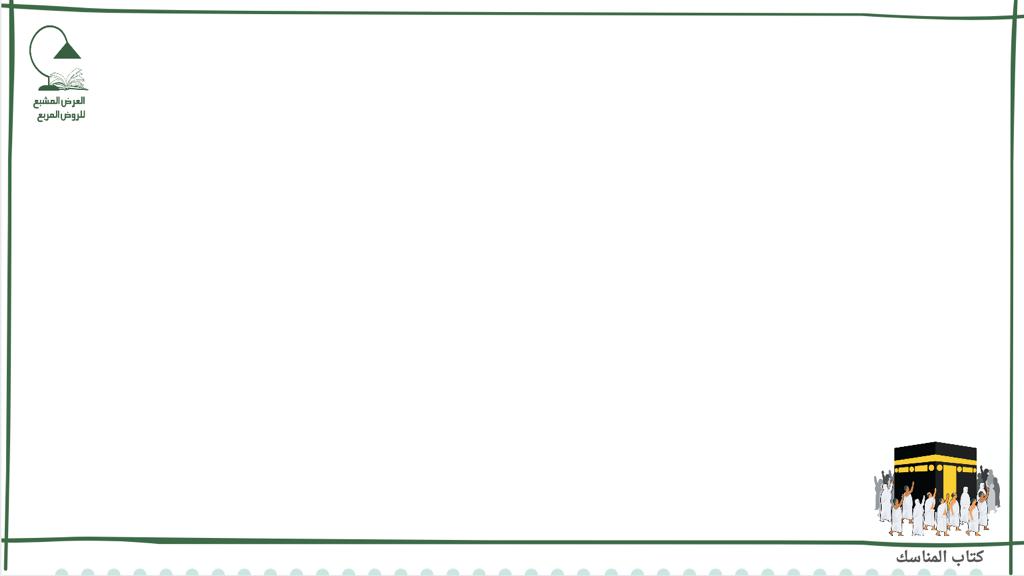 فصل من كرر محظورا من جنس واحد في الإحرام
ومن كرر محظورا من جنس واحد بأن حلق أو قلم أو لبس مخيطا أو تطيب أو وطئ ثم أعاده
حكم تكرار المحظورات
حكم من كرر محظورا من أجناس
حكم من كرر محظورا من جنس واحد
إن فدى
إن لم يفدِ
ولم يفد لما سبق فدى مرة سواء فعله متتابعا أو متفرقا؛ لأن الله تعالى أوجب في حلق الرأس فدية واحدة ولم يفرق بين ما وقع في دفعة أودفعات
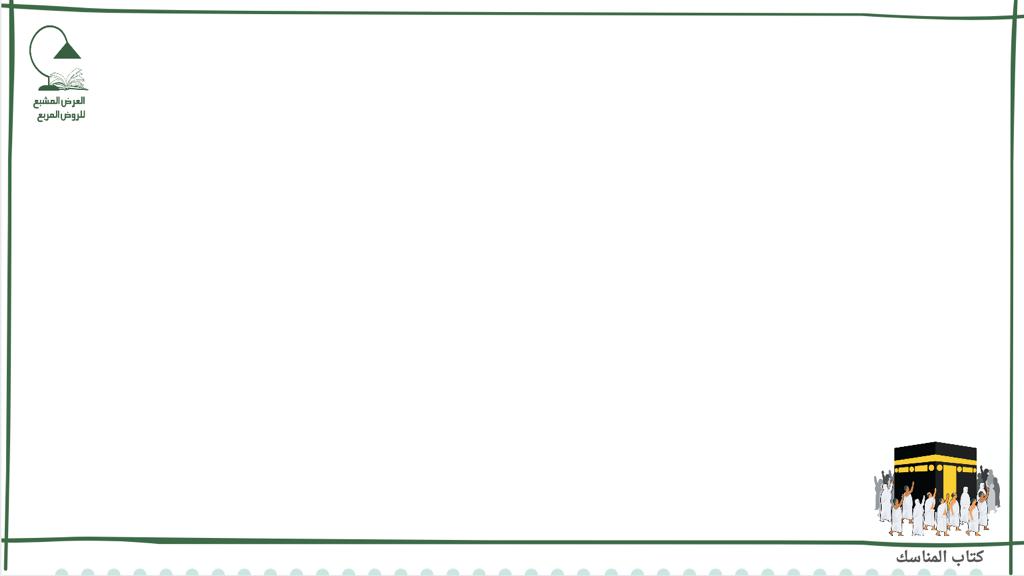 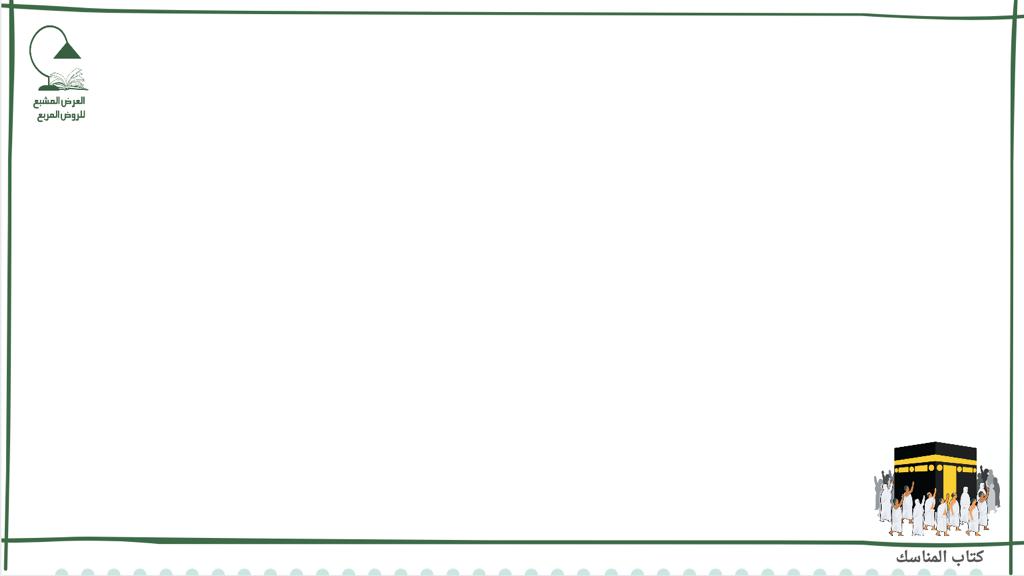 فصل من كرر محظورا من جنس واحد في الإحرام
ومن كرر محظورا من جنس واحد بأن حلق أو قلم أو لبس مخيطا أو تطيب أو وطئ ثم أعاده
حكم تكرار المحظورات
حكم من كرر محظورا من أجناس
حكم من كرر محظورا من جنس واحد
إن فدى
إن لم يفدِ
وإن كفر عن السابق ثم أعاده لزمته الفدية ثانيا
ولم يفد لما سبق فدى مرة سواء فعله متتابعا أو متفرقا؛ لأن الله تعالى أوجب في حلق الرأس فدية واحدة ولم يفرق بين ما وقع في دفعة أودفعات
ما الواجب بتعدد الصيد؟
بخلاف صيد ففيه بعدده ولو في دفعة لِقَوْلِهِ تَعَالَى:
{فَجَزَاءٌ مِثْلُ مَا قَتَلَ مِنَ النَّعَمِ} [المائدة: 95] .
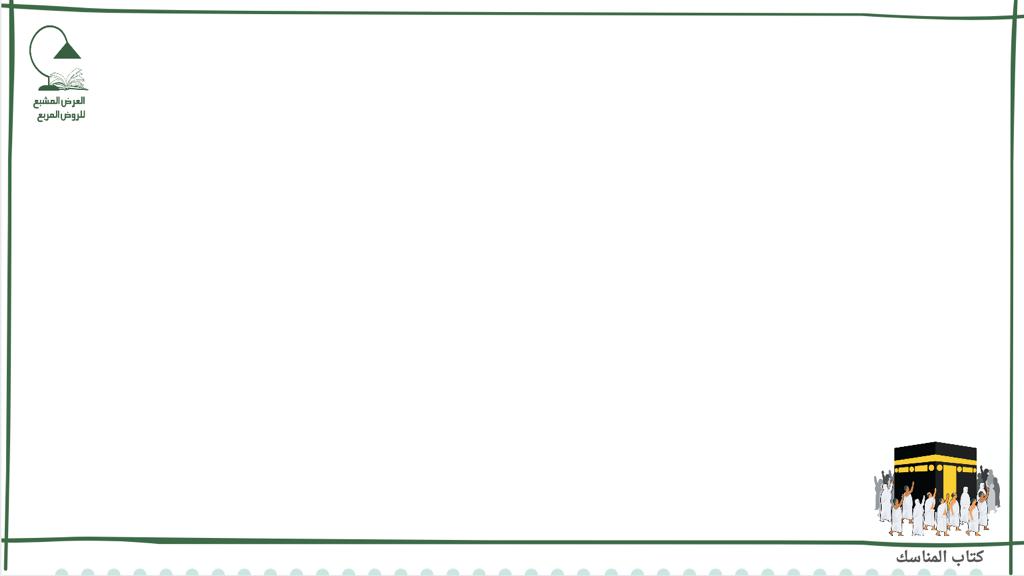 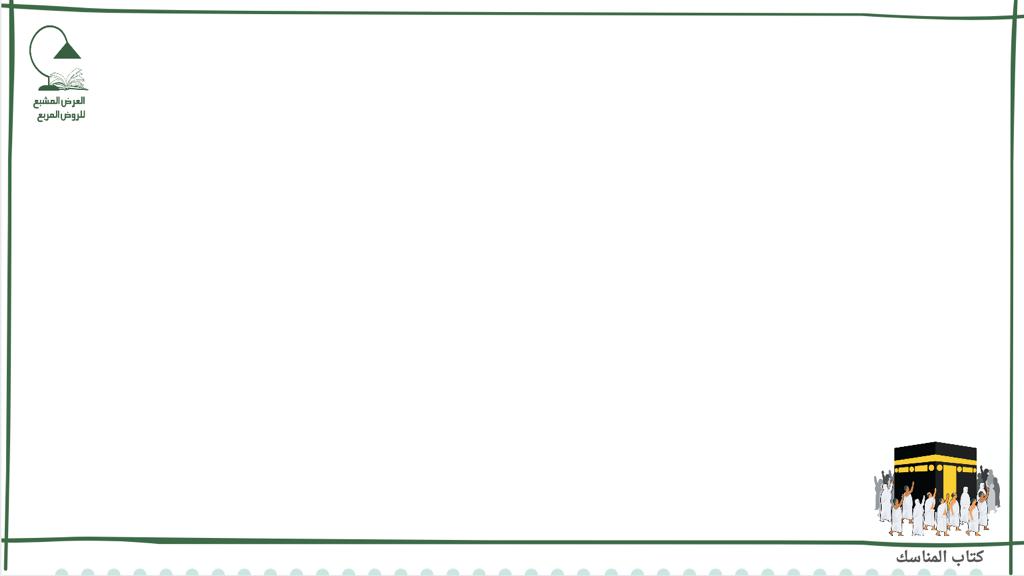 فصل من كرر محظورا من جنس واحد في الإحرام
ومن كرر محظورا من جنس واحد بأن حلق أو قلم أو لبس مخيطا أو تطيب أو وطئ ثم أعاده
حكم تكرار المحظورات
حكم من كرر محظورا من أجناس
حكم من كرر محظورا من جنس واحد
إن فدى
إن لم يفدِ
ومن فعل محظورا من أجناس بأن حلق وقلم أظافره ولبس المخيط فدى لكل مرة أي لكل جنس فديته الواجبة فيه سواء رفض إحرامه أو لا إذ التحلل من الحج لا يحصل إلا بأحد ثلاثة أشياء: كمال أفعاله، أو التحلل عند الحصر، أو بالعذر إذا شرطه في ابتدائه، وما عدا هذه لا يتحلل به, ولو نوى التحلل لم يحل
وإن كفر عن السابق ثم أعاده لزمته الفدية ثانيا
ولم يفد لما سبق فدى مرة سواء فعله متتابعا أو متفرقا؛ لأن الله تعالى أوجب في حلق الرأس فدية واحدة ولم يفرق بين ما وقع في دفعة أودفعات
ما الواجب بتعدد الصيد؟
بخلاف صيد ففيه بعدده ولو في دفعة لِقَوْلِهِ تَعَالَى:
{فَجَزَاءٌ مِثْلُ مَا قَتَلَ مِنَ النَّعَمِ} [المائدة: 95] .
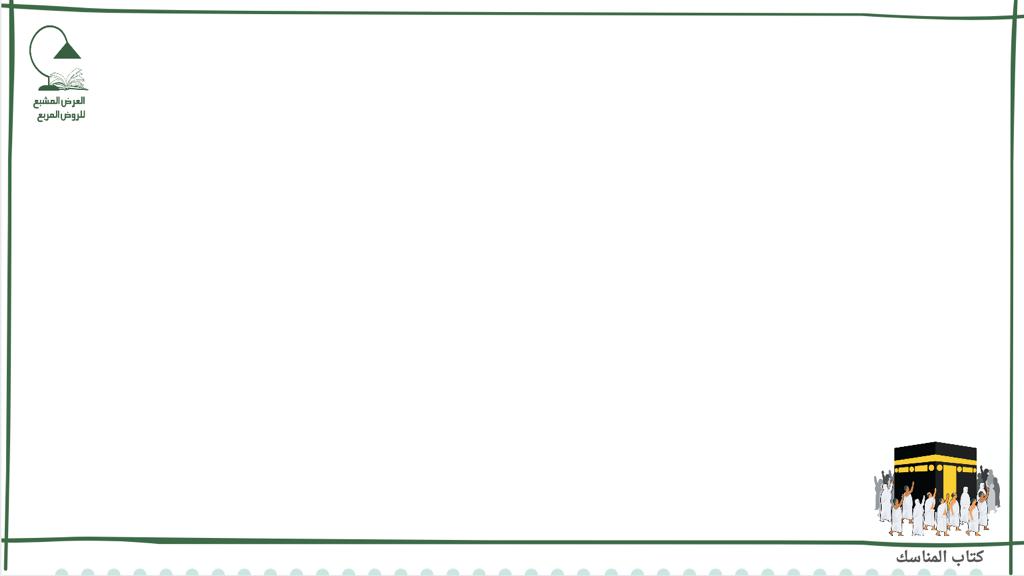 تابع: فصل من كرر محظورا من جنس واحد في الإحرام
ما حكم  إحرام من نوى الخروج منه؟
ولا يفسد إحرامه برفضه بل هو باق يلزمه أحكامه، وليس عليه لرفض الإحرام شيء لأنه مجرد نية.
هل تسقط الفدية بالعذر؟
لا, لا تسقط
نعم, تسقط
دون فدية وطء وصيد وتقليم وحلاق فتجب مطلقا لأن ذلك إتلاف، فاستوى عمده وسهوه كمال الآدمي
ويسقط بنسيان أو جهل أو إكراه فدية لبس وطيب وتغطية رأس لحديث «عفي لأمتي عن الخطأ والنسيان وما استكرهوا عليه» ، ومتى زال عذره أزاله في الحال
ما اللازم من استدامة لبس مخيط أحرم فيه؟
فإن استدام لبس مخيط أحرم فيه ولو لحظة فوق المعتاد من خلعه فدى ولا يشقه
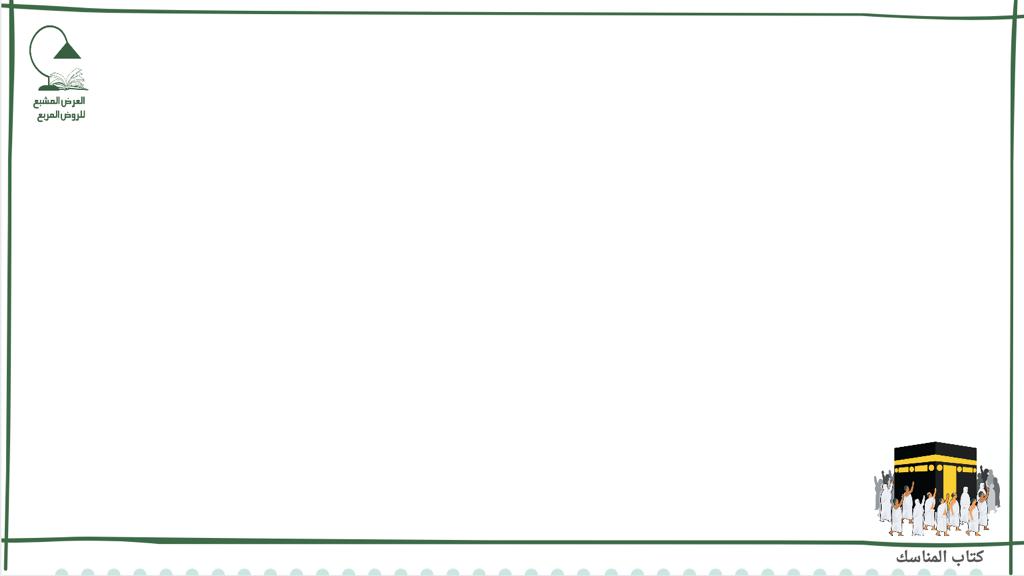 تابع: فصل من كرر محظورا من جنس واحد في الإحرام
الهدي
3- تسليم الهدي حيا
2- مستحق الهدي
1- مكان نحر الهدي والإطعام إن تعلقا بحرم أو إحرام
ويلزمه تفرقة لحمه أو إطلاقه، لمساكين الحرم لأن القصد التوسعة عليهم
وإن سلمه لهم حيا فذبحوه أجزأ وإلا رده وذبحه
وكل هدي أو إطعام يتعلق بحرم أو إحرام كجزاء صيد ودم متعة وقران ومنذور وما وجب لترك واجب أو فعل محظور في الحرم، فإنه يلزمه ذبحه في الحرم. قال أحمد مكة ومنى واحد
تعريف المساكين:
ما أفضل مكان للنحر؟
وهو المقيم به والمجتاز من حاج وغيره ممن له أخذ زكاة لحاجة
والأفضل نحر ما بحج بمنى وما بعمرة بالمروة.
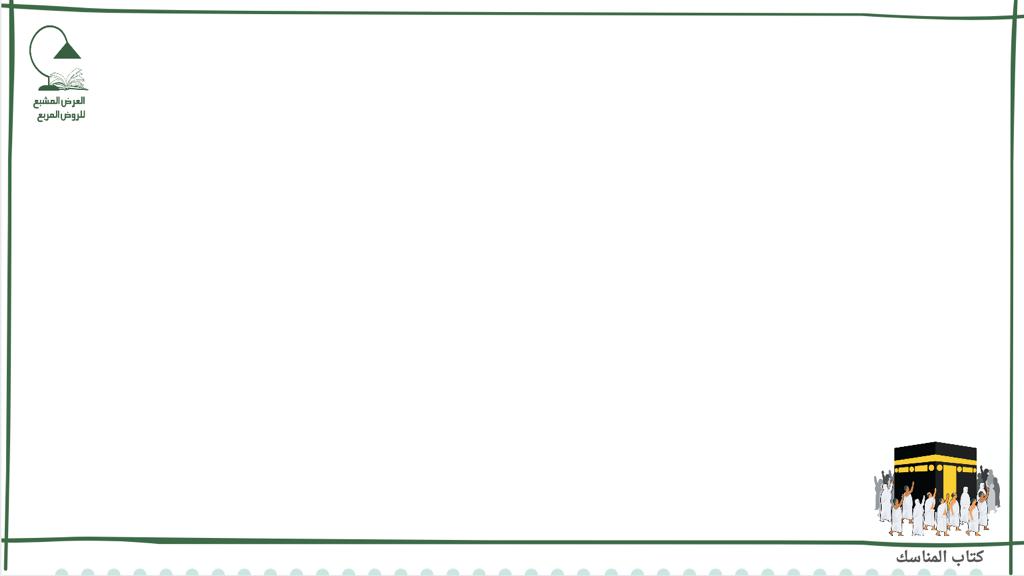 تابع: فصل من كرر محظورا من جنس واحد في الإحرام
الهدي
7-الاجتزاء
4- أين تؤدى فدية ما فعل خارج الحرم ودم الإحصار؟
6-المجزئ في الدم المطلق
5-أين مكان الصوم والحلق؟
وفدية الأذى أي الحلق واللبس ونحوهما كطيب وتغطية رأس وكل محظور فعله خارج الحرم، (ودم الإحصار حيث وجد بسببه) من حل أو حرم لأنه - صَلَّى اللَّهُ عَلَيْهِ وَسَلَّمَ - نحر هديه في موضعه بالحديبية وهي من الحل ويجزئ بالحرم أيضا.
الاجتزاء عن البدنة ببقرة والعكس
والدم المطلق شاة كأضحية شاة جذع ضأن أو ثني معز
ويجزئ الصوم والحلق بكل مكان لأنه لا يتعدى نفعه لأحد فلا فائدة لتخصيصه
وتجزئ عنها أي عن البدنة بقرة ولو في جزاء صيد كعكسه
أو سبع بدنة
الاجتزاء عن سبع شياه ببدنة أو بقرة
وعن سبع شياه بدنة واحدة أو بقرة مطلقا.
أو بقرة
فإن ذبحها[أي البقرة] فأفضل وتجب كلها
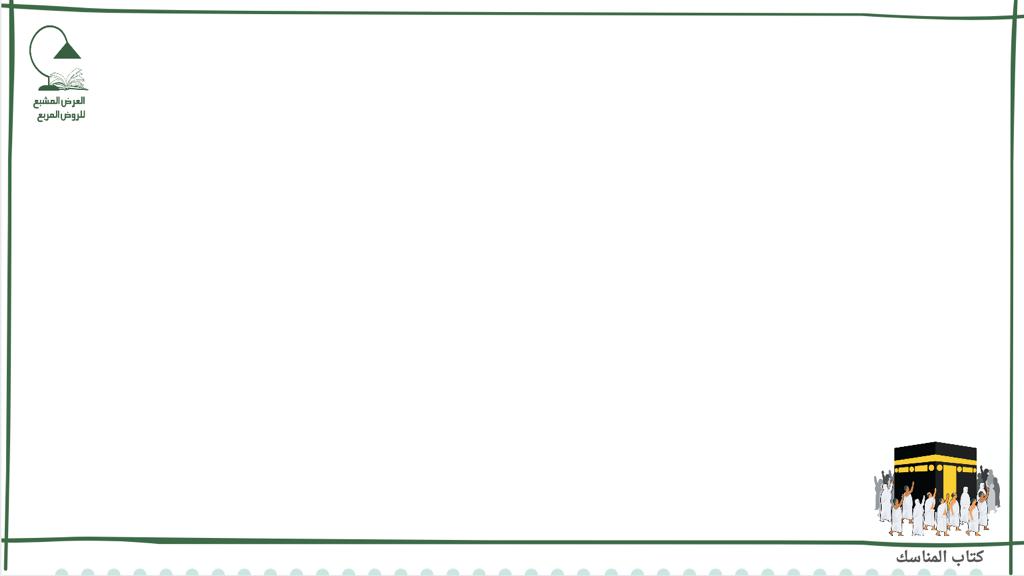 أســـئـــلــة(اختياري)...
1- أقسام الفدية:
أ- فدية تجب على التخيير  ب- فدية تجب على الترتيب  ج- فدية تجب على الترتيب وأخرى على التخيير
2- حكم من كرر محظورا من جنس واحد ولم يفدى:
أ- فدى مرة واحد  ب- فدى عن كل محظور مرة  ج- تسقط الفدية
 3- يجزئ في الدم المطلق:
أ-  شاة وسبع بدنة ب- بقرة  ج- كلاهما
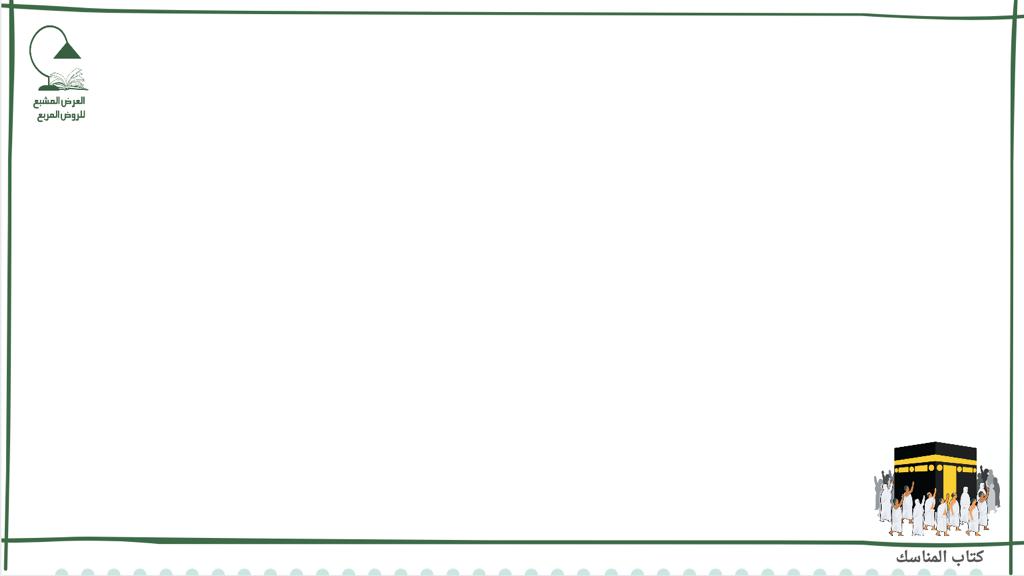 أســـئـــلــة(صح وخطأ)...
1- تسقط الفدية مطلقا (خطأ)
2- لا يجزئ الصوم أو الحلق إلا في مكة (خطأ)
3- يخير المستحق لفدية الأذى بين فدية : حلق فوق شعرتين  ,وتقليم فوق ظفرين, وتغطية رأس ,وطيب,ولبس مخيط (صح)
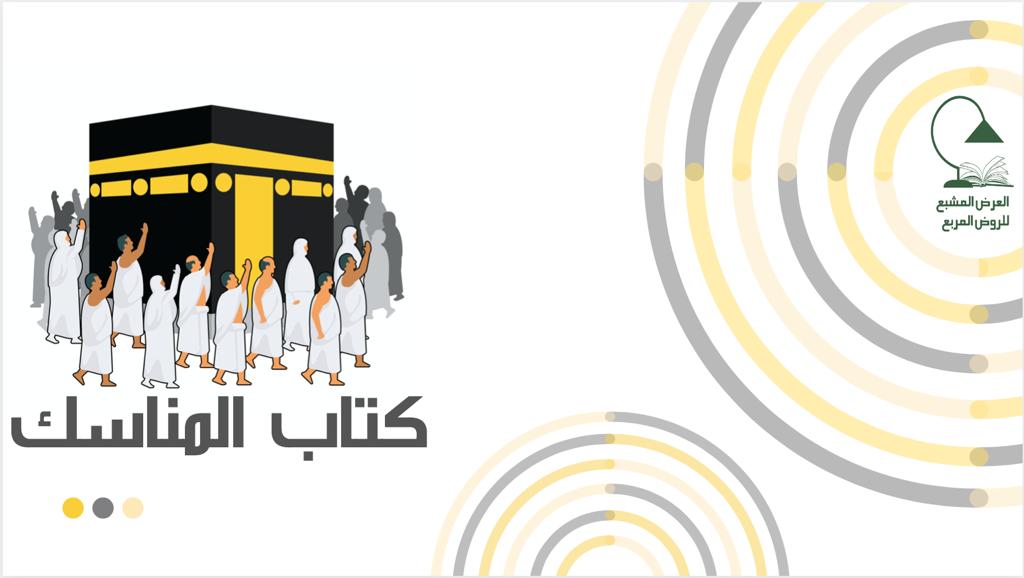 بـــاب جزاء الصيد
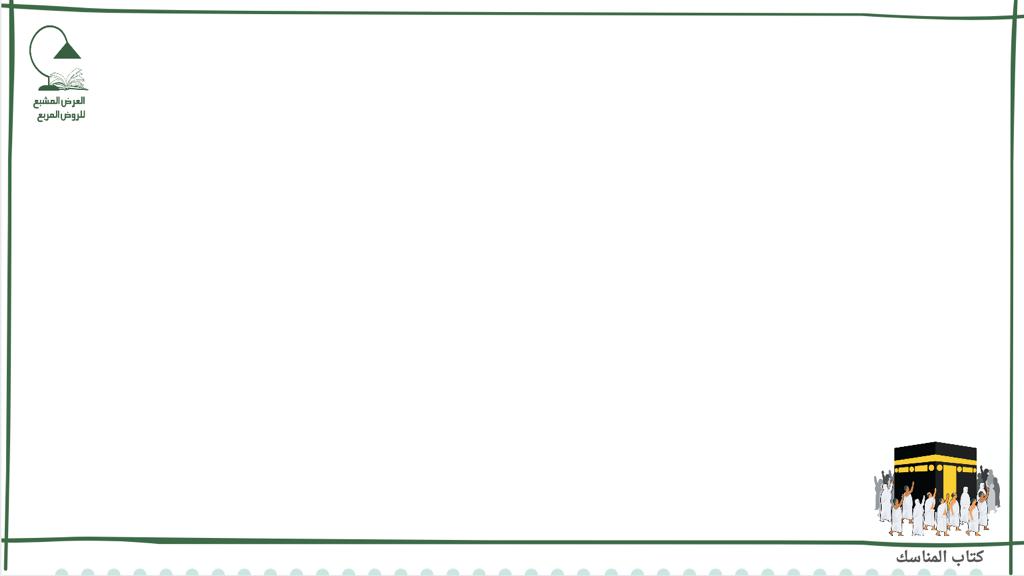 [محاور العرض]
[أمثلة على أقضية الصحابة بالمثل1 ]
[تعريف جزاء الصيد]
[أقسام الصيد]
[أمثلة على أقضية الصحابة بالمثل 3]
[أمثلة على أقضية الصحابة بالمثل 2]
[ما لم يقض به الصحابة مسبقا ]
.
أسئلة(صح وخطأ)...
أسئلة(اختياري)...
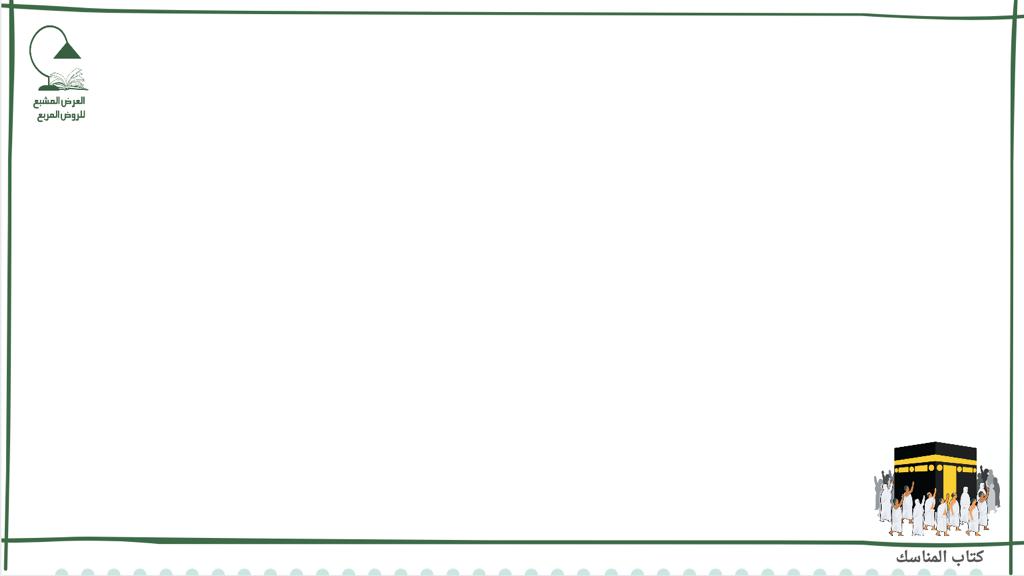 [أقسام الصيد]
[تعريف جزاء الصيد
أي مثله في الجملة إن كان وإلا فقيمته]
فيجب المثل من النعم فيما له مثل، لِقَوْلِهِ تَعَالَى: {فَجَزَاءٌ مِثْلُ مَا قَتَلَ مِنَ النَّعَمِ} [المائدة: 95] «وجعل النبي - صَلَّى اللَّهُ عَلَيْهِ وَسَلَّمَ - في الضبع كبشا»
الواجب فيما له مثل من النعم
ما لم يقض به الصحابة مسبقا
ما قضى به الصحابة مسبقا
ويرجع فيما قضت به الصحابة إلى ما قضوا به فلا يحتاج أن يحكم عليه مرة أخرى لأنهم أعرف، وقولهم أقرب إلى الصواب، ولقوله - صَلَّى اللَّهُ عَلَيْهِ وَسَلَّمَ -: «أصحابي كالنجوم بأيهم اقتديتم اهتديتم»
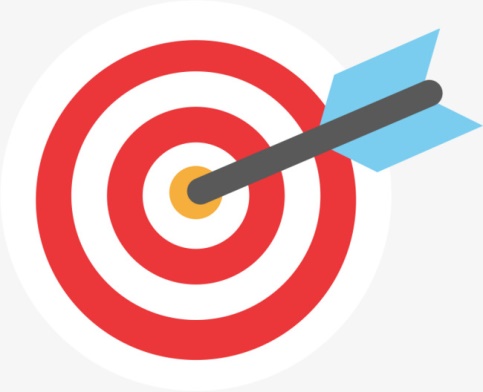 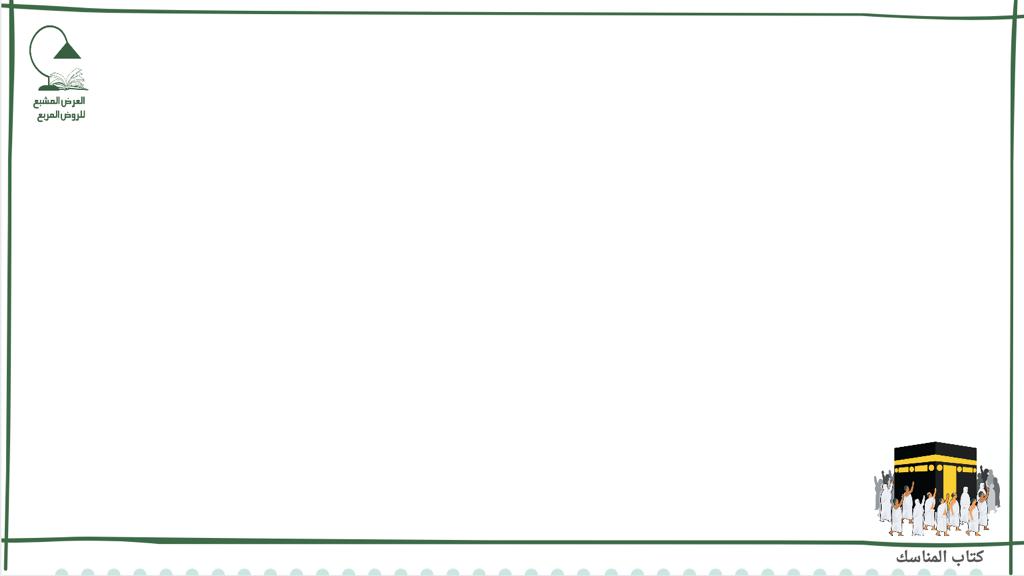 [أمثلة على أقضية الصحابة بالمثل]
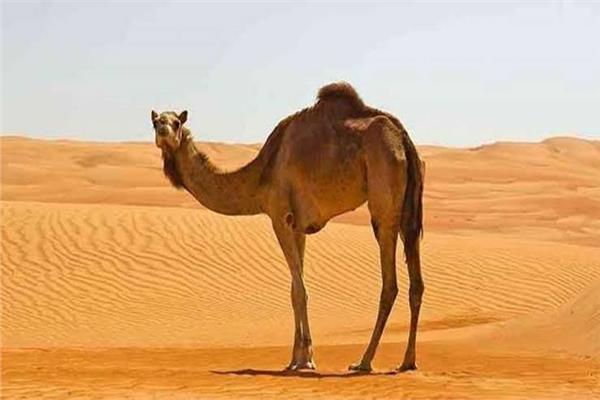 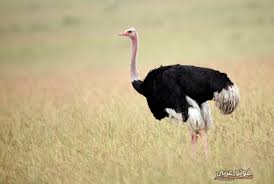 1- ومنه في النعامة بدنة روي عن عمر وعثمان وعلي وزيد وابن عباس ومعاوية لأنها تشبهها.
2- وفي حمار الوحش بقرة روي عن عمر
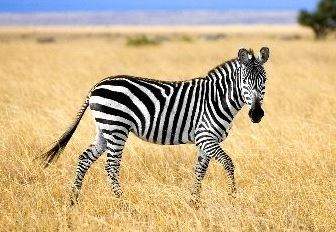 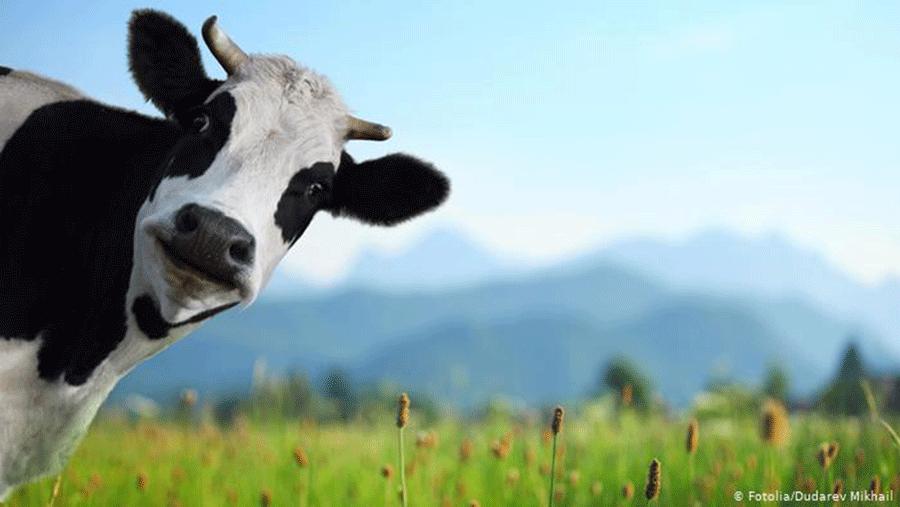 3- وفي بقرته أي الواحدة من بقر الوحش بقرة، روي عن ابن مسعود
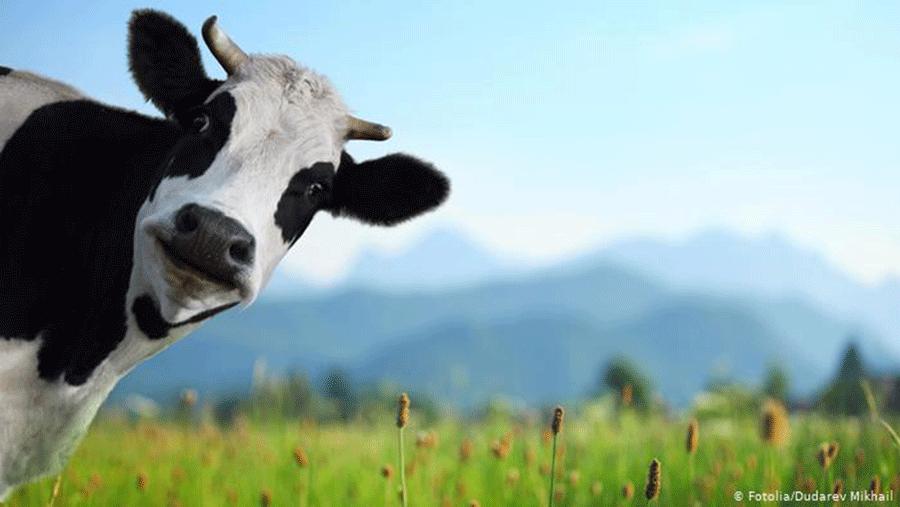 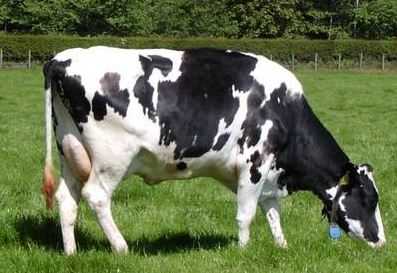 4- وفي الإبل على وزن قنب وخلب وسيد بقرة روي عن ابن عباس.
5- وفي الثيتل بقرة، قال الجوهري الثيتل الوعل المسن.
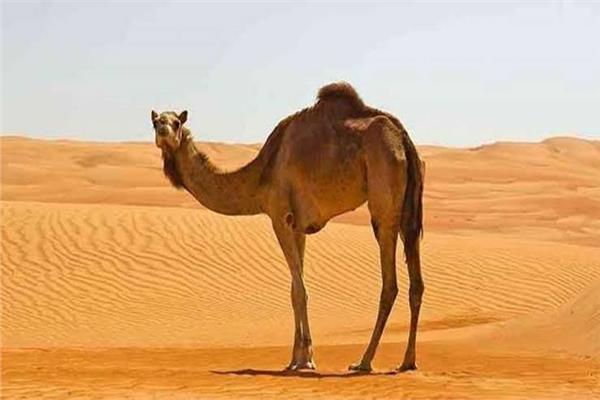 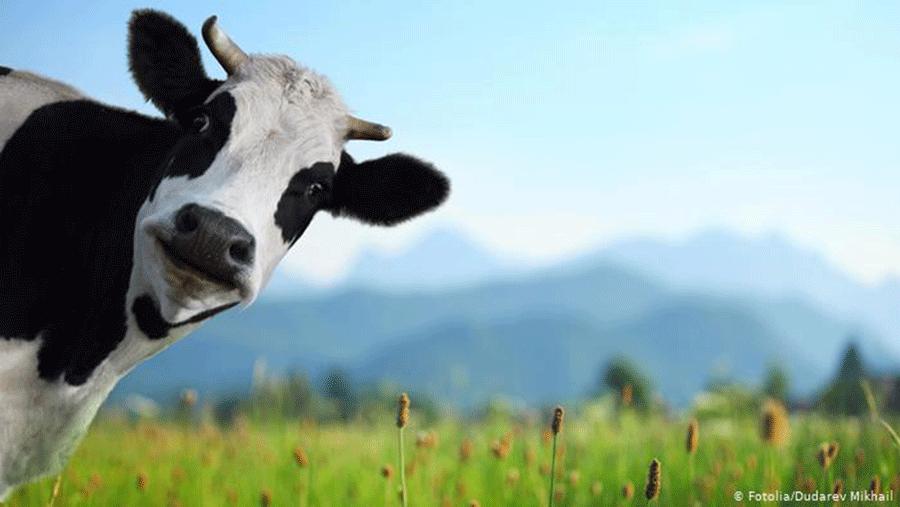 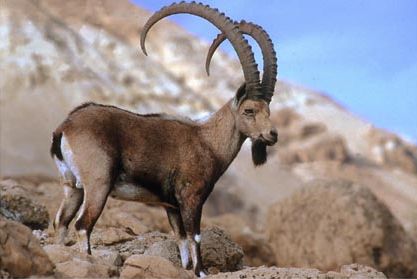 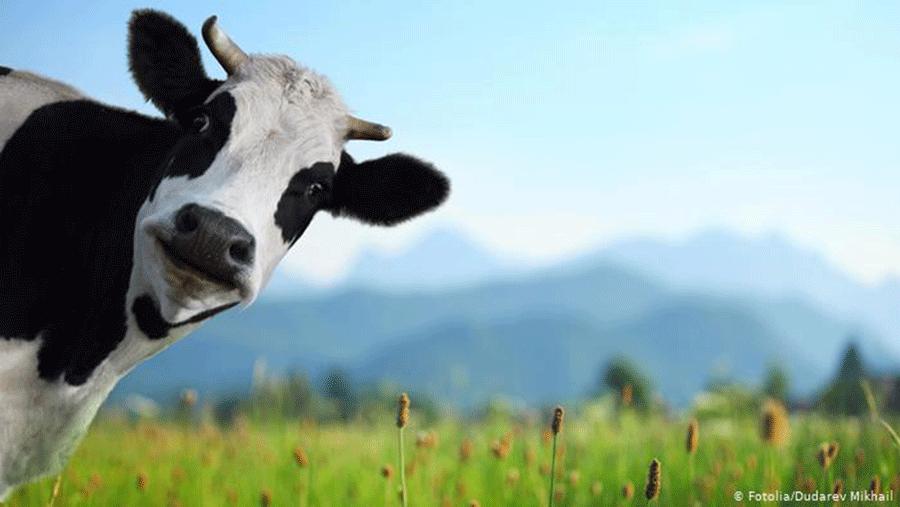 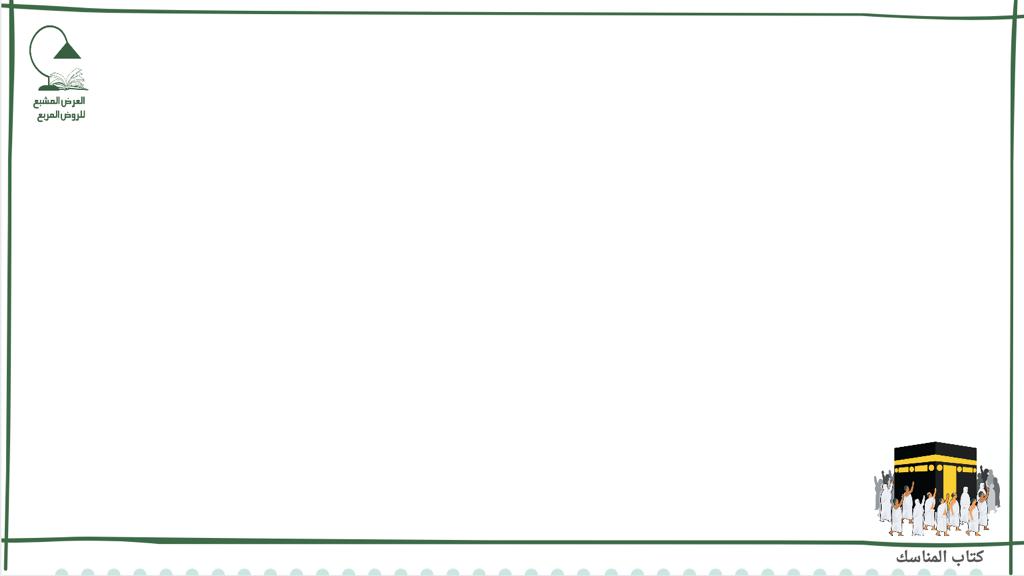 [أمثلة على أقضية الصحابة بالمثل]
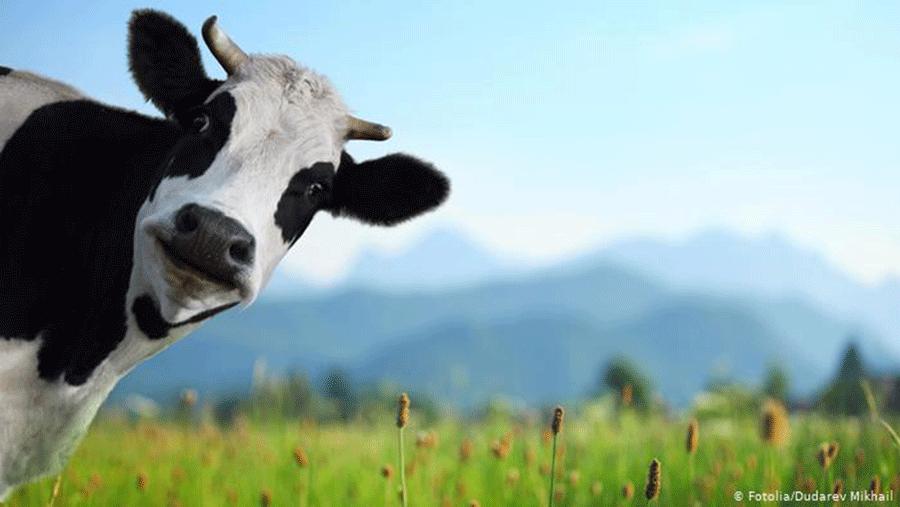 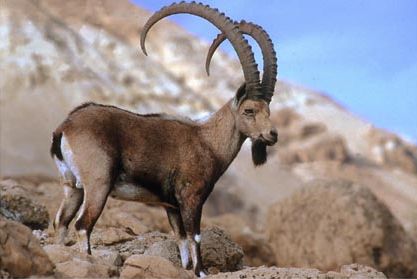 6- وفي الوعل بقرة يروى عن ابن عمر أنه قال: في الأروى بقرة. قال في " الصحاح ": الوعل هي الأروى، وفي " القاموس ": الوعل بفتح الواو مع فتح العين وكسرها وسكونها تيس الجبل.
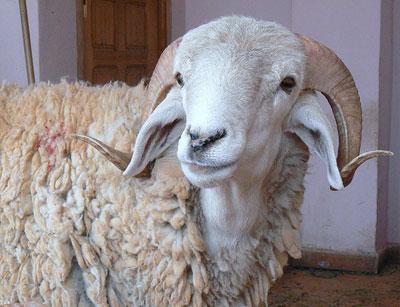 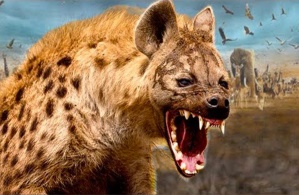 7- وفي الضبع كبش قال الإمام: حكم فيها رسول الله - صَلَّى اللَّهُ عَلَيْهِ وَسَلَّمَ - بكبش.
8- و في الغزالة عنز روي عن جابر عنه - صَلَّى اللَّهُ عَلَيْهِ وَسَلَّمَ - أنه قال: «في الظبي شاة» .
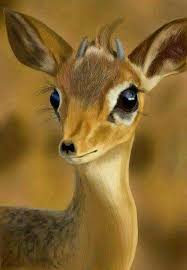 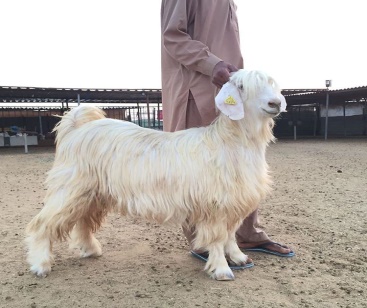 9- وفي الوبر وهو دويبة كحلاء دون السنور لا ذنب لها جدي.
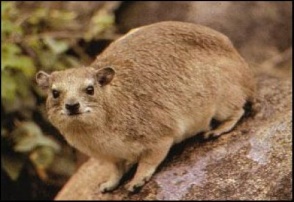 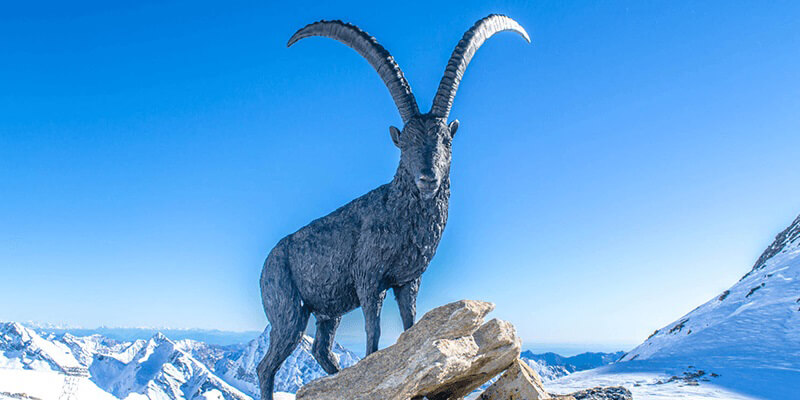 10- وفي الضب جدي قضى به عمر وزيد، والجدي الذكر من أولاد المعز له ستة أشهر.
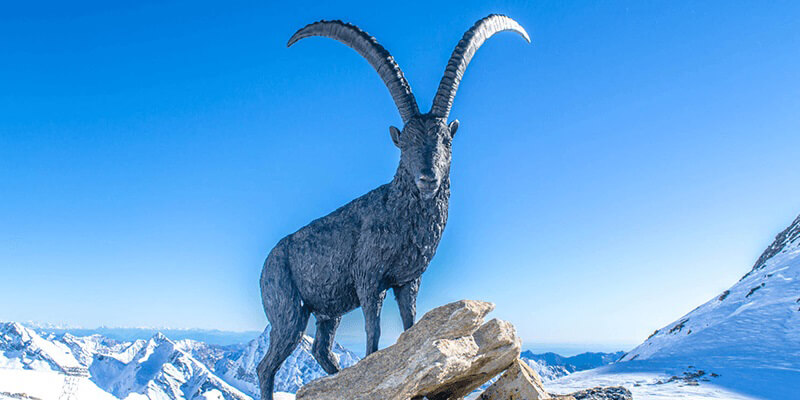 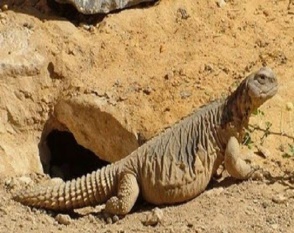 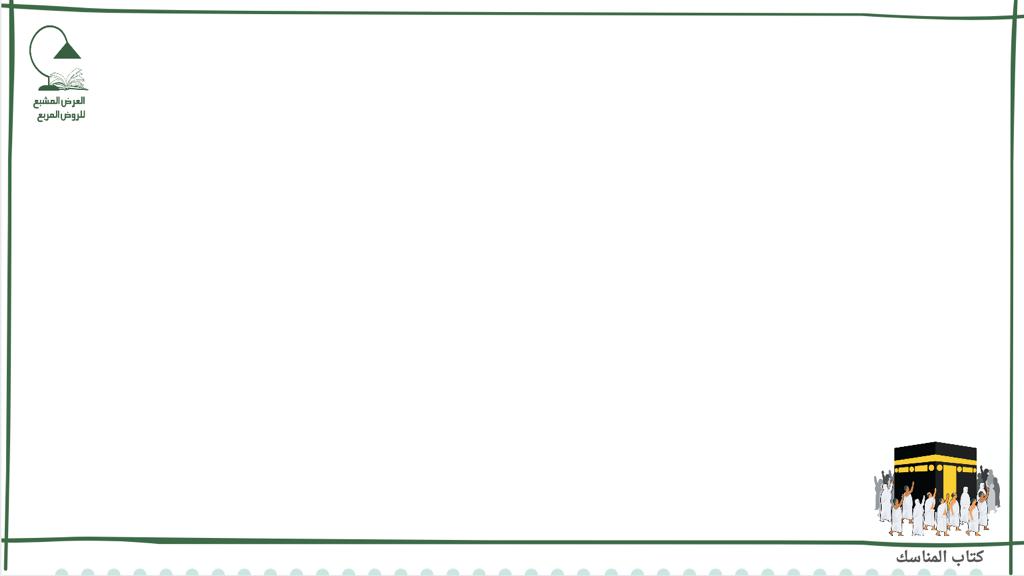 [أمثلة على أقضية الصحابة بالمثل]
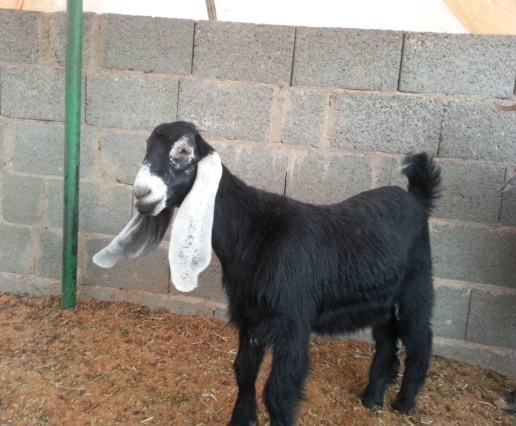 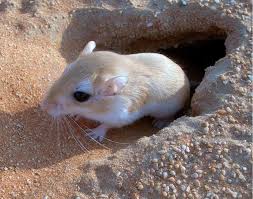 11- وفي اليربوع جفرة لها أربعة أشهر، روي عن عمر وابن مسعود
12- و في الأرنب عناق روي عن عمر، والعناق الأنثى من أولاد المعز أصغر من الجفرة
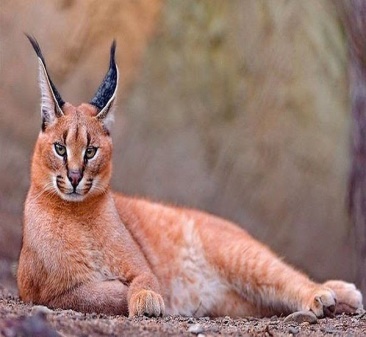 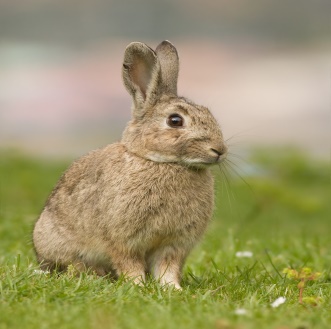 13-وفي الحمامة شاة حكم به عمر وعثمان وابن عمر وابن عباس ونافع بن عبد الحارث في حمام الحرم، وقيس عليه حمام الإحرام
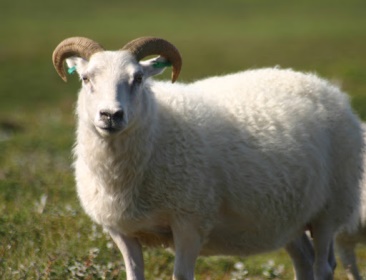 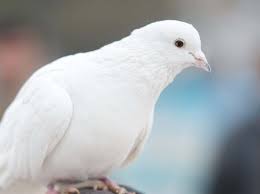 .
تعريف الحمام:
فيدخل فيه الفواخت والوراشين والقطا والقمري والدبسي
والحمام كل ما عب الماء وهدر.
[ما لم يقض به الصحابة مسبقا ]
الواجب فيما له مثل من النعم
ما لم يقض به الصحابة مسبقا
ما قضى به الصحابة مسبقا
وما لم تقض فيه الصحابة يرجع فيه إلى قول عدلين خبيرين
ويرجع فيما قضت به الصحابة إلى ما قضوا به فلا يحتاج أن يحكم عليه مرة أخرى لأنهم أعرف، وقولهم أقرب إلى الصواب، ولقوله - صَلَّى اللَّهُ عَلَيْهِ وَسَلَّمَ -: «أصحابي كالنجوم بأيهم اقتديتم اهتديتم»
وما لا مثل له كباقي الطيور ولو أكبر من الحمام فيه القيمة
حكم الصيد الذي لا مثل له:
وعلى جماعة اشتركوا في قتل صيد جزاء واحد
ما اللازم على من اشتركوا في قتل صيد:
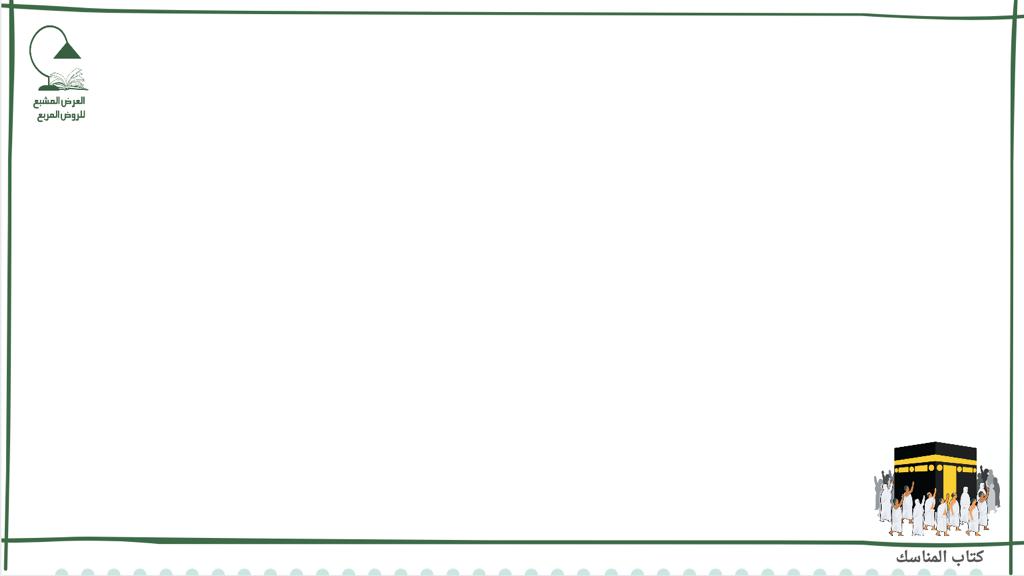 أسئلة(اختياري)...
أقسام الصيد في باب جزاء الصيد:
صيد له مثل من النعم وصيد لا مثل له        ب- صيد بري وصيد بحري       ج- صيد جائز وصيد محرم

2- ينقسم الواجب فيما له مثل من النعم إلى:
4 أقسام                  ب- قسمان            ج- هو قسم واحد فقط.

3- ذكر ابن قدامة .... مثالا لأقضية الصحابة فيما له مثل من النعم:
أ- 7 أمثلة                            ب- مثالان       ج-  13 مثالا
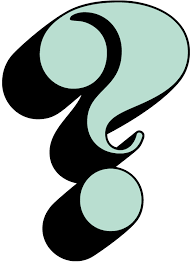 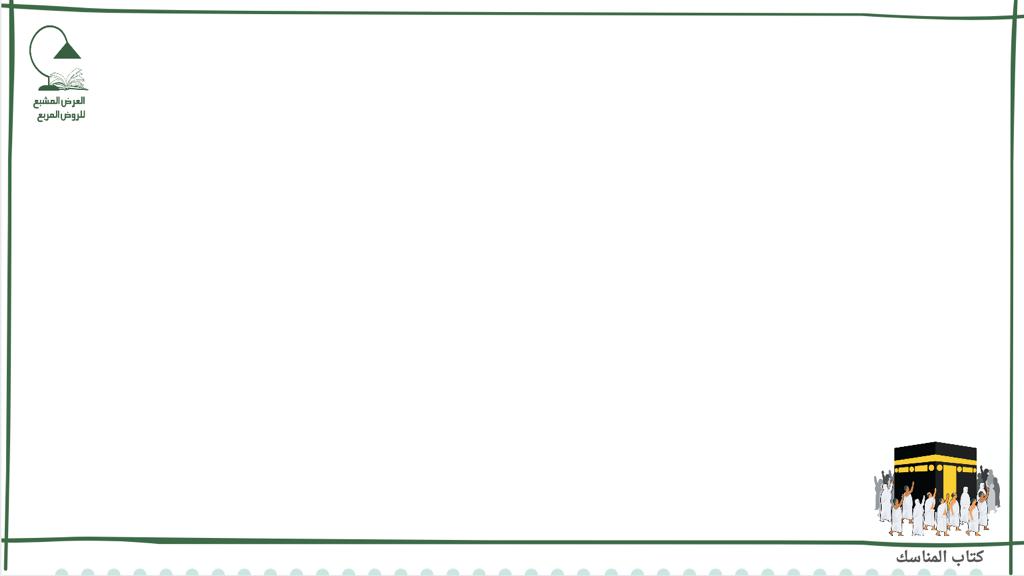 أسئلة(صح وخطأ)...
1- جزاء الصيد: أي مثله في الجملة إن كان وإلا فقيمته(صح)

2- وما لم تقض فيه الصحابة يرجع فيه إلى قول عدلين خبيرين (صح)

 3- وعلى جماعة اشتركوا في قتل صيد جزاء لكل واحد (خطأ)
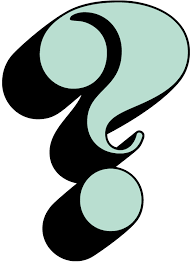 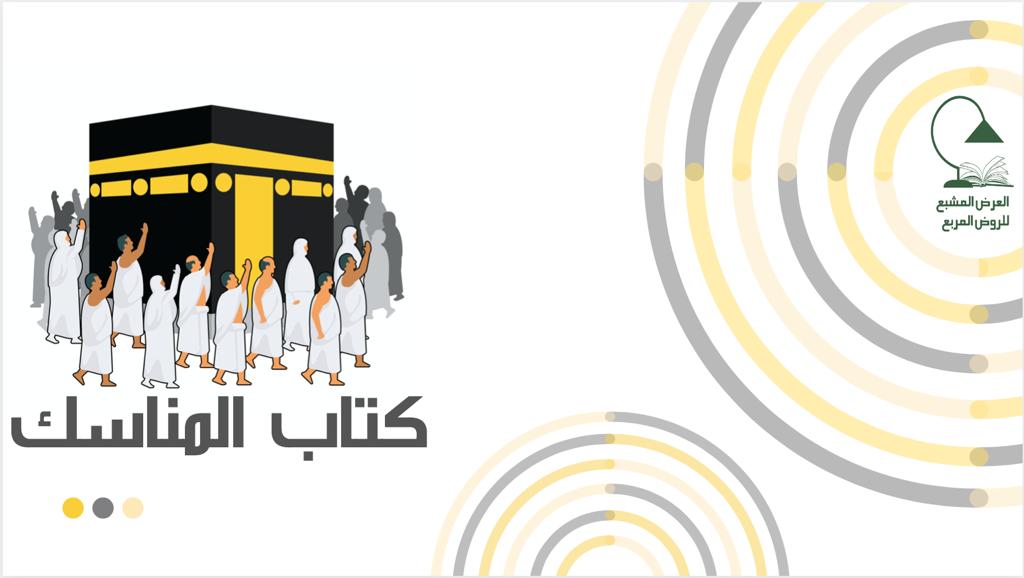 بـــاب الفدية
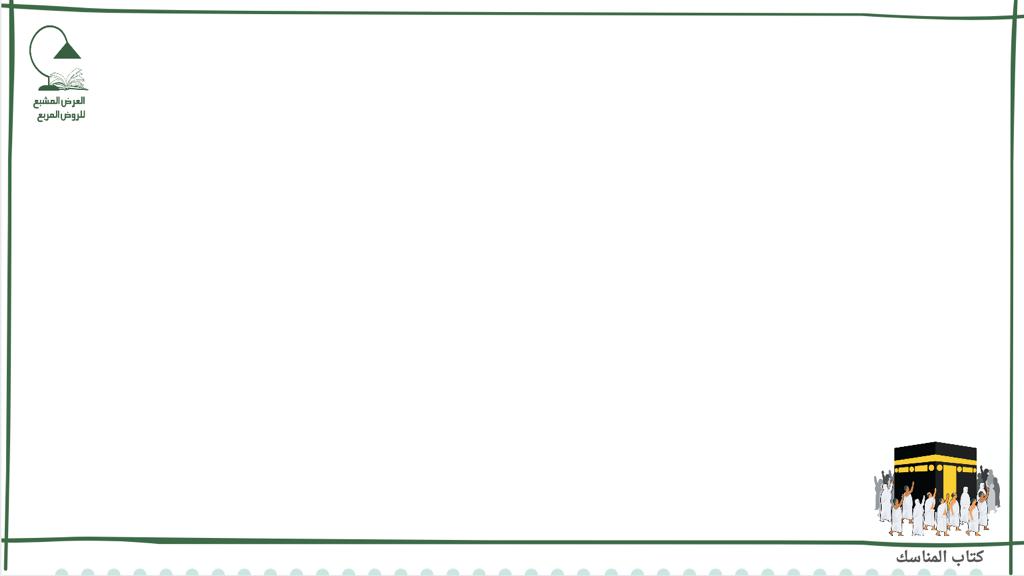 [محاور العرض]
[الضمان في قطع شيء من نبات الحرم]
[نبات حرم مكة]
[تراب الحرم المكي, وحجارته, وماؤه]
[صيد الحرم أي حرم مكة]
[ما الأفضل؟ مجاورة مكة أم المدينة المنورة ؟]
[حدود حرم المدينة المنورة]
[المباحات من حرم المدينة]
[حرم المدينة المنورة]
أسئلة(صح وخطأ)...
أسئلة(اختياري)...
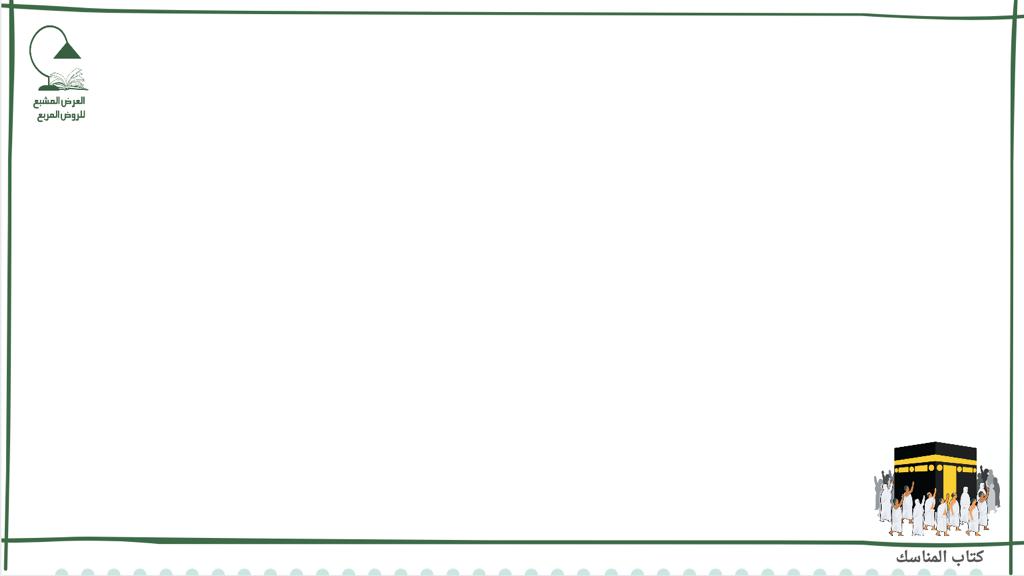 [صيد الحرم أي حرم مكة]
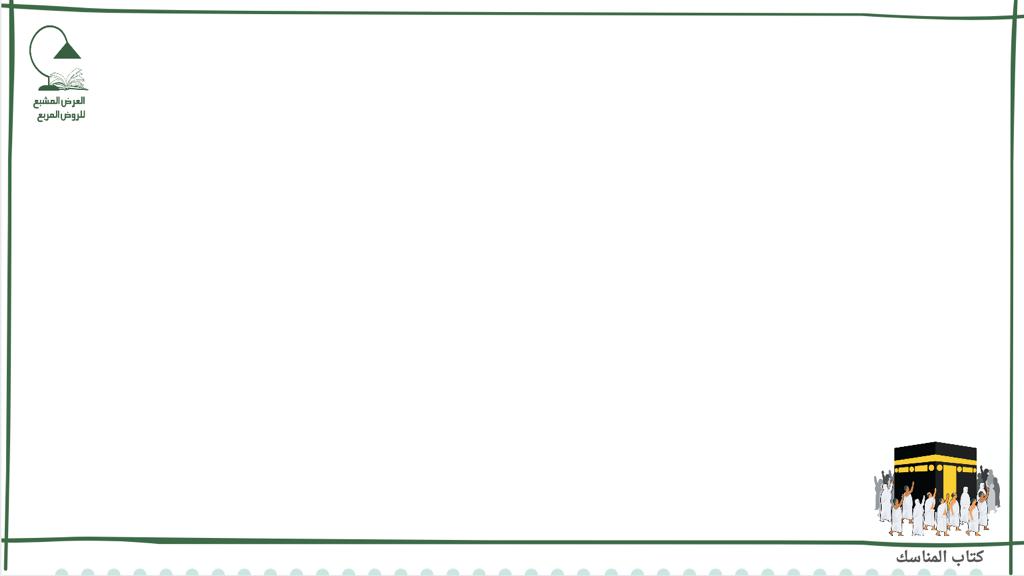 [نبات حرم مكة]
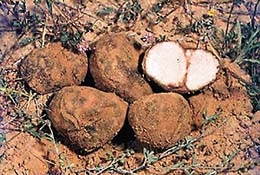 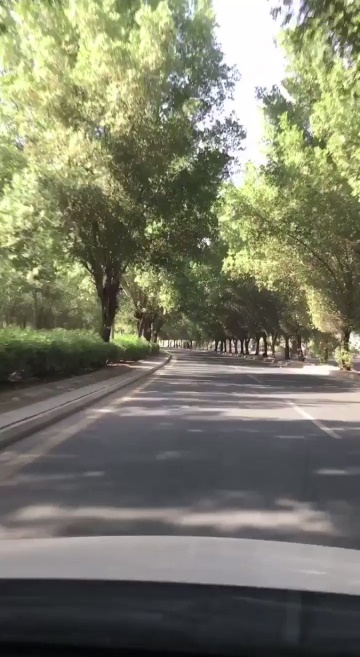 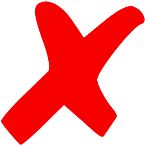 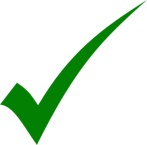 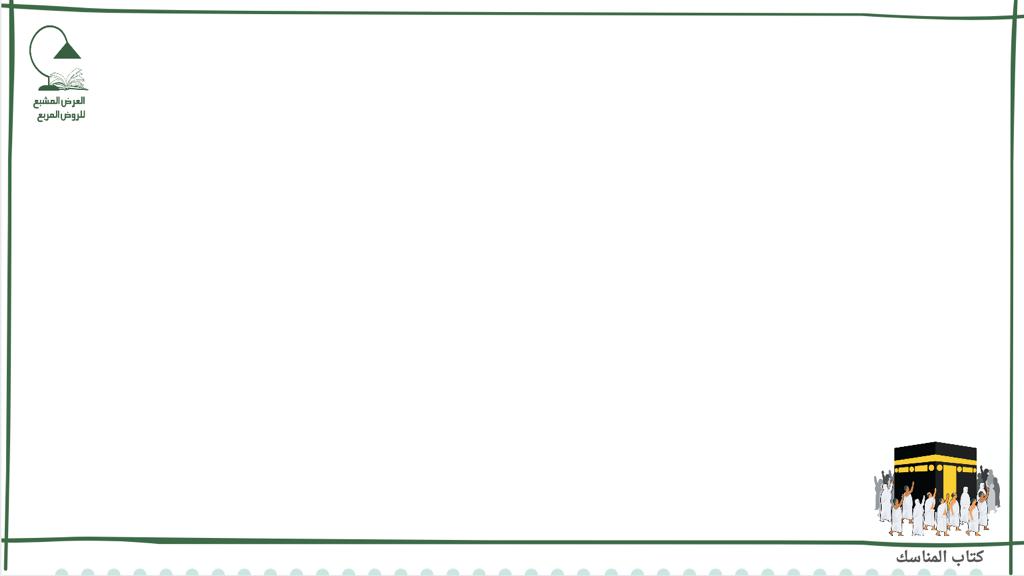 [الضمان في قطع شيء من نبات الحرم]
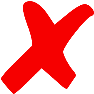 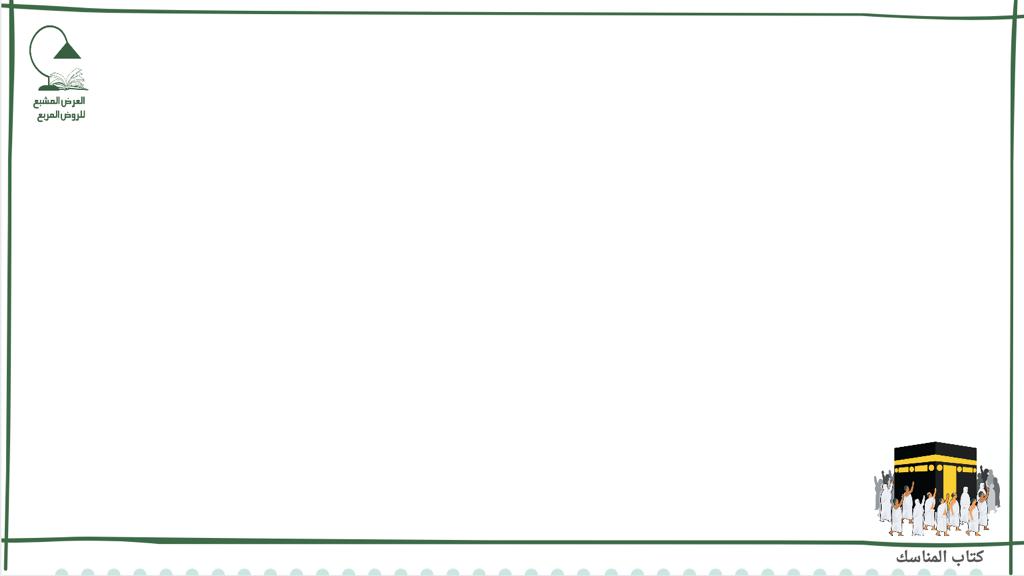 [تراب الحرم المكي, وحجارته, وماؤه]
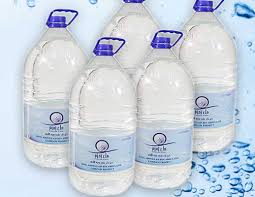 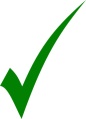 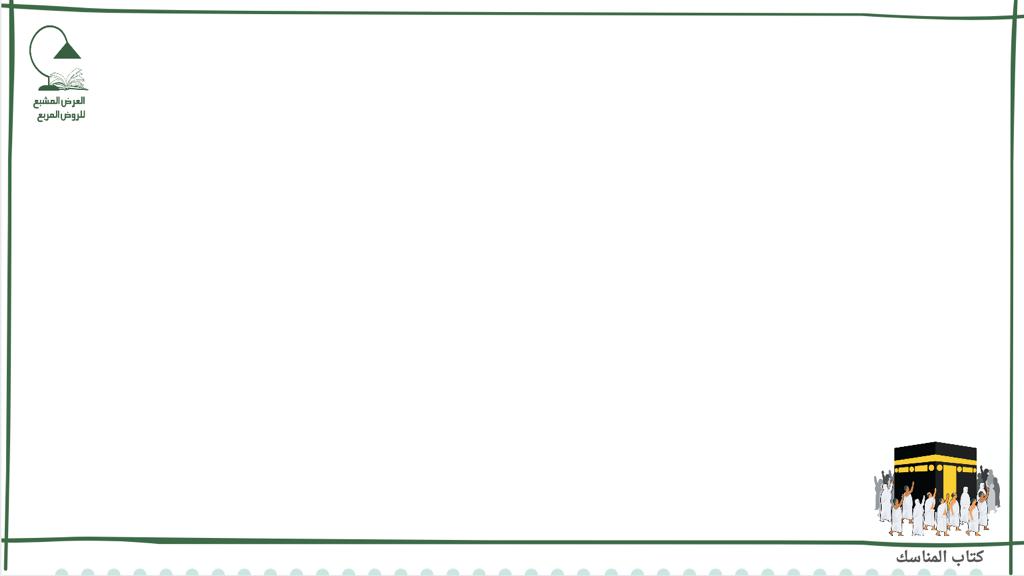 [حرم المدينة المنورة]
[المباحات من حرم المدينة]
1- ويباح الحشيش من حرم المدينة للعلف لما تقدم
2- و يباح اتخاذ آلة الحرث ونحوه كالمساند وآلة الرحل من شجر حرم المدينة، لما روى أحمد عن جابر بن عبد الله " أن النبي - صَلَّى اللَّهُ عَلَيْهِ وَسَلَّمَ - لما حرم المدينة قالوا: يا رسول الله إنا أصحاب عمل وأصحاب نضح وإنا لا نستطيع أرضا غير أرضنا، فرخص لنا فقال: «القائمتان والوسادة والعارضة والمسند، فأما غير ذلك فلا يعضد ولا يخبط منها شيء» والمسند: عود البكرة ومن أدخلها صيدا فله إمساكه وذبحه.
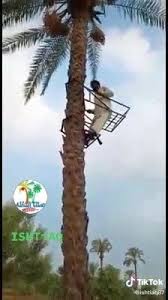 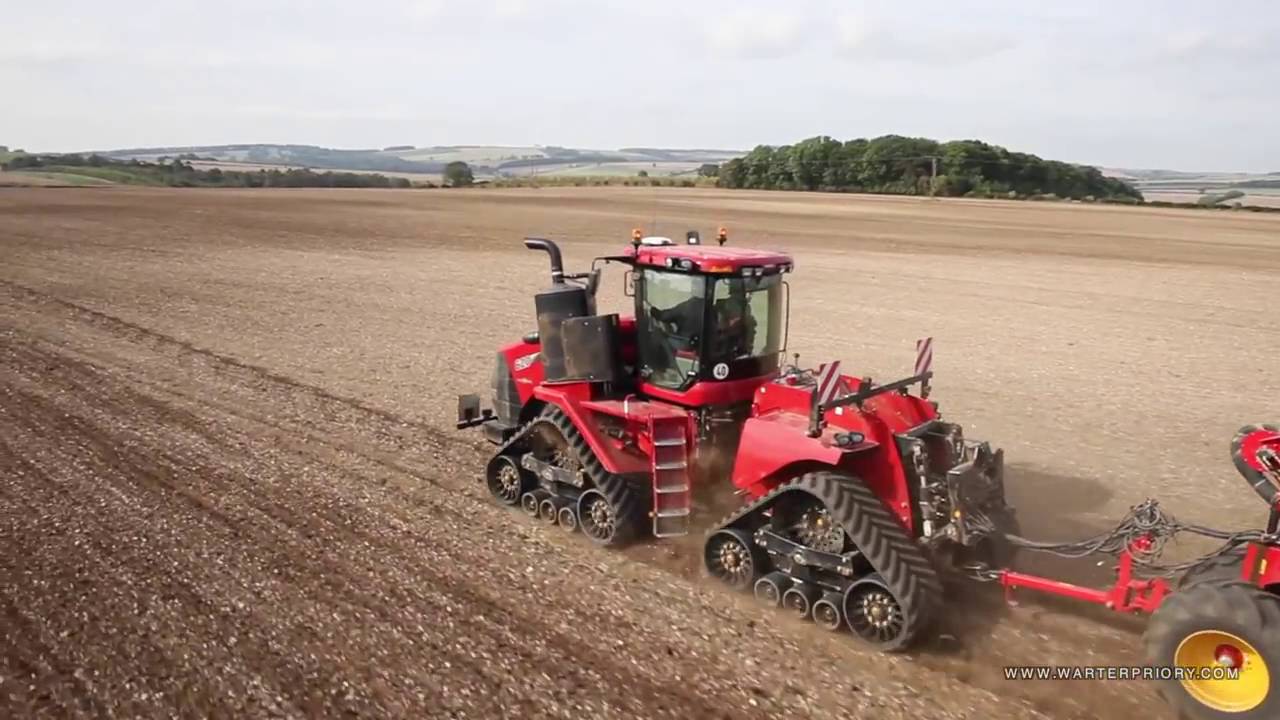 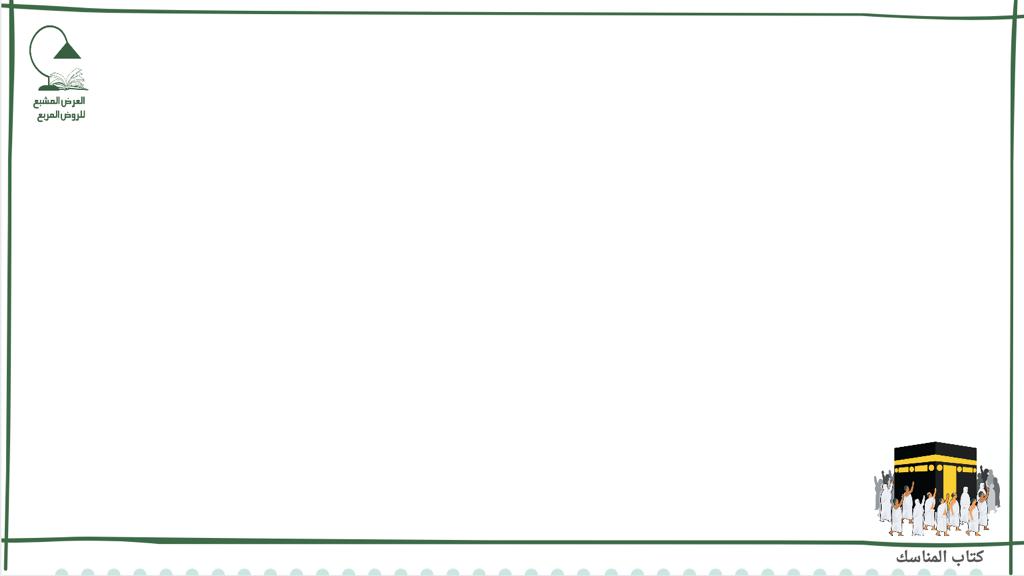 [حدود حرم المدينة المنورة]
وحرمها بريد في بريد وهو ما بين عير جبل مشهور بها إلى ثور جبل صغير لونه إلى الحمرة فيه تدوير ليس بالمستطيل خلف أحد من جهة الشمال، وما بين عير إلى ثور هو ما بين لابتيها
 واللابة الحرة: وهي أرض تركبها حجارة سود.
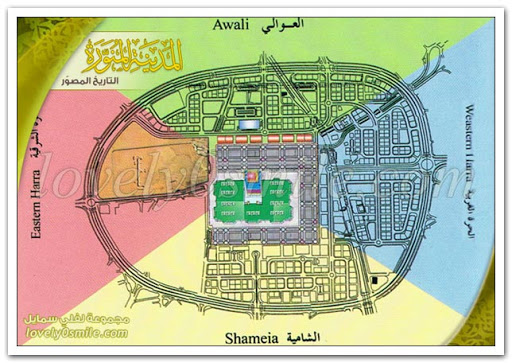 [ما الأفضل؟ مجاورة مكة أم المدينة المنورة ؟]
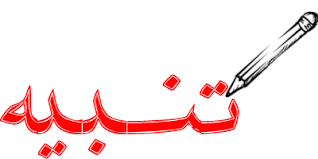 وتضاعف الحسنة والسيئة بمكان وزمان فاضل.
أسئلة(اختياري)...
1-حكم صيد حرم مكة:
مستحب                  ب- محرم       ج- جائز

2-  قطع اليابس والثمرة وما زرعه الآدمي من نبات مكة:
أ- يجوز                        ب- يحرم         ج- مباح

3- حشيش المدينة لغرض العلف:
أ- يحرم                    ب- يجوز            ج- مباح
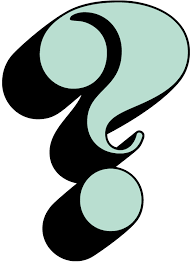 أسئلة(صح وخطأ)...
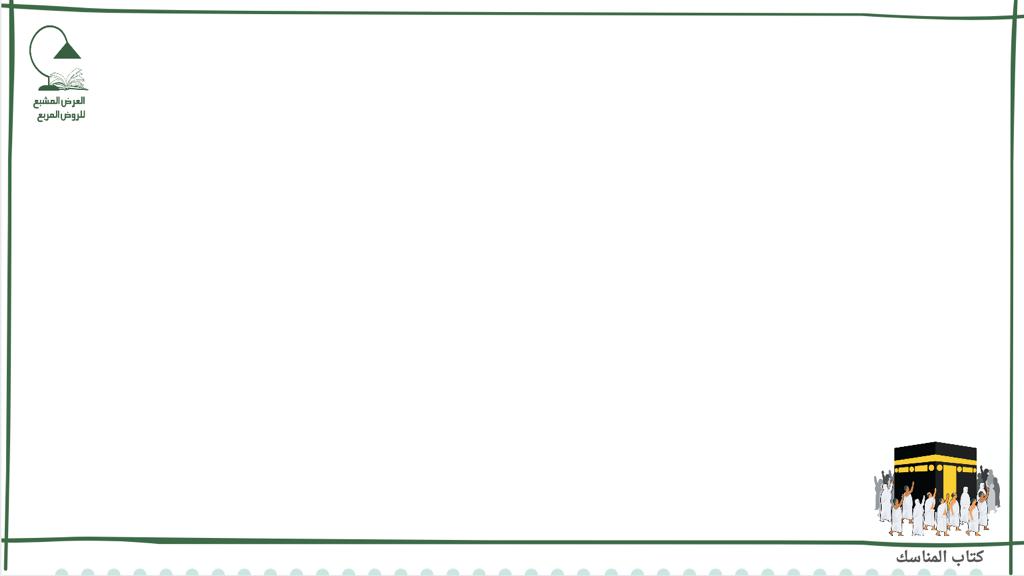 1- وتستحب المجاورة بمكة وهي أفضل من المدينة (صح)

2-  واللابة الحرة: وهي أرض تركبها حجارة سود(صح)

3- يكره إخراج ماء زمزم(خطأ)
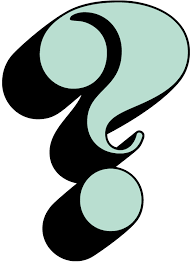 -باب ذكر دخول مكة وما يتعلق به من الطواف والسعي-
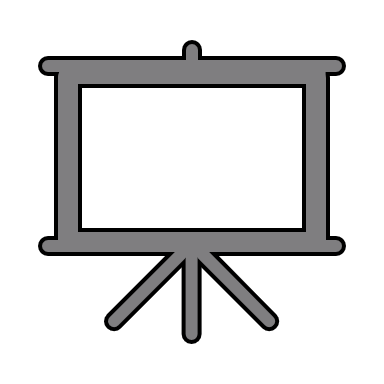 محاور العرض
ما يسن عند دخول المسجد الحرام
ما يسن عند الدخول والخروج من مكة
مراتب استلام الحجر الاسود
صفة الطواف
حكم قضاء الرمل
من لا يصح طوافه
صفة السعي
شروط السعي
سنن السعي
بعد السعي
الاسئلة
باب ذكر دخول مكة وما يتعلق به من الطواف والسعي
]ما يسن عند الدخول والخروج من مكة[
يسن الدخول من أعلاها
يسن الخروج من أسفلها
]ما يسن عند دخول المسجد الحرام[
1.
و يسن دخول المسجد الحرام  من باب بني شيبة
لما روى مسلم وغيره عن جابر (أن النبي - صَلَّى اللَّهُ عَلَيْهِ وَسَلَّمَ - دخل مكة ارتفاع الضحى وأناخ راحلته عند بني شيبة ثم دخل).
2.
يسن أن يقول عند دخوله :
بسم الله وبالله ومن الله وإلى الله، اللهم أفتح لي أبواب فضلك، ذكره في أسباب الهداية
]ما يسن عند دخول المسجد الحرام[
3.
فإذا رأى البيت رفع يديه بفعله - صَلَّى اللَّهُ عَلَيْهِ وَسَلَّمَ - رواه الشافعي عن ابن جريج وقال ما ورد ومنه:
((اللهم أنت السلام ومنك السلام حينا ربنا بالسلام، اللهم زد هذا البيت تعظيما وتشريفا وتكريما ومهابة وبرا، وزد من عظمه وشرفه ممن حجه واعتمره تعظيما وتشريفا وتكريما ومهابة وبرا، الحمد لله رب العالمين كثيرا كما هو أهله وكما ينبغي لكرم وجهه وعز جلاله، والحمد لله الذي بلغني بيته ورآني لذلك أهلا، والحمد لله على كل حال، اللهم إنك دعوت إلى حج بيتك الحرام وقد جئتك لذلك، اللهم تقبل مني واعف عني وأصلح لي شأني كله لا إله إلا أنت)) يرفع بذلك صوته.
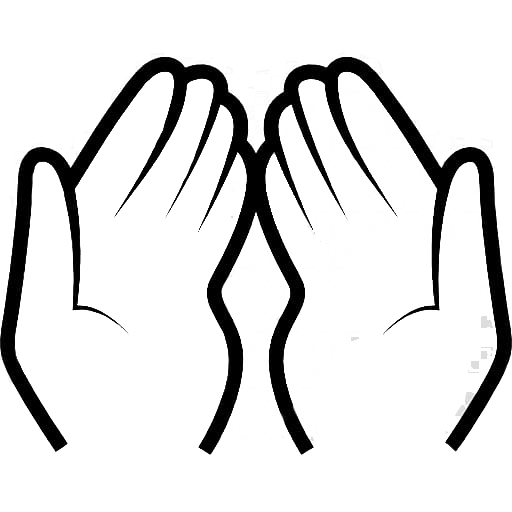 يسن الابتداء بالطواف، طواف العمرة للمعتمر، والقارن والمفرد للقدوم
4.
]صفة الطواف[
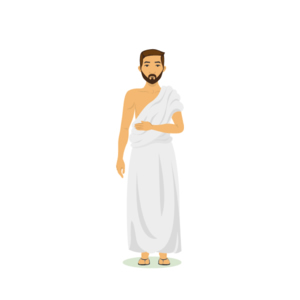 1.
الاضطباع في أشواط الطواف:
ويطوف مضطبعا في كل أسبوعه استحبابا إن لم يكن حامل معذور بردائه
وإذا فرغ من الطواف أزال الاضطباع
الاضطباع: أن يجعل وسط ردائه تحت عاتقه الأيمن وطرفيه على عاتقه الأيسر.
يبتدئ المعتمر بطواف العمرة
لأن الطواف تحية المسجد الحرام، فاستحبت البدأة به لفعله صَلَّى اللَّهُ عَلَيْهِ وَسَلَّمَ .
العلة؛
ويطوف القارن والمفرد للقدوم وهو الورود.
]صفة الطواف[
يحاذي الحجر الأسود بكله أي؛ بكل بدنه فيكون مبدأ طوافه
2.
العلة؛
لأنه - صَلَّى اللَّهُ عَلَيْهِ وَسَلَّمَ - كان يبتدئ به ويستلمه
]مراتب استلام الحجر الأسود[
أي؛ يمسح الحجر بيده اليمنى
وفي الحديث: (أنه نزل من الجنة أشد بياضا من اللبن فسودته خطايا بني آدم)، رواه الترمذي وصححه
ويقبله
لما روى عمر (أن النبي - صَلَّى اللَّهُ عَلَيْهِ وَسَلَّمَ - استقبل الحجر ووضع شفتيه عليه يبكي طويلا، ثم التفت فإذا بعمر بن الخطاب يبكي، فقال يا عمر ها هنا تسكب العبرات)، رواه ابن ماجه
نقل الأثرم ويسجد عليه، وفعله ابن عمر وابن عباس.
]مراتب استلام الحجر الأسود[
فإن شق استلامه وتقبيله لم يزاحم واستلمه بيده وقَبَّلَ يَدَهُ
لما روى مسلم عن ابن عباس (أن النبي - صَلَّى اللَّهُ عَلَيْهِ وَسَلَّمَ - استلمه وقبل يده)
فإن شق استلمه بشيء وقبله؛ لما روي عن ابن عباس
فإن شق اللمس أشار إليه أي؛ إلى الحجر بيده أو بشيء ولا يقبله
لما روى البخاري عن ابن عباس قال: (طاف النبي - صَلَّى اللَّهُ عَلَيْهِ وَسَلَّمَ - على بعير فلما أتى الحجر أشار إليه بشيء في يده وكبر)
ويقول مستقبل الحجر بوجهه كلما استلمه ما ورد ومنه:
(بسم الله والله أكبر، اللهم إيمانا بك وتصديقا بكتابك ووفاء بعهدك واتباعا لسنة نبيك محمد - صَلَّى اللَّهُ عَلَيْهِ وَسَلَّمَ -)
لحديث عبد الله بن السائب أن النبي - صَلَّى اللَّهُ عَلَيْهِ وَسَلَّمَ - كان يقول ذلك عند استلامه.
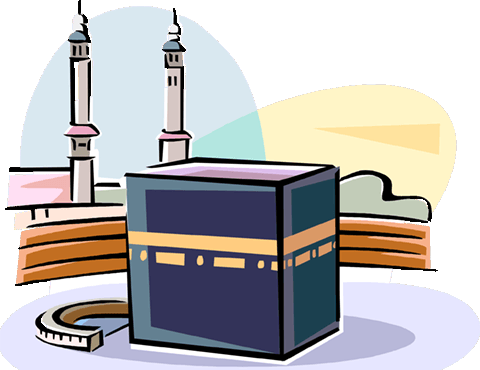 3.
ويجعل البيت عن يساره
العلة؛
لأنه - صَلَّى اللَّهُ عَلَيْهِ وَسَلَّمَ - طاف كذلك، وقال: (خذوا عني مناسككم)
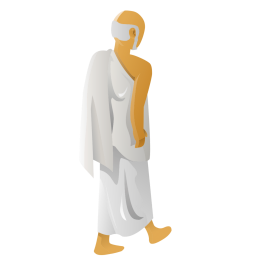 ويطوف سبعا
4.
يرمل الأفقي أي؛ المحرم من بعيد من مكة، في هذا الطواف فقط.
 إن طاف ماشيا فيسرع المشي ويقارب الخطأ ثلاثا، أي؛ في ثلاثة أشواط
ثم بعد أن يرمل الثلاثة أشواط يمشي أربعا من غير رمل لفعله صَلَّى اللَّهُ عَلَيْهِ وَسَلَّمَ
]حكم قضاء الرمل[
لحامل معذور
و لا يسن رمل لـ:
ونساء
ومحرم من مكة أو قربها
ولا يقضي الرمل إن فات في الثلاثة الأول، والرمل أولى من الدنو من البيت
ولا يسن رمل ولا اضطباع في غير هذا الطواف
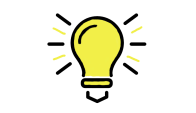 5. ويسن
أن يستلم الحجر والركن اليماني كل مرة عند محاذاتهما
لقول ابن عمر: (كان رسول الله - صَلَّى اللَّهُ عَلَيْهِ وَسَلَّمَ - لا يدع أن يستلم الركن اليماني والحجر في طوافه) قال نافع: وكان ابن عمر يفعله، رواه أبو داود
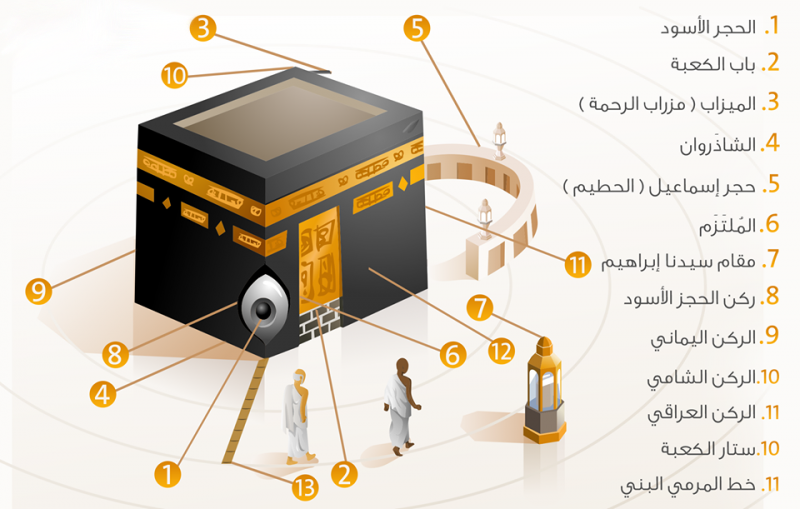 فإن شق استلامهما أشار إليهما، لا الشامي وهو أول ركن يمر به، ولا الغربي وهو ما يليه
ويقول بين الركن اليماني والحجر الأسود:
{رَبَّنَا آتِنَا فِي الدُّنْيَا حَسَنَةً وَفِي الآخِرَةِ حَسَنَةً وَقِنَا عَذَابَ النَّارِ} [البقرة: 201]
وفي بقية طوافه:
" اللهم اجعله حجا مبرورا وسعيا مشكورا وذنبا مغفورا رب اغفر وارحم واهدني السبيل الأقوم، وتجاوز عما تعلم، وأنت الأعز الأكرم "
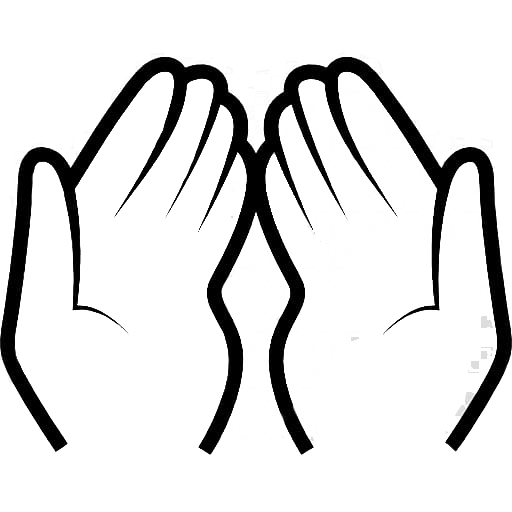 وتسن القراءة فيه
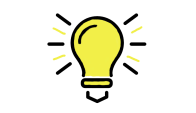 ]من لا يصح طوافه[
ومن ترك شيئا من الطواف ولو يسيرا من شوط من السبعة لم يصح
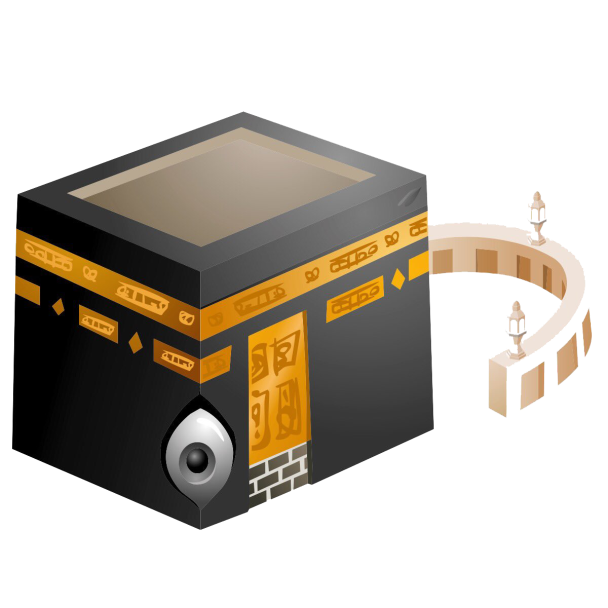 العلة؛
لأنه - صَلَّى اللَّهُ عَلَيْهِ وَسَلَّمَ - طاف كاملا، وقال: (خذوا عني مناسككم)
أو لم ينوي الطواف لم يصح
لأنه عبادة أشبه بالصلاة، ولحديث (إنما الأعمال بالنيات)
العلة؛
الشاذروان
أو لم ينو نسكه بأن أحرم مطلقا وطاف قبل أن يصرف إحرامه لنسك معين، لم يصح طوافه
أو طاف على الشاذروان: بفتح الذال وهو ما فضل عن جدار الكعبة لم يصح طوافه
لأنه من البيت فإذا لم يطف به لم يطف بالبيت جميعه
العلة؛
]من لا يصح طوافه[
أو طاف على جدار الحجر بكسر الحاء المهملة لم يصح طوافه
العلة؛
لأنه - صَلَّى اللَّهُ عَلَيْهِ وَسَلَّمَ - طاف من وراء الحجر والشاذروان وقال: (خذوا عني مناسككم)
أو طاف وهو عريان أو نجس أو محدث لم يصح طوافه
لقوله - صَلَّى اللَّهُ عَلَيْهِ وَسَلَّمَ -: «الطواف بالبيت صلاة إلا أنكم تتكلمون فيه» رواه الترمذي والأثرم عن ابن عباس
العلة؛
وبسن فعل باقي المناسك كلها على طهارة
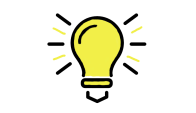 وإن طاف المحرم لابس مخيط صح وفدى
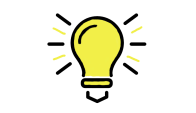 6.
ثم إذا تم طوافه يصلي ركعتين نفلا يقرأ فيهما بـ:
{قُلْ يَا أَيُّهَا الْكَافِرُونَ} [الكافرون: 1]، والإخلاص بعد الفاتحة
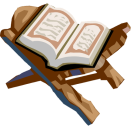 وتجزئ مكتوبة عنهما
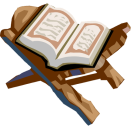 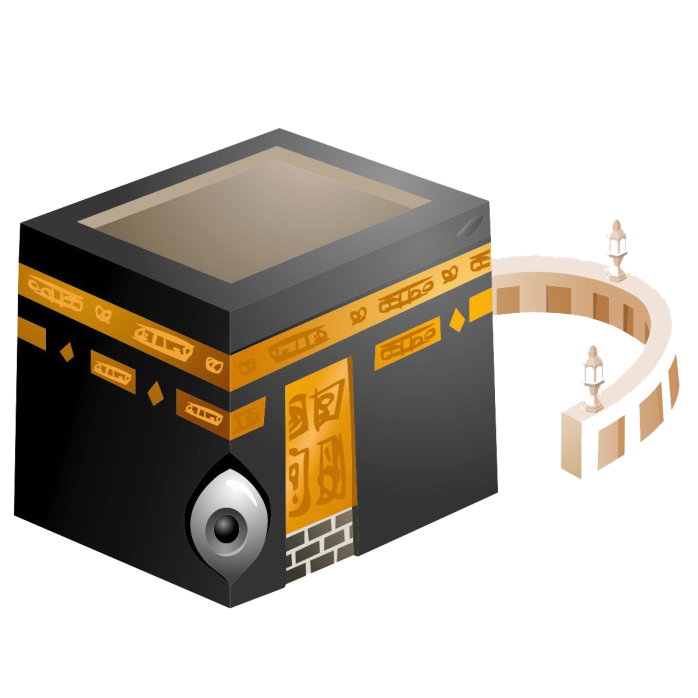 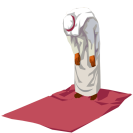 وحيث ركعهما جاز، والأفضل كونهما خلف المقام
لِقَوْلِهِ تَعَالَى: {وَاتَّخِذُوا مِنْ مَقَامِ إِبْرَاهِيمَ مُصَلًّى} [البقرة: 125] .
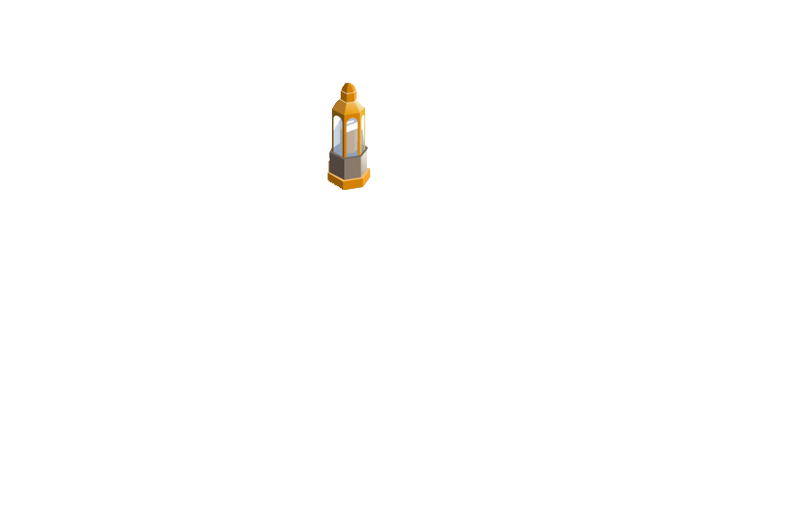 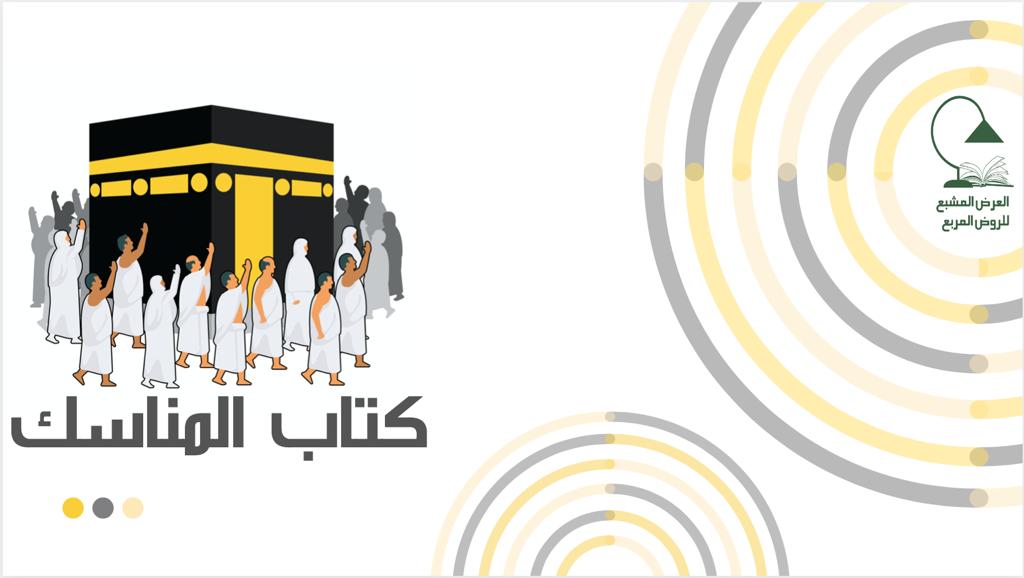 -فصل في السعي بين الصفا والمروة، والتحلل من العمرة-
فصل في السعي بين الصفا والمروة، والتحلل من العمرة
}إِنَّ الصَّفَا وَالْمَرْوَةَ مِن شَعَائِرِ اللَّهِ{
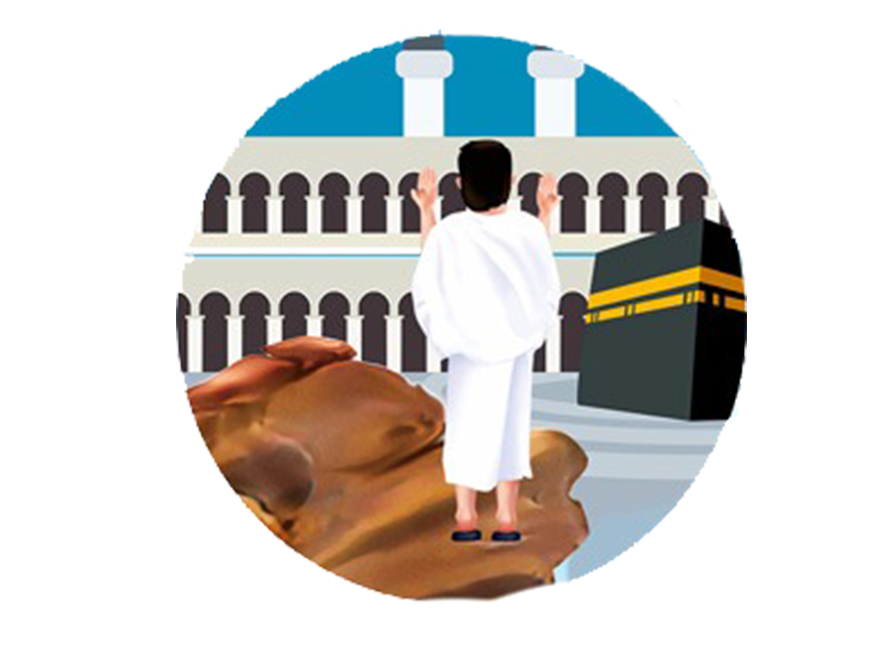 ]صفة السعي[
ثم بعد الصلاة يعود ويستلم الحجر لفعله صَلَّى اللَّهُ عَلَيْهِ وَسَلَّمَ
1.
ويسن الإكثار من الطواف كل وقت
ويخرج إلى الصفا من بابه أي باب الصفا ليسعى فيرقاه أي؛ الصفا حتى يرى البيت فيستقبله
2.
ويكبر ثلاثا ويقول ما ورد ثلاثا ومنه:
3.
الحمد لله على ما هدانا لا إله إلا الله وحده لا شريك له، له الملك وله الحمد، يحيي ويميت وهو حي لا يموت، بيده الخير، وهو على كل شيء قدير، لا إله إلا الله وحده لا شريك له، صدق وعده، ونصر عبده، وهزم الأحزاب وحده..
 ويدعو بما أحب ولا يلبي.
]صفة السعي[
4.
ثم ينزل من الصفا ماشيا إلى أن يبقى بينه وبين العلم الأول وهو الميل الأخضر في ركن المسجد
 نحو ستة أذرع
ثم يسعى ماشيا سعيا شديدا إلى العلم الآخر وهو الميل الأخضر بفناء المسجد حذاء دار العباس
5.
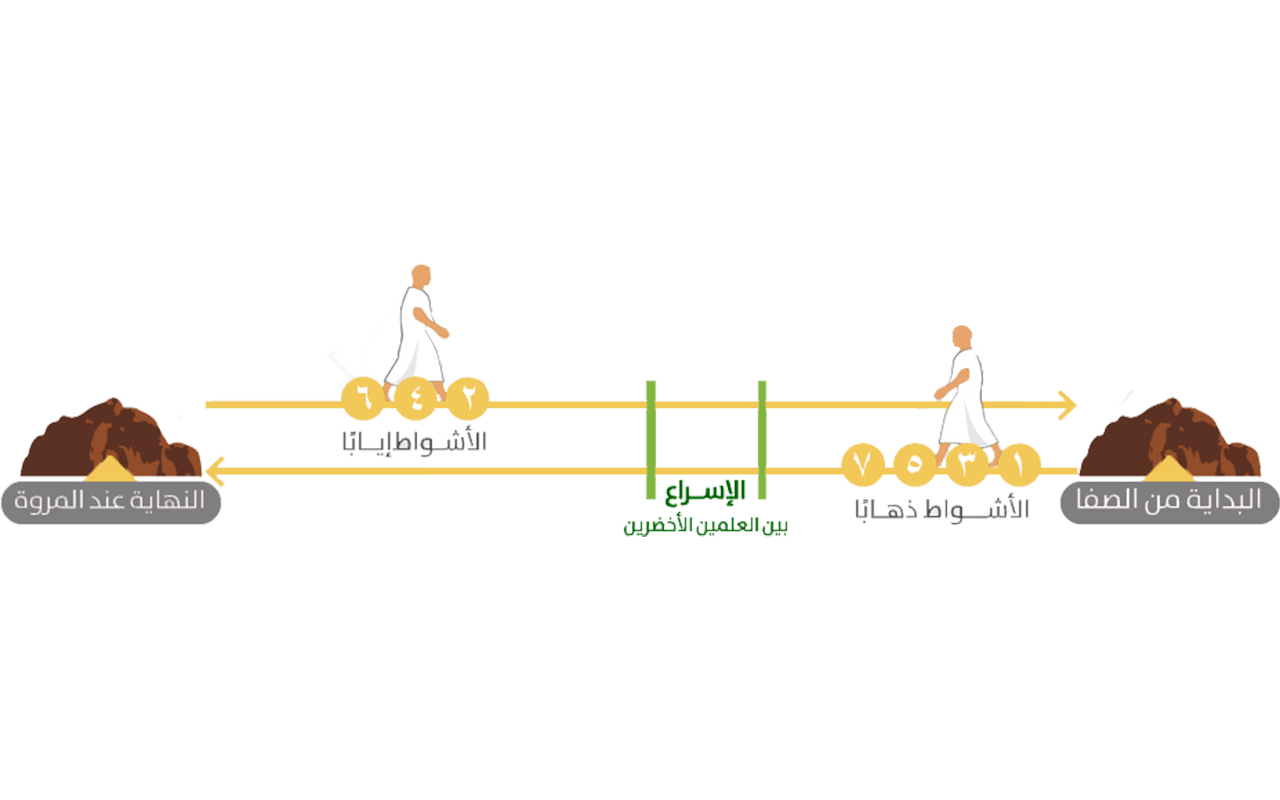 6.
ثم يمشي ويرقى المروة ويقول ما قاله على الصفا..
7.
ثم ينزل من المروة فيمشي في موضع مشيه ويسعى في موضع سعيه إلى الصفا..
]صفة السعي[
يفعل ذلك أي؛ ما ذكر من المشي والسعي سبعا ذهابه سعية ورجوعه سعية، يفتتح بالصفا ويختتم بالمروة
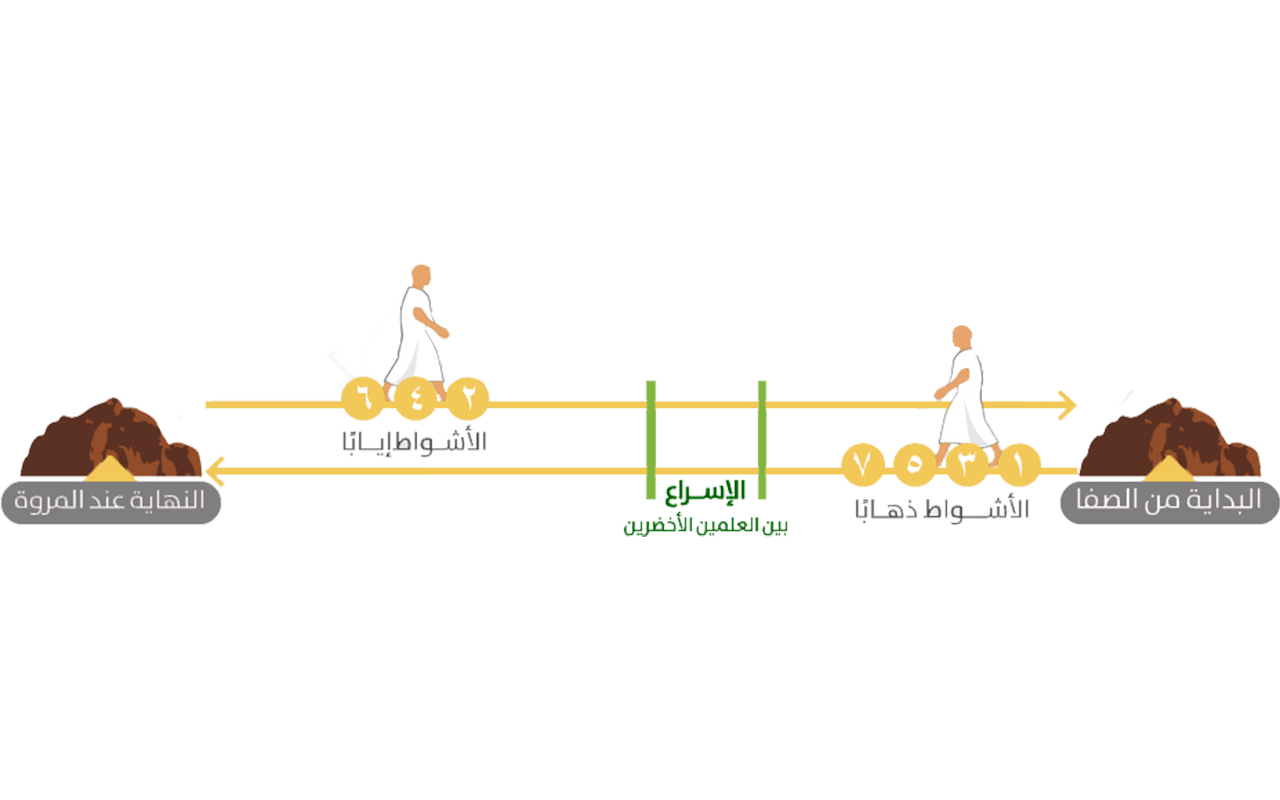 ويجب استيعاب ما بينهما في كل مرة فيلصق عقبه بأصلهما أن لم يرقهما
فإن ترك مما بينهما شيئا ولو دون ذراع لم يصح سعيه
فإذا بدأ بالمروة سقط الشوط الأول فلا يحتسبه ويكثر من الدعاء والذكر في سعيه
قال أبو عبد الله: كان ابن مسعود إذا سعى بين الصفا والمروة، قال: رب اغفر وارحم 
واعف عما تعلم، وأنت الأعز الأكرم.
النية
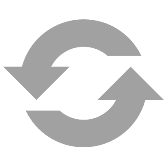 ويشترط له
]شروط السعي[
وموالاة
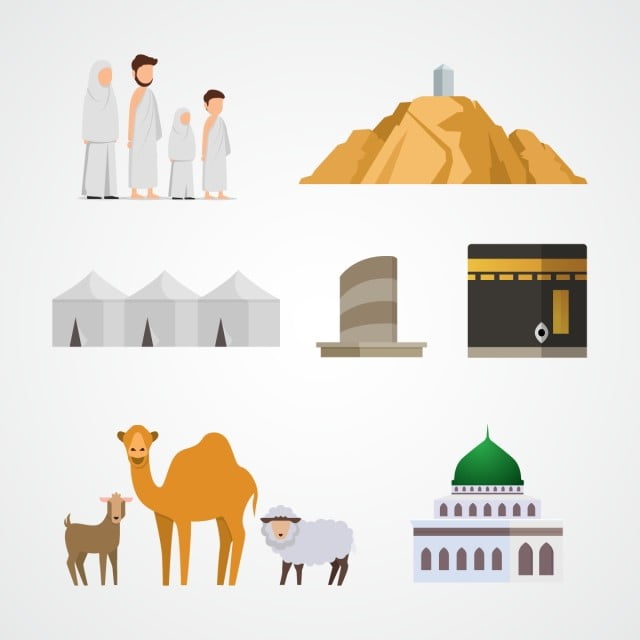 وكونه بعد طواف نسك ولو مسنونا
الطهارة من الحدث والنجس
والمرأة لا ترقى الصفا ولا المروة ولا تسعى سعيا شديدا
وتسن فيه
]سنن السعي[
والستارة أي؛ ستر العورة
الموالاة بينه وبين الطواف
فلو سعى محدثا أو نجسا أو عريانا أجزأه
وتسن مبادرة معتمرة بذلك
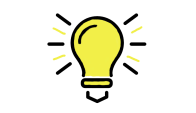 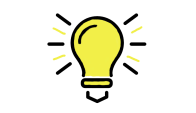 ]بعد السعي[
والمعتمر غير المتمتع يحل سواء كان معه هدي أو لم يكن في أشهر الحج أو في غيرها
ثم إن كان متمتعا لا هدي معه قصر من شعره ولو لبده ولا يحلقه ندبا ليوفره للحج، وتحلل
       لأنه تمت عمرته
وإلا بأن كان مع المتمتع هدي لم يقصر، وحل إذا حج فيدخل الحج على العمرة ثم لا يحل حتى يحل منهما جميعا
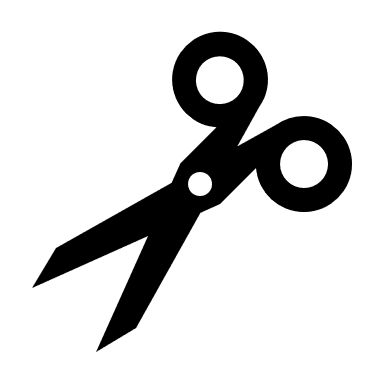 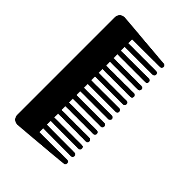 ]بعد السعي[
والمتمتع والمعتمر إذا شرع في الطواف قطع التلبية
لقول ابن عباس يرفعه: (كان يمسك عن التلبية في العمرة إذا استلم الحجر) قال الترمذي: هذا حديث حسن صحيح
للاستزادة
ولا بأس بها في طواف القدوم سرا.
الأسئلة
السؤال الأول: اختر الإجابة الصحيحة
الابتداء بالطواف
سنة
شرط
واجب
لا يسن الرمل لـ
محرم من بعيد من مكة
محرم من مكة أو من قربها
من شروط السعي
ستر العورة
الاضطباع
الموالاة
إن كان متمتعاً لا هدي معه
قصر من شعره وتحلل لاتمامه عمرته
لم يقصر من شعره وحل إذا حج
الأسئلة
السؤال الثاني:  ضع علامة صح أو خطأ أمام العبارة التالية:
إن شق استلام الحجر الأسود وتقبيله زاحم لذلك
[                      ]
من سنن السعي الطهارة والستارة والنية
[                      ]
يسن الرمل للنساء
[                      ]
لا تسعى المرأة سعياً شديداً
[                      ]
الأسئلة
السؤال الثاني:  ضع علامة صح أو خطأ أمام العبارة التالية:
المتمتع والمعتمر إذا شرع في الطواف قطع التلبية
[                      ]
إن طاف المحرم لابس المخيط لم يصح طوافه
[                      ]
يسن دخول مكة من أعلاها
[                      ]
أشواط الطواف والسعي ثمانية
[                      ]
-باب صفة الحج والعمرة-
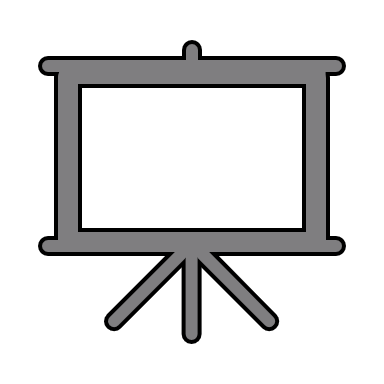 محاور العرض
ما يسن يوم التروية
صفة الحج
مكان الإحرام
سبب تسميته يوم التروية
خطبة يوم عرفة
ما يصح الوقوف فيه من عرفة
ما يسن في يوم عرفة
ما يدرك به الوقوف بعرفة
الأحكام المترتبة حال الدفع قبل الغروب من عرفة أو الوقوف ليلاً
وقت الدفع إلى مزدلفة وحدودها
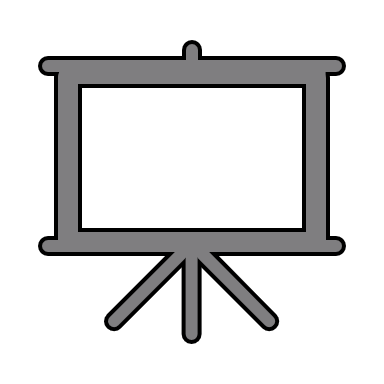 محاور العرض
حكم المبيت بمزدلفة
ما يسن في الدفع إلى مزدلفة
الأحكام المترتبة في الدفع من مزدلفة قبل نصف الليل
وقت الدفع من مزدلفة
سبب تسميته بالمشعر الحرام
ما يشرع بمزدلفة يوم النحر
عدد الحصى والحجم المجزئ
موضع أخذ الحصى
ما لا يجزئ الرمي به
صفة الرمي
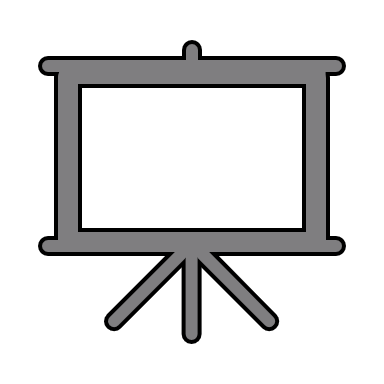 محاور العرض
وقت رمي جمرة العقبة
ما يسن في رمي جمرة العقبة
نحر الهدي
الحلق أو التقصير
حكم إزالة الشعر بغير الحلق أو التقصير
ما يسن ويجب في الحلق والتقصير
ما يلزم بترك أو تأخير الحلق أو التقصير
ما يجب على المرأة من التقصير
حكم طواف الزيارة
ما يحصل به التحلل
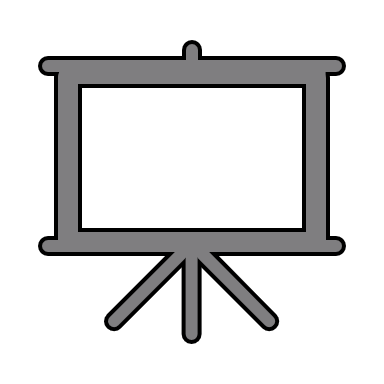 محاور العرض
وقت طواف الزيارة
إجزاء طواف الزيارة عن طواف القدوم
حكم تأخير طواف الزيارة
ما يعمل عند طواف الزيارة
من يجب عليه السعي بعد طواف الزيارة
الشرب من ماء زمزم
صفة الرمي أيام التشريق
مدة المبيت بمنى
حكم رمي جميع الحصى في اليوم الثالث من أيام التشريق
وقت الرمي أيام التشريق
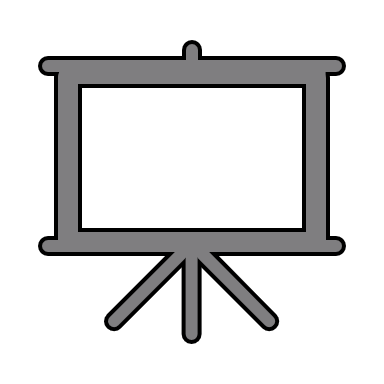 محاور العرض
ما يجب بترك المبيت بمنى
الحكم المترتب على تأخير الرمي
من لا يلزمه المبيت بمنى
طواف الوداع
الحكم المترتب على من أقام أو أتجر بعد طواف الوداع
ما يجب على من ترك طواف الوداع
طواف الوداع للحائض والنفساء
إجزاء طواف الزيارة عن الوداع لمن أخره
ما يعمل بعد طواف الوداع
حكم زيارة قبر النبي صلى الله عليه وسلم
ما يعمل عند زيارة
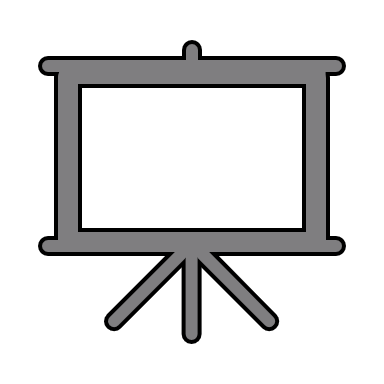 محاور العرض
صفة العمرة
مما لا يشرع عند الحجرة
حكم الإحرام من الحرم
وقت العمرة
حكم تكرار العمرة
أركان الحج
سنن الحج
واجبات الحج
واجبات العمرة
أركان العمرة
الأسئلة
حكم من ترك شيئا من الحج أو العمرة
]صفة الحج[
]ما يسن يوم التروية[
يسن للمحلين بمكة وقربها حتى متمتع حل من عمرته الإحرام بالحج يوم التروية
]سبب تسميته يوم التروية[
يوم التروية: هو ثامن ذي الحجة
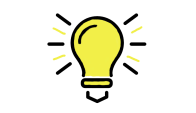 قبل الزوال، فيصلي بمنى الظهر مع الإمام
سمي بذلك؛ لأن الناس كانوا يتروون فيه الماء لما بعده
]مكان الإحرام[
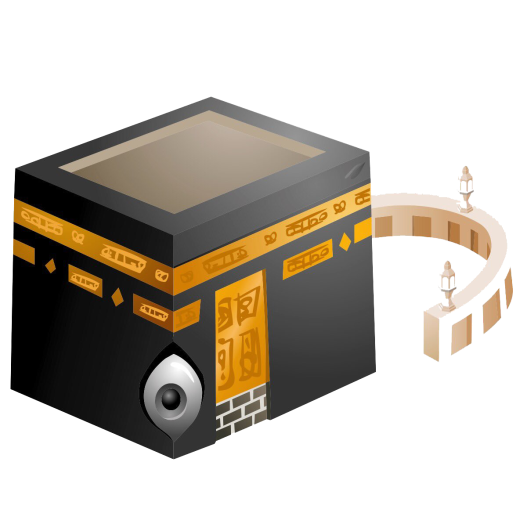 ويسن أن يحرم منها أي؛ من مكة
الميزاب
والأفضل من تحت الميزاب
ويجزئ إحرامه من بقية الحرم ومن خارجه ولا دم عليه
ز
ز
ز
]ما يسن يوم التروية[
والمتمتع إذا عدم الهدي وأراد الصوم سن له أن يحرم يوم السابع ليصوم الثلاثة محرما
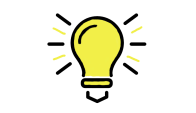 ويبيت بمنى ويصلي مع الإمام استحبابا
] خطبة يوم عرفة[
فإذا طلعت الشمس من يوم عرفة سار من منى إلى عرفة، فأقام بنمرة إلى الزوال يخطب بها الإمام أو نائبه خطبة قصيرة مفتتحه بالتكبير يعلمهم فيها؛
والمبيت بمزدلفة
والدفع منه
ووقته
الوقوف
]ما يصح الوقوف فيه من عرفة[
وكلها أي؛ كل عرفة موقف إلا بطن عرنة
الدليل:
لقوله صَلَّى اللَّهُ عَلَيْهِ وَسَلَّمَ: (كل عرفة موقف وارفعوا عن بطن عرنة) رواه ابن ماجه.
]ما يسن في يوم عرفة[
ويسن أن يجمع بعرفة من له الجمع بين الظهر والعصر تقديما
و أن يقف راكبا مستقبل القبلة عند الصخرات وجبل الرحمة
الدليل:
لقول جابر: إن النبي صَلَّى اللَّهُ عَلَيْهِ وَسَلَّمَ (جعل بطن ناقته القصوى إلى الصخرات وجعل جبل المشاة بين يديه واستقبل القبلة)
ويكثر الاستغفار والتضرع والخشوع وإظهار الضعف والافتقار ويلح في الدعاء ولا يستبطئ الإجابة
ولا يشرع صعود جبل الرحمة ويقال له: جبل الدعاء، ويكثر الدعاء بما ورد
لا إله إلا الله وحده لا شريك له، له الملك وله الحمد، يحيي ويميت وهو حي لا يموت، بيده الخير وهو على كل شيء قدير، اللهم اجعل في قلبي نورا وفي بصري نورا وفي سمعي نورا، ويسر لي أمري
]ما يدرك به الوقوف بعرفة[
ومن وقف أي؛ حصل بعرفة ولو لحظة أو نائما، أو مارا، أو جاهلا أنها عرفة، من فجر عرفة إلى فجر يوم النحر وهو أهل له أي؛ للحج بأن يكون مسلما محرما بالحج ليس سكرانا، ولا مجنونا ولا مغمى عليه صح حجه
لأنه حصل بعرفة في زمن الوقوف
العلة؛
وإلا يقف بعرفة أو وقف في غير زمنه أو لم يكن أهلا للحج، فلا يصح حجه
لفوات الوقوف المعتد به
العلة؛
]الأحكام المترتبة حال الدفع قبل الغروب من عرفة أو الوقوف ليلاً[
ومن وقف بعرفة نهارا ودفع منها قبل الغروب ولم يعد إليها قبله أي؛ قبل الغروب ويستمر بها إليه فعليه دم أي؛ شاة
لأنه ترك واجبا
العلة؛
فإن عاد إليها أو استمر للغروب أو عاد بعده قبل الفجر فلا دم عليه
لأنه أتى بالواجب وهو الوقوف بالليل والنهار
العلة؛
ومن وقف ليلا فقط فلا دم عليه
قال في شرح المقنع: لا نعلم فيه خلافا لقول النبي  صَلَّى اللَّهُ عَلَيْهِ وَسَلَّمَ (من أدرك عرفات بليل فقد أدرك الحج)
]وقت الدفع إلى مزدلفة وحدودها[
ثم يدفع بعد الغروب مع الإمام أو نائبة على طريق المأزمين إلى مزدلفة وهي: ما بين المأزمين إلى ووادي محسر
]ما يسن في الدفع إلى مزدلفة[
]حكم المبيت بمزدلفة[
ويبيت بها وجوبا
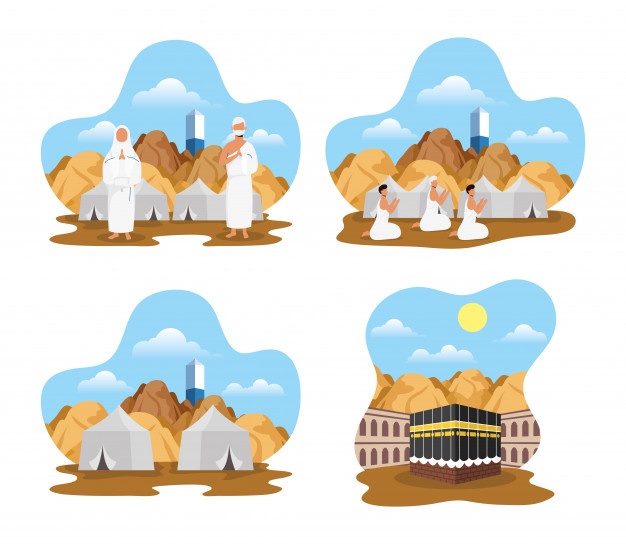 لأن النبي صَلَّى اللَّهُ عَلَيْهِ وَسَلَّمَ بات بها، وقال: (خذوا عني مناسككم)
العلة؛
]وقت الدفع من مزدلفة[
وله الدفع من مزدلفة قبل الإمام بعد نصف الليل
لقول ابن عباس: (كنت فيمن قدم النبي صَلَّى اللَّهُ عَلَيْهِ وَسَلَّمَ في ضعفة أهله من مزدلفة إلى منى)،متفق عليه
الدليل
]الأحكام المترتبة في الدفع من مزدلفة قبل نصف الليل [
والدفع قبله أي؛ قبل نصف الليل فيه دم على غير سقاة ورعاة سواء كان عالما بالحكم أو جاهلا، عامدا أو ناسيا
كوصوله إليها أي؛ إلى مزدلفة بعد الفجر فعليه دم
لأنه ترك نسكا واجبا
العلة؛
لا إن وصل إليها قبله أي؛ قبل الفجر فلا دم عليه
وكذا إن دفع من مزدلفة قبل نصف الليل وعاد إليها قبل الفجر لا دم عليه
]ما يشرع بمزدلفة يوم النحر[
فإذا أصبح بها صلى الصبح بغلس
ثم أتى المشعر الحرام وهو جبل صغير بالمزدلفة
]سبب تسميته بالمشعر الحرام[
لأنه من علامات الحج
العلة؛
فيرقاه أو يقف عنده ويحمد الله ويكبره و يهلله ويقرأ:
{فَإِذَا أَفَضْتُمْ مِنْ عَرَفَاتٍ} [البقرة: 198]، الآيتين
]ما يشرع بمزدلفة يوم النحر[
ويدعو حتى يسفر
العلة؛
في حديث جابر أن النبي صَلَّى اللَّهُ عَلَيْهِ وَسَلَّمَ  (لم يزل واقفا عند المشعر الحرام حتى أسفر جدا)
فإذا أسفر سار قبل طلوع الشمس بسكينة
فإذا بلغ محسرا وهو واد بين مزدلفة ومنى سمي بذلك؛ لأنه يحسر سالكه أسرع قدر رمية حجر إن كان ماشيا، وإلا حرك دابته
العلة؛
لأنه صَلَّى اللَّهُ عَلَيْهِ وَسَلَّمَ لما أتى بطن محسر حرك قليلا كما ذكره جابر
]موضع أخذ الحصى[
وأخذ الحصى أي؛ حصى الجمار من حيث شاء
وكان ابن عمر يأخذ الحصى من جمع
وفعله سعيد بن جبير
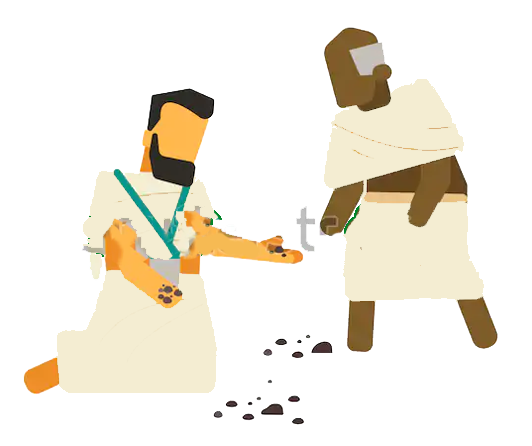 وقال: كانوا يتزودون الحصى من جمع
والرمي تحية منى فلا يبدأ قبله بشيء
]عدد الحصى والحجم المجزئ[
وعدده أي؛ عدد حصى الجمار سبعون حصاة
كل واحدة بين الحمص والبندق كحصا الخذف
فلا تجزئ صغيرة جدا ولا كبيرة
ولا يسن غسله
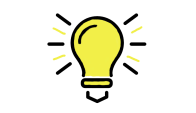 ]صفة الرمي[
فإذا وصل إلى منى وهي من وادي محسر إلى جمرة العقبة بدأ بجمرة العقبة فـ
رماها بسبع حصيات متعاقبات واحدة بعد واحدة فلو رمى دفعة واحدة لم يجزئه إلا عن واحدة، ولا يجزئ الوضع
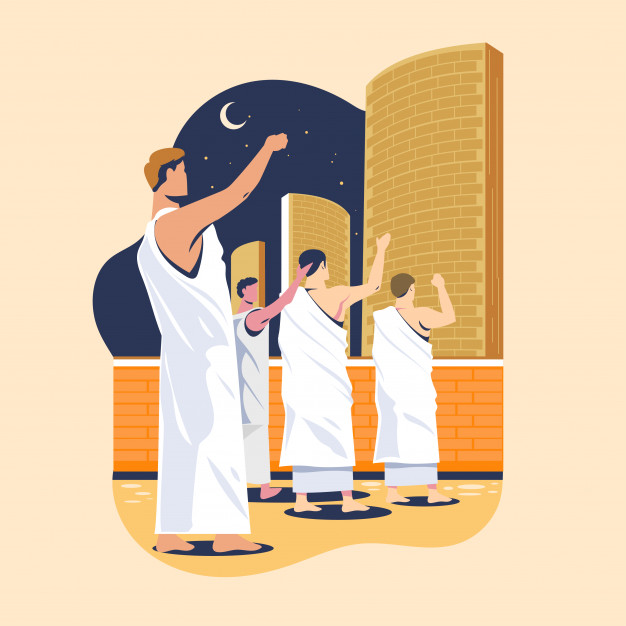 يرفع يده اليمنى حال الرمي حتى يرى بياض إبطه
لأنه أعون على الرمي
العلة؛
ويكبر مع كل حصاة ويقول: اللهم اجعله حجا مبرورا وسعيا مشكورا وذنبا مغفورا
] ما لا يجزئ الرمي به[
لا يجزئ الرمي بغيرها أي؛ غير الحصاة كجوهر وذهب ومعادن
ولا يجزئ الرمي بها ثانيا
لأنها استعملت في عبادة فلا تستعمل ثانيا كماء الوضوء
العلة؛
ولا يقف عند جمرة العقبة بعد رميها لضيق المكان
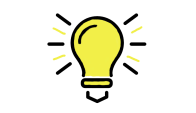 ] ما يسن في رمي جمرة العقبة[
وندب أن يستبطن الوادي
وإن وقعت الحصاة خارج المرمى ثم تدحرجت فيه أجزأت
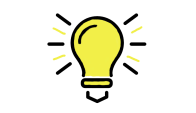 وأن يستقبل القبلة
وأن يرمي على جانبه الأيمن
ويقطع التلبية قبلها
الدليل
لقول الفضل بن عباس: إن النبي صَلَّى اللَّهُ عَلَيْهِ وَسَلَّمَ (لم يزل يلبي حتى رمى جمرة العقبة) أخرجاه في الصحيحين
] وقت رمي جمرة العقبة[
ويجزئ رميها بعد نصف الليل من ليلة النحر
ويرمي ندبا بعد طلوع الشمس
ما روى أبو داود عن عائشة أن النبي  صَلَّى اللَّهُ عَلَيْهِ وَسَلَّمَ (أمر أم سلمة ليلة النحر فرمت جمرة العقبة قبل الفجر ثم مضت فأفاضت)
لقول جابر: (رأيت رسول الله صَلَّى اللَّهُ عَلَيْهِ وَسَلَّمَ  يرمي الجمرة ضحى يوم النحر وحده) أخرجه مسلم
الدليل
فإن غربت شمس يوم الاضحى قبل رميه رمى من غد بعد الزوال
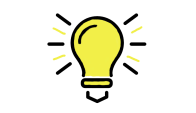 ] نحر الهدي[
ثم ينحر هديا إن كان معه واجبا كان أو تطوعا
فإن لم يكن معه هدي وعليه واجب اشتراه
وإن لم يكن عليه واجب سن له أن يتطوع به
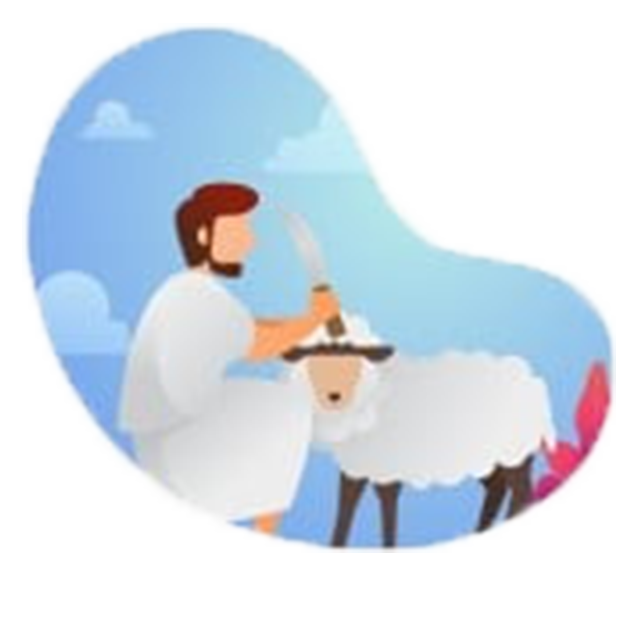 وإذا نحر الهدي فرقه على مساكين الحرم.
]الحلق أو التقصير[
]ما يسن ويجب في الحلق أو التقصير[
ويحلق ويسن أن يستقبل القبلة ويبدأ بشقه الأيمن أو يقصر من جميع شعره لا من كل شعرة بعينها ومن لبد رأسه أو ظفره أو عقصه فكغيره
]حكم إزالة الشعر بغير الحلق أو التقصير[
وبأي شيء قصر الشعر أجزأه، وكذا أن نتفه أو أزاله بنورة
لأن القصد إزالته، لكن السنة الحلق أو التقصير
العلة؛
]ما يجب على المرأة من التقصير[
وتقصر منه المرأة أي؛ من شعرها قدر أنملة فأقل
لحديث ابن عباس يرفعه (ليس على النساء حلق إنما على النساء التقصير) رواه أبو داود
الدليل
فتقصر من كل قرن قدر أنملة أو أقل
وكذا العبد ولا يحلق إلا بإذن سيده
وسن لمن حلق أو قصر أخذ ظفر أو شارب وعانة وإبط
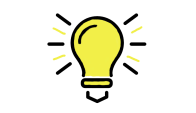 ثم إذا رمى وحلق أو قصر قد حل له كل شيء كان محظورا بالإحرام
إلا النساء وطئا ومباشرة وقبلة ولمسا لشهوة وعقد نكاح
لما روى سعيد عن عائشة مرفوعا (إذا رميتم وحلقتم فقد حل لكم الطيب والثياب وكل شيء إلا النساء)
]الحلق أو التقصير[
]ما يلزم بترك أو تأخير الحلق أو التقصير[
والحلق والتقصير ممن لم يحلق نسك في تركهما دم
لقوله صَلَّى اللَّهُ عَلَيْهِ وَسَلَّمَ: (فليقصر ثم ليتحلل)
الدليل:
ولا يلزم بتأخيره أي؛ الحلق أو التقصير عن أيام منى دم
ولا بتقديمه على الرمي والنحر
ولا إن نحر أو طاف قبل رميه ولو عالما،
الدليل:
لما روى سعيد عن عطاء أن النبي صَلَّى اللَّهُ عَلَيْهِ وَسَلَّمَ  قال: (من قدم شيئا قبل شيء فلا حرج)
]ما يحصل به التحلل[
ويحصل التحلل الأول باثنين من حلق ورمي وطواف
والتحلل الثاني بما بقي مع سعي
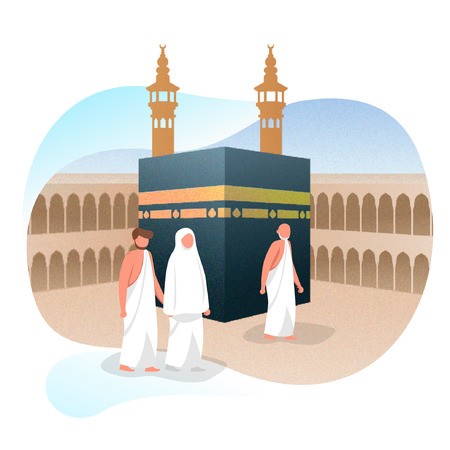 ثم يخطب الإمام بمنى يوم النحر خطبة
يفتتحها بالتكبير
يعلمهم فيها النحر والإفاضة والرمي
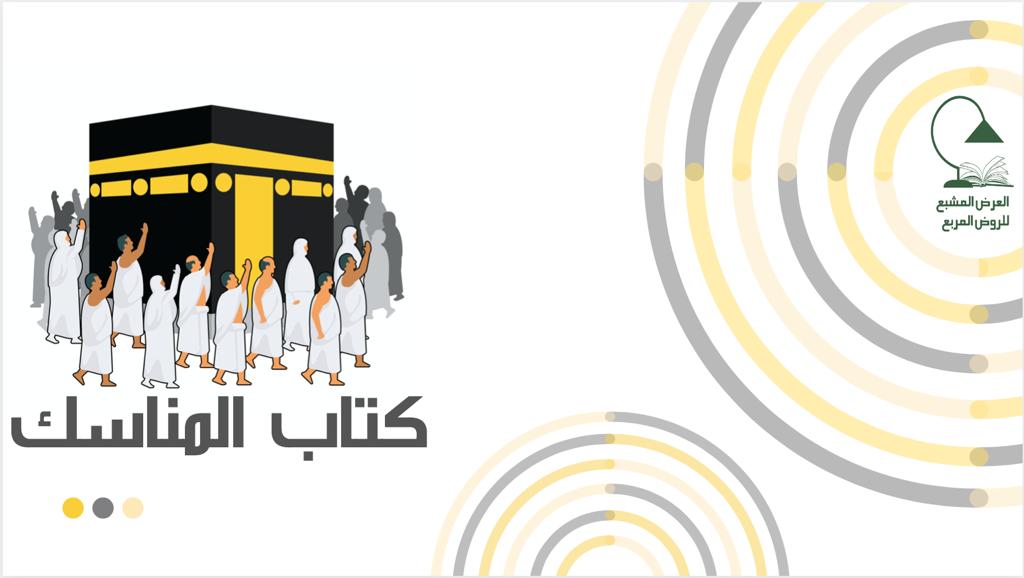 -فصل في حكم طواف الإفاضة والسعي وأيام منى والوداع-
]حكم طواف الزيارة[
ثم يفيض إلى مكة ويطوف القارن والمفرد بنية الفريضة طواف الزيارة
 ويقال: طواف الإفاضة فيعينه بالنية
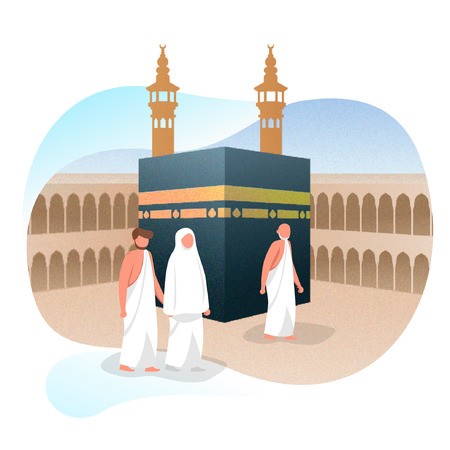 وهو ركن لا يتم حج إلا به
]إجزاء طواف الزيارة عن طواف القدوم[
وظاهره أنهما لا يطوفان للقدوم ولو لم يكونا دخلا مكة قبل
وكذا المتمتع يطوف للزيارة فقط
كمن دخل المسجد وأقيمت الصلاة فإنه يكتفي بها عن تحية المسجد
واختاره الموفق والشيخ تقي الدين، وابن رجب
ونص الإمام، واختاره الأكثر أن القارن والمفرد إن لم يكونا دخلاها قبل
يطوفان للقدوم برمل ثم للزيارة
وأن المتمتع يطوف للقدوم ثم للزيارة بلا رمل
]وقت طواف الزيارة[
]ما يعمل عند طواف الزيارة[
وأول وقته أي؛ وقت طواف الزيارة بعد نصف ليلة النحر لمن وقف قبل ذلك بعرفات
وإلا فبعد الوقوف
ويستحب أن يدخل البيت فيكبر في نواحيه
ويسن فعله في يومه
ويصلي فيه ركعتين بين العمودين تلقاء وجهه
ويدعو الله عز وجل
الدليل:
لقول ابن عمر: (أفاض رسول الله صَلَّى اللَّهُ عَلَيْهِ وَسَلَّمَ يوم النحر) متفق عليه
]حكم تأخير طواف الزيارة[
وله تأخيره أي؛ تأخير الطواف عن أيام منى
لأن آخر وقته غير محدود كالسعي
العلة؛
]من يجب عليه السعي بعد طواف الزيارة[
ثم يسعى بين الصفا والمروة إن كان متمتعا
أو كان غيره أي؛ غير متمتع بأن كان قارنا أو مفردا ولم يكن سعى مع طواف القدوم فإن كان سعى بعده لم يعده
لأن سعيه أولا كان للعمرة فيجب أن يسعى للحج
العلة؛
لأنه لا يستحب التطوع بالسعي كسائر الانساك غير الطواف؛ لأنه صلاة،
ثم قد حل له كل شيء حتى النساء وهذا هو التحلل الثاني
] الشرب من ماء زمزم[
ثم يشرب من ماء زمزم لما أحب ويتضلع منه
ويرش على بدنه وثوبه
ويستقبل القبلة ويتنفس ثلاثا
ويدعو بما ورد فيقول:
بسم الله اللهم اجعله لنا علما نافعا ورزقا واسعا وريا وشبعا وشفاء من كل داء، واغسل به قلبي واملأه من خشيتك
] مدة المبيت بمنى[
ثم يرجع من مكة بعد الطواف والسعي فـ يصلي ظهر يوم النحر بمنى
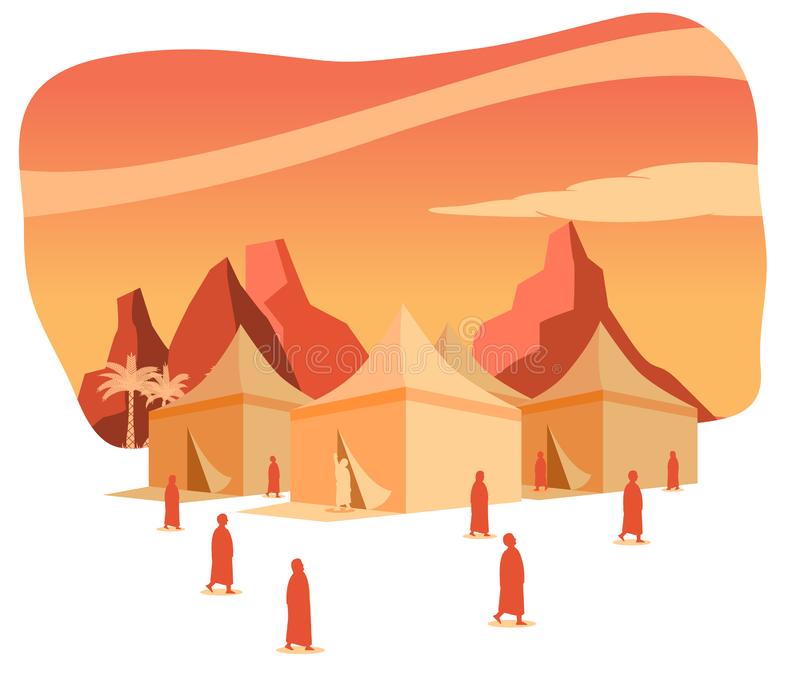 و يبيت بمنى ثلاث ليال إن لم يتعجل
وليلتين إن تعجل في يومين
]صفة الرمي أيام التشريق[
ويرمي الجمرات بمنى أيام التشريق
ثم يرمي جمرة العقبة بسبع كذلك ويجعلها عن يمينه ويستبطن الوادي ولا يقف عندها
ثم يرمي الوسطى مثلها سبع حصيات يرمي ويتأخر قليلا ويدعو طويلا لكن يجعلها عن يمينه
فيرمي الجمرة الأولى وتلي مسجد الخيف سبع حصيات متعاقبات يفعل ذلك كما تقدم في جمرة العقبة ويجعلها أي؛ الجمرة عن يساره ويتأخر قليلا بحيث لا يصيبه الحصا ويدعو طويلا رافعا يديه
يفعل هذا الرمي للجمار الثلاث على الترتيب والكيفية المذكورين
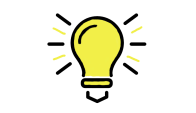 ]وقت الرمي أيام التشريق[
في كل يوم من أيام التشريق بعد الزوال
فلا يجزئ قبله ولا ليلا لغير سقاة ورعاة
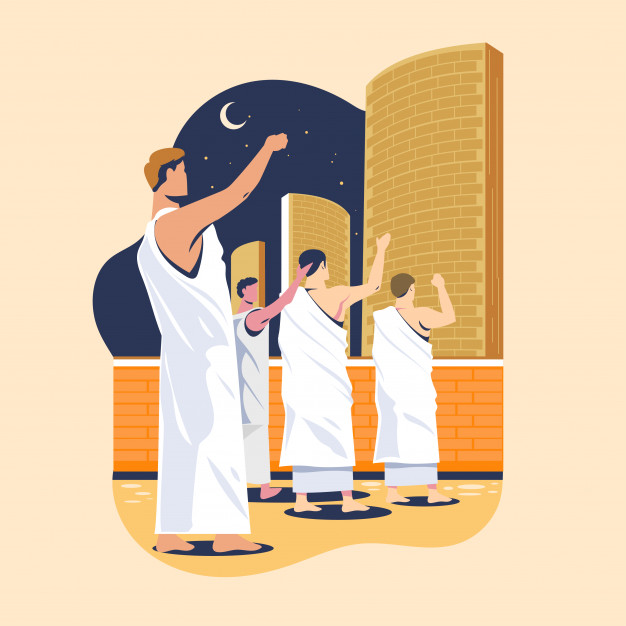 والأفضل الرمي قبل صلاة الظهر
للاستزادة
ويكون مستقبل القبلة في الكل، مرتبا
يجب ترتيب الجمرات الثلاث على ما تقدم
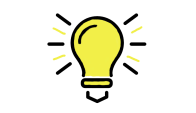 ]حكم رمي جميع الحصى في اليوم الثالث من أيام التشريق[
فإن رماه كله أي؛ رمى حصا الجمار السبعين كله في اليوم الثالث من أيام التشريق أجزأه الرمي أداء
العلة؛
لأن أيام التشريق كلها وقت للرمي
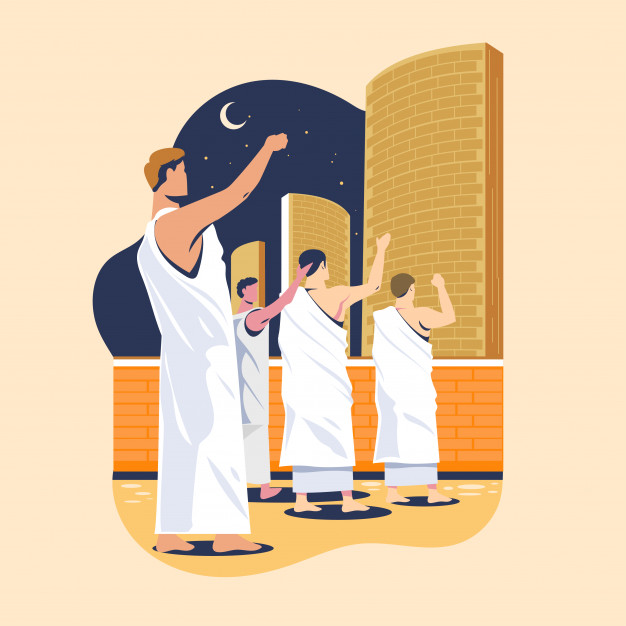 ويرتبه بنية فيرمي لليوم الأول بنية
ثم للثاني مرتبا وهلم جرا كالفوائت من الصلاة
] الحكم المترتب على تأخير الرمي[
فإن أخره أي؛ الرمي عنه أي؛ عن ثالث أيام التشريق فعليه دم
]ما يجب بترك المبيت بمنى[
أو لم يبت بها أي؛ بمنى فعليه دم
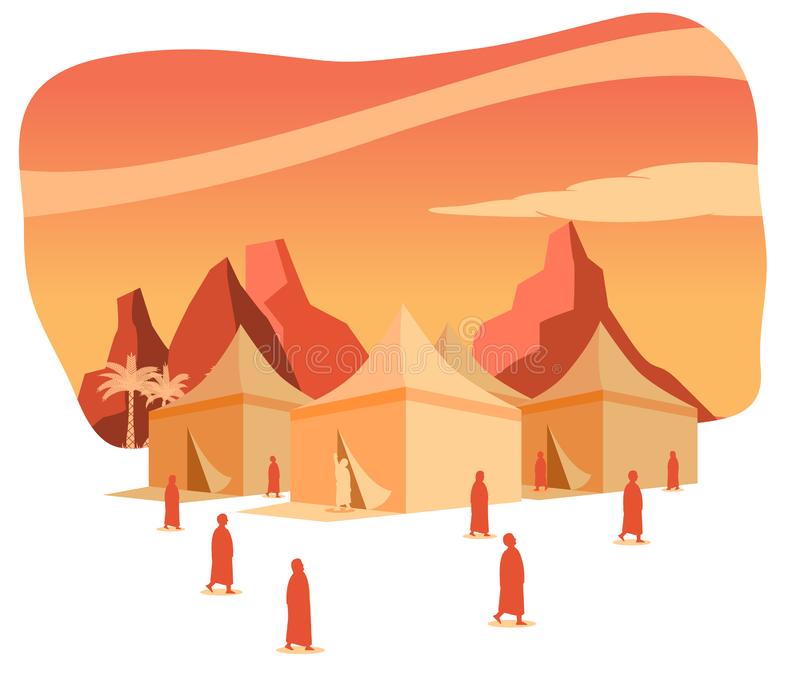 لأنه ترك نسكا واجبا
العلة؛
ولا مبيت على سقاة ورعاة.
ويخطب الإمام ثاني أيام التشريق خطبة يعلمهم فيها حكم التعجيل والتأخير والتوديع
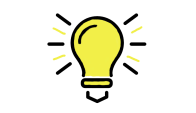 ]من لا يلزمه المبيت بمنى[
خرج قبل الغروب ولا إثم عليه
ومن تعجل في يومين
وسقط عنه رمي اليوم الثالث ويدفن حصاه
وإلا يخرج قبل الغروب لزمه المبيت والرمي من الغد بعد الزوال
قال ابن المنذر: وثبت عن عمر أنه قال: (من أدركه المساء في اليوم الثاني فليقم إلى الغد حتى ينفر مع الناس)
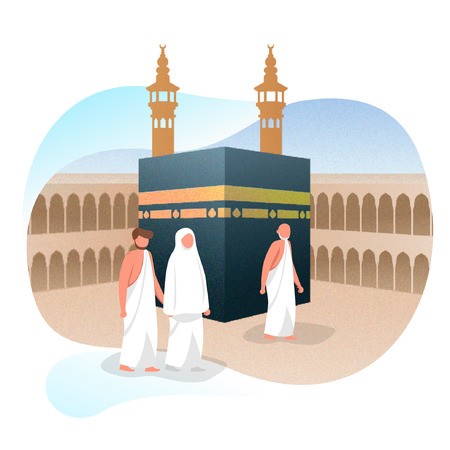 ]طواف الوداع[
فإذا أراد الخروج من مكة بعد عوده إليها
لم يخرج حتى يطوف للوداع إذا فرغ من جميع أموره
لقول ابن عباس: (أمر الناس أن يكون آخر عهدهم بالبيت طوافا إلا أنه خفف عن المرأة الحائض) متفق عليه
الدليل
ويسمى طواف الصدر
]الحكم المترتب على من أقام أو أتجر بعد طواف الوداع[
فإن أقام بعد طواف الوداع، أو اتجر بعده أعاده
إذا عزم على الخروج وفرغ من جميع أموره
ليكون آخر عهده بالبيت، كما جرت العادة في توديع المسافر أهله وإخوانه
العلة؛
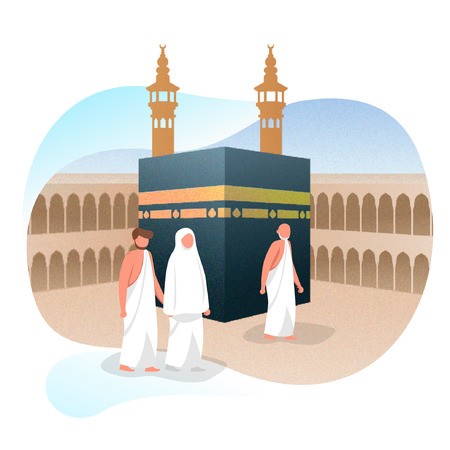 ]ما يجب على من ترك طواف الوداع[
وإن تركه أي طواف الوداع غير حائض
ويحرم بعمرة إن بعد عن مكة فيطوف ويسعى للعمرة ثم للوداع
رجع إليه بلا إحرام إن لم يبعد عن مكة
أو بعد عنها مسافة قصر فأكثر0
فإن شق الرجوع على من بعد مكة دون مسافة قصر
أو لم يرجع إلى الوداع
فعليه دم
فعليه دم ولا يلزمه الرجوع إذاً
العلة؛
لتركه نسكا واجبا
]إجزاء طواف الزيارة عن الوداع لمن أخره[
وإن أخر طواف الزيارة ونصه، أو القدوم فطافه عند الخروج أجزأ عن طواف الوداع
لأن المأمور به أن يكون آخر عهده بالبيت وقد فعل
العلة؛
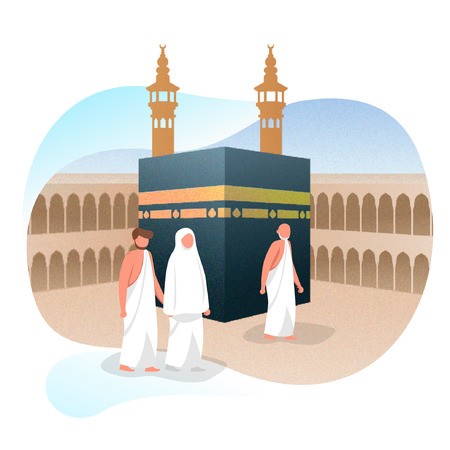 فإن نوى بطوافه الوداع لم يجزئه عن طواف الزيارة
]طواف الوداع للحائض والنفساء[
ولا وداع على حائض ونفساء
إلا أن تطهر قبل مفارقة البنيان
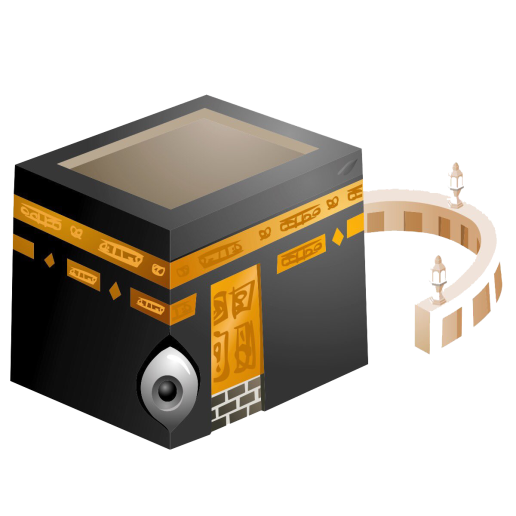 ]ما يعمل بعد طواف الوداع[
ويقف غير الحائض والنفساء بعد الوداع في الملتزم
الملتزم
وهو أربعة أذرع بين الركن الذي به الحجر الأسود والباب
ويلصق به وجهه وصدره وذراعيه وكفيه مبسوطتين داعيا بما ورد ومنه:
اللهم هذا بيتك وأنا عبدك وابن عبدك وابن أمتك حملتني على ما سخرت لي من خلقك وسيرتني في بلادك حتى أبلغتني بنعمتك إلى بيتك وأعنتني على أداء نسكي، فإن كنت رضيت عني فازدد عني رضا، وإلا فمن الآن قبل أن تنأى عن بيتك داري، وهذا أوان انصرافي إن أنت أذنت لي غير مستبدل بك ولا ببيتك ولا راغب عنك ولا عن بيتك،اللهم فأصحبني العافية في بدني والصحة في جسمي والعصمة في ديني، وأحسن منقلبي وارزقني طاعتك ما أبقيتني، واجمع لي بين خيري الدنيا والآخرة إنك على كل شيء قدير
]ما يعمل بعد طواف الوداع[
ويدعو بما أحب ويصلي على النبي صَلَّى اللَّهُ عَلَيْهِ وَسَلَّمَ
الميزاب
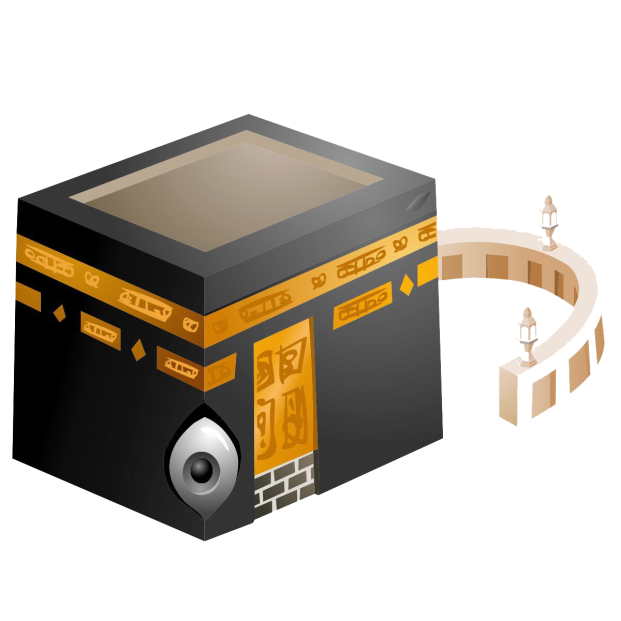 ويأتي الحطيم أيضا وهو تحت الميزاب فيدعو، ثم يشرب من ماء زمزم
الحطيم
ويستلم الحجر ويقبله ثم يخرج
وتقف الحائض والنفساء ببابه أي؛ باب المسجد وتدعو بالدعاء الذي سبق
]حكم زيارة قبر النبي صلى الله عليه وسلم[
ويستحب زيارة قبر النبي صَلَّى اللَّهُ عَلَيْهِ وَسَلَّمَ  وقبر صاحبيه رَضِيَ اللَّهُ عَنْهُمَا
الدليل
لحديث (من حج فزار قبري بعد وفاتي فكأنما زارني في حياتي) رواه الدارقطني
]مما لا يشرع عند الحجرة[
]ما يعمل عند الزيارة[
ويكره التمسح بالحجرة
 ورفع الصوت عندها
فيسلم عليه مستقبلا له
ويحرم الطواف بها
ثم يستقبل القبلة
وإذا أدار وجهه إلى بلده قال:
ويجعل الحجرة عن يساره
لا إله إلا الله آيبون تائبون عابدون لربنا حامدون، صدق الله وعده، ونصر عبده، وهزم الأحزاب وحده.
ويدعو بما أحب
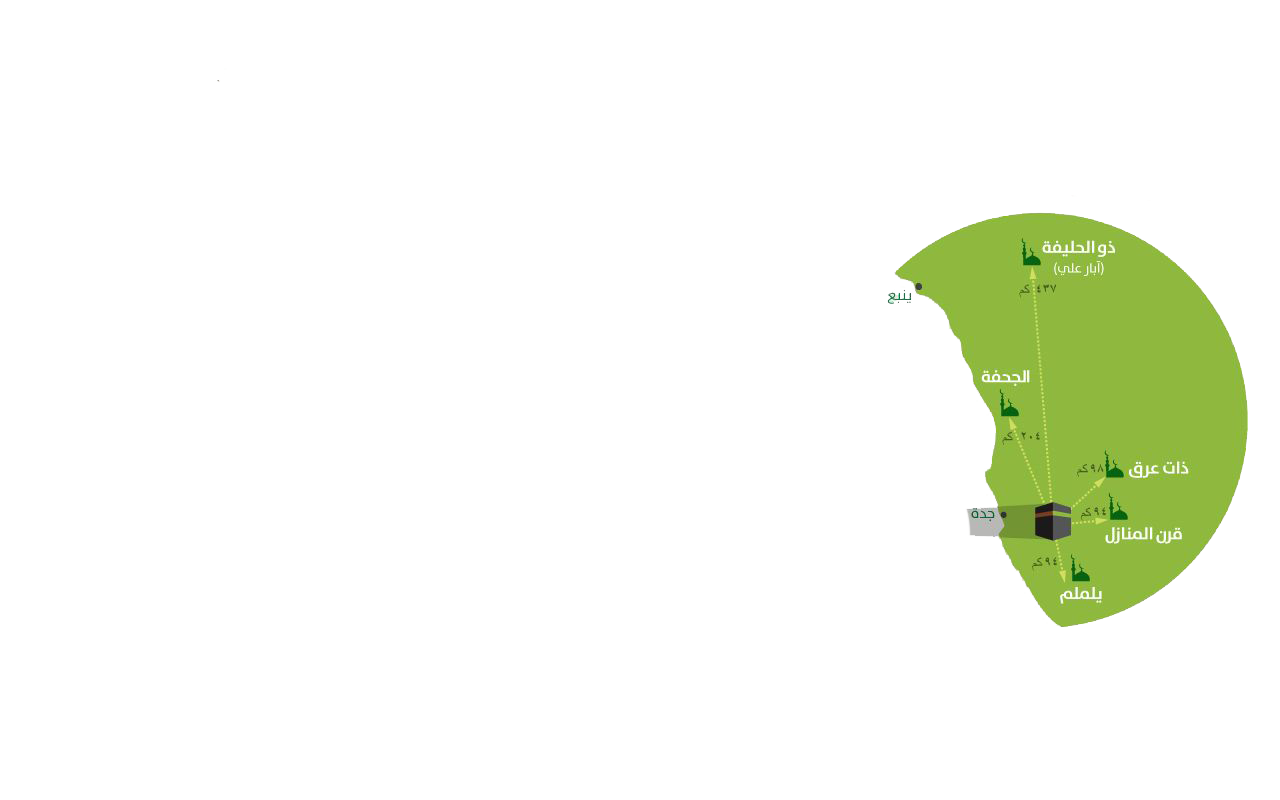 ]صفة العمرة[
أو من أدنى الحل كالتنعيم من مكي ونحوه ممن بالحرم
أن يحرم بها من الميقات إن كان مارا به
]حكم الإحرام من الحرم[
و لا يجوز أن يحرم بها من الحرم
فإذا طاف وسعى وحلق أو قصر حل
لمخالفة أمره صَلَّى اللَّهُ عَلَيْهِ وَسَلَّمَ وينعقد وعليه دم
العلة؛
العلة؛
لإتيانه بأفعالها
]وقت العمرة[
وتباح العمرة كل وقت، فلا تكره بأشهر الحج ولا يوم النحر أو عرفة
]حكم تكرار العمرة[
ويكره الإكثار والموالاة بينها باتفاق السلف، قاله في المبدع
ويستحب تكرارها في رمضان
لأنها تعدل حجة
العلة؛
وتجزئ العمرة كل وقت من التنعيم وعمرة القارن عن عمرة الفرض التي هي عمرة الإسلام.
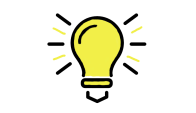 ]أركان الحج[
الإحرام الذي هو نية الدخول في النسك
لحديث: (إنما الأعمال بالنيات)
الدليل
والوقوف بعرفة
لحديث: (الحج عرفة)
الدليل
وطواف الزيارة
الدليل
لِقَوْلِهِ تَعَالَى: {وَلْيَطَّوَّفُوا بِالْبَيْتِ الْعَتِيقِ} [الحج: 29]
والسعي
لحديث: (اسعوا فإن الله كتب عليكم السعي) رواه أحمد.
الدليل
]واجبات الحج[
الإحرام من الميقات المعتبر له
والوقوف بعرفة إلى الغروب على من وقف نهارا
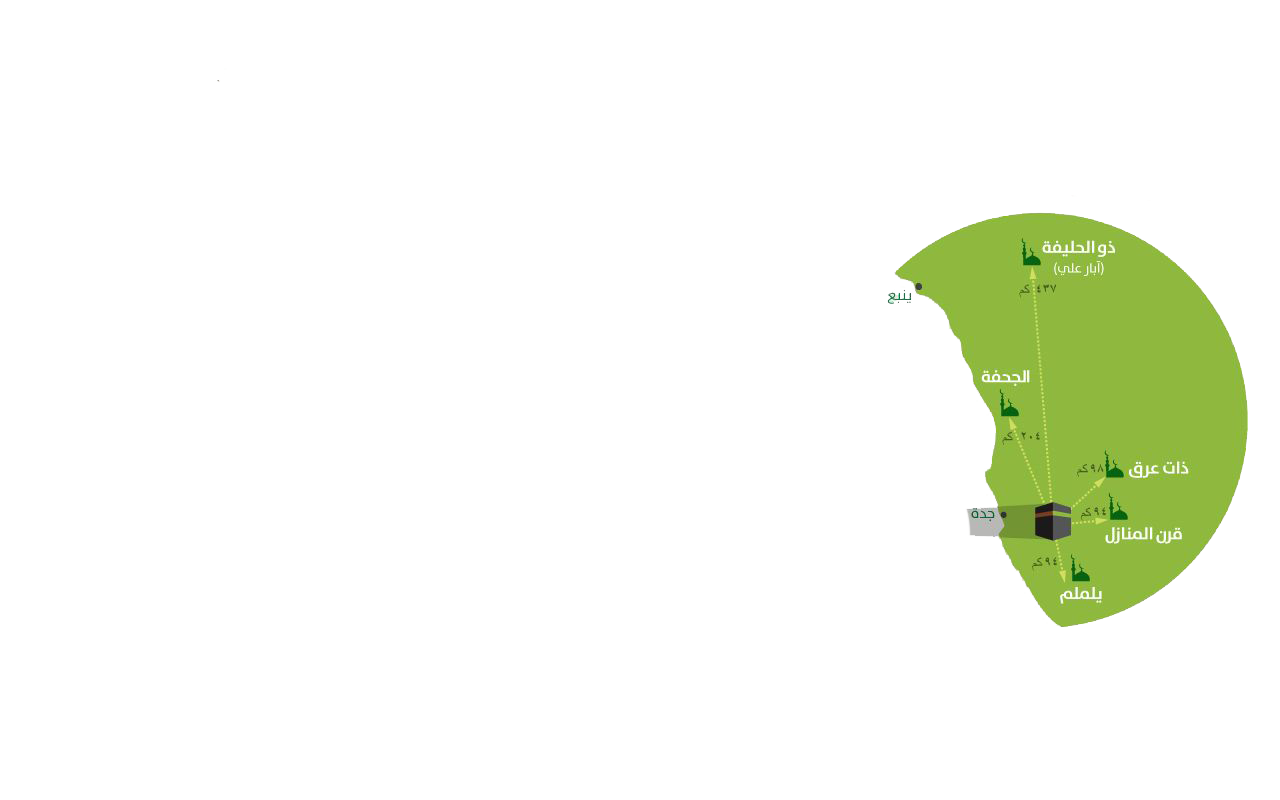 والمبيت لغير أهل السقاية والرعاية بمنى ليالي أيام التشريق على ما مر الزيارة
والمبيت بمزدلفة إلى ما بعد نصف الليل لمن أدركها قبله على غير السقاة والرعاة
والرمي مرتبا
والحلاق أو التقصير
وطواف الوداع
]سنن الحج[
والباقي من أفعال الحج وأقواله السابقة سنن
كطواف القدوم
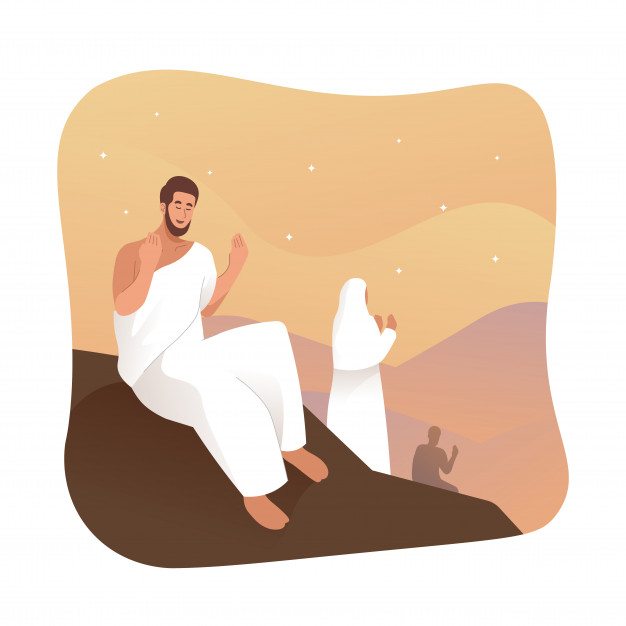 والمبيت بمنى ليلة عرفة
والاضطباع
والرمل في موضعهما
وتقبيل الحجر
والأذكار والأدعية
وصعود الصفا والمروة.
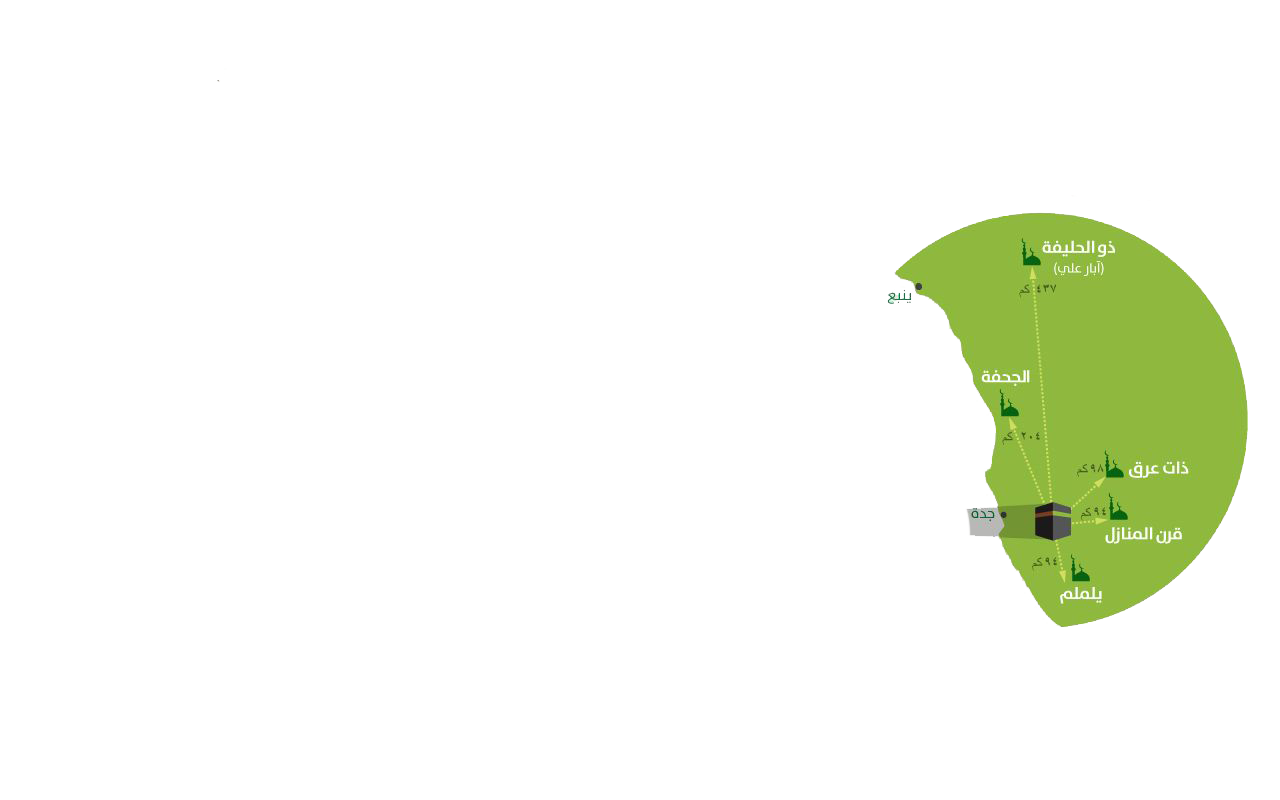 إحرام
]أركان العمرة[
وطواف
وسعي كالحج
]واجبات العمرة[
الحلاق أو التقصير
والإحرام من ميقاتها
]حكم من ترك شيئاً من الحج أو العمرة[
فمن ترك الإحرام لم ينعقد نسكه حجا كان أو عمرة كالصلاة لا تنعقد إلا بالنية
ومن ترك ركنا غيره أي؛ غير الإحرام أو نيته حيث اعتبرت لم يتم نسكه أي؛ لم يصح إلا به أي؛ بذلك الركن المتروك هو أو نيته المعتبرة
وتقدم أن الوقوف بعرفة يجزئ حتى من نائم وجاهل أنها عرفة
ومن ترك واجبا ولو سهوا فعليه دم فإن عدمه فكصوم المتعة
أو سنة أي؛ ومن ترك سنة فلا شيء عليه
قال في الفصول وغيره: ولم يشرع الدم عنها؛ لأن جبران الصلاة أدخل فيتعدى إلى صلاته من صلاة غيره
الأسئلة
السؤال الأول: اختر الإجابة الصحيحة
عدد حصى الجمار
سبعون
خمس وسبعون
ستون
يخطب الإمام ثاني أيام التشريق خطبة يعلمهم فيها
النحر
حكم التعجيل
الإفاضة
يرمي ندبا بعد طلوع الشمس لقول
ابن عمر
الفضل ابن عباس
جابر
من دفع من عرفة قبل الغروب ولم يعد
بطل حجه
عليه دم
لا شيء عليه
الأسئلة
السؤال الأول: اختر الإجابة الصحيحة
يحصل التحلل الثاني
بما بقي من سعي
بسماعه الخطبة
بالرمي
القارن والمفرد إن لم يدخلا مكة قبل
يطوفان للزيارة
يطوفان للقدوم بلا رمل
يطوفان للقدوم برمل
بعد الزوال
أفضل وقت لرمي جمرة العقبة
بعد نصف ليلة النحر
قبل صلاة الظهر
إن أقام بعد طواف الوداع أو أتجر
أعاد الطواف
عليه دم
لا شيء عليه
تقف الحائض والنفساء بعد الوداع
في الملتزم
بباب المسجد
الأسئلة
السؤال الثاني:  ضع علامة صح أو خطأ أمام العبارة التالية:
من ترك طواف الوداع بلا إحرام إن لم يبعد عن مكة يحرم بعمرة
[                      ]
يجزئ الإحرام من بقية الحرم
[                      ]
الجمع بين الظهر والعصر بعرفة واجب
[                      ]
جميع عرفة موقف
[                      ]
الأسئلة
السؤال الثاني:  ضع علامة صح أو خطأ أمام العبارة التالية:
[                      ]
يجزئ الوقوف ولو جاهلاً أنها عرفة
يسن الجمع بين الظهر والعصر بمزدلفة
[                      ]
إن دفع السقاة من مزدلفة قبل نصف الليل فعليهم دم
[                      ]
وقت طواف الزيارة أول النهار
[                      ]
الأسئلة
السؤال الثاني:  ضع علامة صح أو خطأ أمام العبارة التالية:
[                      ]
يجب أن يستقبل القبلة ويبدأ بالشق الأيمن عند الحلق
يلزم بتأخير الحلق أو التقصير عن أيام منى دم
[                      ]
يصلي ظهر يوم النحر بعرفة
[                      ]
يجب ترتيب الجمرات الثلاث
[                      ]
-باب الفوات والإحصار-
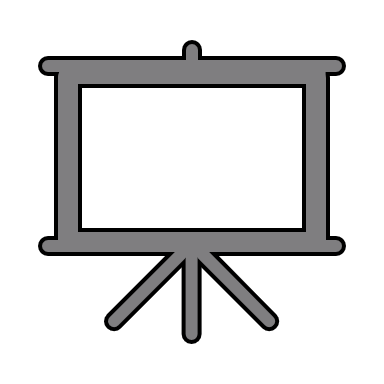 محاور العرض
تعريف الفوات
تعريف الإحصار
الأحكام المترتبة على فوات الوقوف بعرفة
الاشتراط في الفوات والإحصار
إن اخطأ بعض الناس يوم الوقوف بعرفة
إن اخطأ كل الناس يوم الوقوف بعرفة
حكم الإحصار إن أحصر بغير عدو
حكم الإحصار إن أحصره عدو
الأسئلة
]تعريف الإحصار[
]تعريف الفوات[
والإحصار مصدر أحصره مرضا كان أو عدوا، ويقال: حصره أيضا
الفوات: كالفوت مصدر فات: إذا سبق فلم يدرك
]الأحكام المترتبة على فوات الوقوف بعرفة[
ومن فاته الوقوف بأن طلع عليه فجر يوم النحر ولم يقف بعرفة:
1. فاته الحج
قول جابر: (لا يفوت الحج حتى يطلع الفجر من ليلة جمع، قال أبو الزبير: فقلت له: أقال رسول الله صَلَّى اللَّهُ عَلَيْهِ وَسَلَّمَ ذلك؟ قال نعم) رواه الأثرم
الدليل؛
2. وتحلل بعمرة
فيطوف ويسعى ويحلق أو يقصر إن لم يختر البقاء على إحرامه ليحج من قابل
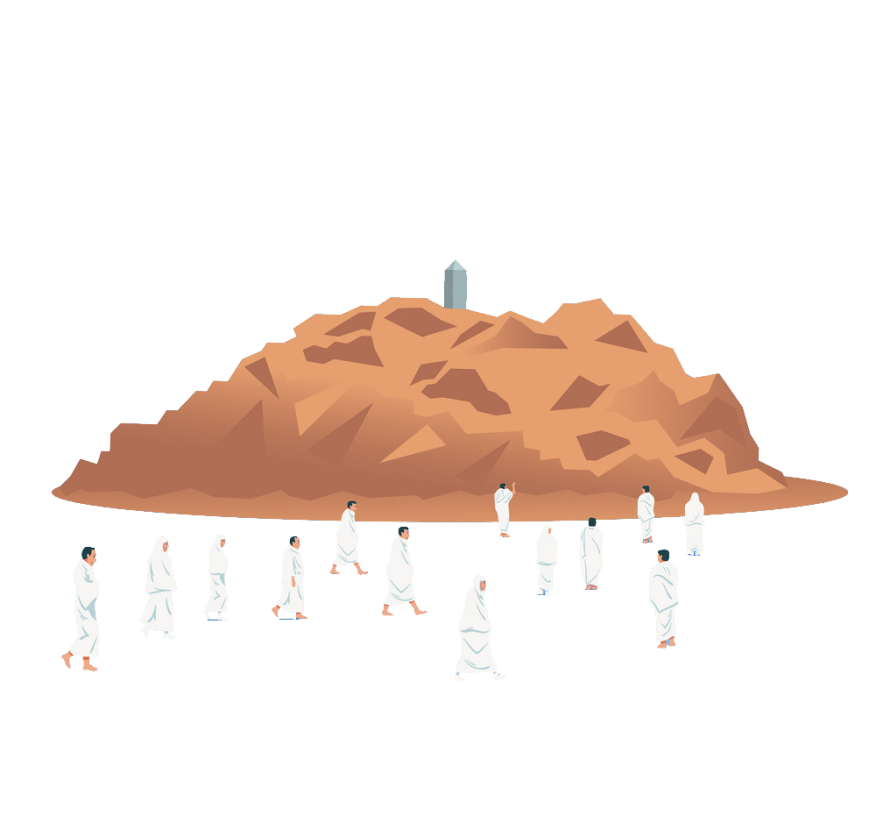 4. ويهدي هديا يذبحه في قضائه
3. ويقضي الحج الفائت
]الاشتراط في الفوات والإحصار[
من فاته الوقوف بعرفة:
ومن اشترط بأن قال في ابتداء إحرامه: وإن حبسني حابس فمحلي حيث حبستني 
فلا هدي عليه، ولا قضاء
إلا أن يكون الحج واجباً فيؤديه
إن لم يكن اشترط في ابتداء إحرامه
يقضي الحج الفائت، ويهدي هديًا يذبحه في قضائه
الدليل؛
لقول عمر لأبي أيوب لما فاته الحج: اصنع ما يصنع المعتمر، ثم قد حللت، فإن أدركت الحج قابلا فحج واهد ما استيسر من الهدي، رواه الشافعي.
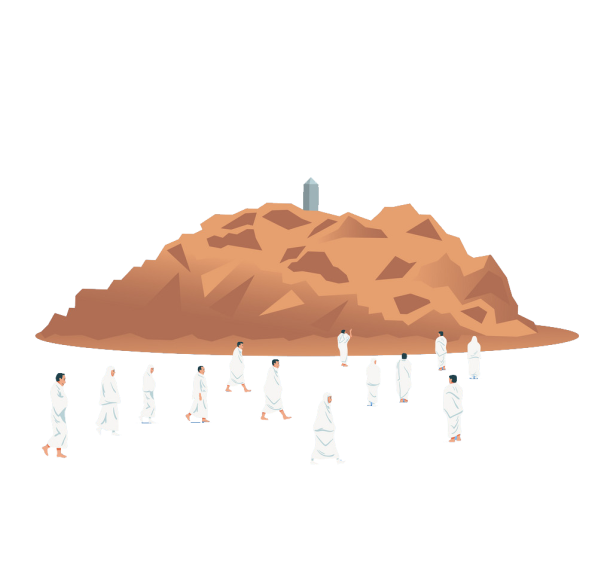 ]إن اخطأ كل الناس يوم الوقوف بعرفة[
وإن أخطأ الناس فوقفوا في الثامن أو العاشر أجزأهم
]إن اخطأ بعض الناس يوم الوقوف بعرفة[
وإن أخطأ بعضهم فاته الحج
]حكم الإحصار: إن أحصره عدو[
1. ومن أحرم فـصده عدو عن البيت ولم يكن له طريق إلى الحج
أهدى أي؛ نحر هديا في موضعه ثم حل
1.
لِقَوْلِهِ تَعَالَى: {فَإِنْ أُحْصِرْتُمْ فَمَا اسْتَيْسَرَ مِنَ الْهَدْيِ} [البقرة: 196]
الدليل؛
سواء كان في حج أو عمرة، أو قارنا، وسواء كان الحصر عاما في جميع الحاج أو خاصا بواحد كمن حبس بغير حق
فإن فقده أي؛ الهدي صام عشرة أيام بنية التحلل ثم حل
2.
ولا إطعام في الإحصار، وظاهر كلامة كالخرقي وغيره عدم وجوب الحلق أو التقصير، وقدمه في المحرر،  و شرح ابن رزين
]حكم الإحصار: إن أحصره عدو[
2. وإن صد عن عرفة دون البيت تحلل بعمرة ولا شيء عليه
لأن قلب الحج عمرة جائزة بلا حصر فمعه أولى
العلة؛
3. وإن حصر عن طواف الإفاضة فقط لم يتحلل حتى يطوف
4. وإن أحصر عن واجب لم يتحلل وعليه دم
]حكم الإحصار: إن أحصر بغير عدو[
1. وإن حصره مرض
بقي محرما حتى يقدر على البيت
لأنه لا يستفيد بالإحلال التخلص من الأذى الذي به بخلاف حصر العدو
العلة؛
للاستزادة
2. أو ذهاب نفقة
3. أو ضل الطريق
فإن قدر على البيت بعد فوات الحج تحلل بعمرة ولا ينحر هديا معه إلا بالحرم
هذا إن لم يكن اشترط في ابتداء إحرامه أن محلي حيث حبستني، وإلا فله التحلل مجانا في الجميع.
الأسئلة
السؤال الأول: اختر الإجابة الصحيحة
من صده عدو عن البيت ولم يكن له طريق إلى الحج
تحلل بعمرة ولا شيء عليه
أهدى ثم حل
فاته الحج
من صد عن عرفة دون البيت
فاته الحج
لم يتحلل حتى يطوف
تحلل بعمرة ولا شيء عليه
من فاته الوقوف بعرفة
يهدي ويقضي الحج الفائت
لا هدي عليه ولا قضاء
إن اخطأ الناس في الوقوف يوم عرفة
يقف يوم النحر
فاتهم الحج
اجزأهم الوقوف في اليوم الثامن
الأسئلة
السؤال الثاني:  ضع علامة صح أو خطأ أمام العبارة التالية:
من طلع عليه فجر يوم النحر ولم يقف بعرفة يجزأه الوقوف يوم النحر
[                      ]
إن لم يكن اشترط في ابتداء إحرامه فلا هدي عليه
[                      ]
إن أخطأ بعض الناس في الوقوف يوم عرفة فاتهم الحج
[                      ]
إن حصره ذهاب نفقة يبقى محرماً حتى يقدر على البيت
[                      ]
-باب الهدي والأضحية والعقيقة-
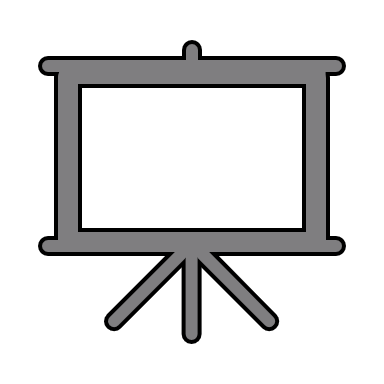 محاور العرض
سبب تسميته بالهدي
تعريف الهدي والأضحية
أفضل الهدي والأضحية
حكم الهدي والأضحية
المجزئ في سن الأضحية
ما تجزئ عنه
ما لا يجزئ في الأضحية
ما يجزئ بلا كراهة من الأضحية
ما يجزئ مع الكراهة من الأضحية
صفة النحر والذبح
حكم ذبح ما ينحر ونحر ما يذبح
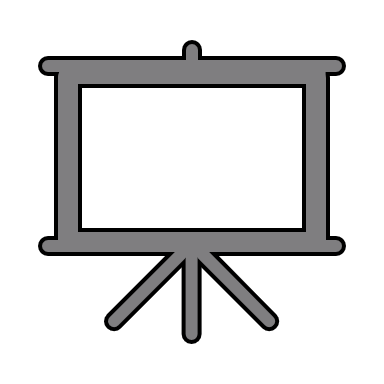 محاور العرض
من يتولى الذبح والنحر
ما يقال عند الذبح والنحر
حكم الذبح ليلتي أيام التشريق
وقت الذبح والنحر
حكم الذبح بعد فوات الوقت
حكم ذبح ما وجب بفعل محظور وترك واجب
ما يحصل به تعيين الأضحية والهدي
الأحكام المترتبة حال تعيين الهدي أو الأضحية
تعيب ما تعين من الهدي والأضحية
حكم الأضحية
في الأكل من الأضحية
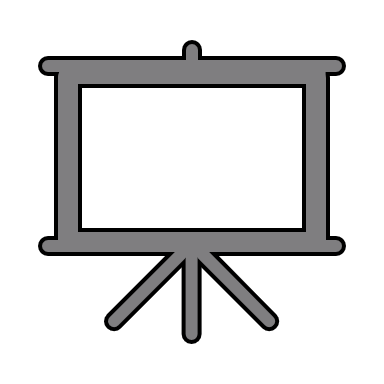 محاور العرض
ما يحرم فعله على المضحي والمضحى عنه
في الأكل من الأضحية والتصدق بالثمن
حكم العقيقة
تعريف العقيقة
قدر وجنس العقيقة
وقت العقيقة
أحكام في تسمية المولود
ما يعمل بالعقيقة
ما تختلف به العقيقة عن الأضحية
الفرعة والعتيرة
الأسئلة
باب الهدي والأضحية والعقيقة
]تعريف الهدي والأضحية[
]سبب تسميته بالهدي[
الهدي: ما يهدى للحرم من نعم وغيرها
سمي بذلك؛ لأنه يهدى إلى الله سبحانه وتعالى
الأضحية، بضم الهمزة وكسرها: واحدة الأضاحي، ويقال: ضحية
]حكم الهدي والأضحية[
أجمع المسلمون على مشروعيتهما
]أفضل الهدي والأضحية[
أفضلها
أفضل كل جنس
جنساً
أسمن
إبل
فأغلى ثمنا
ثم بقر
فأشهب: وهو الأملح أي الأبيض، أو ما بياضه أكثر من سواده.
العلة؛
إن أخرج كاملا لكثرة الثمن ونفع الفقراء
فأصفر
ثم غنم
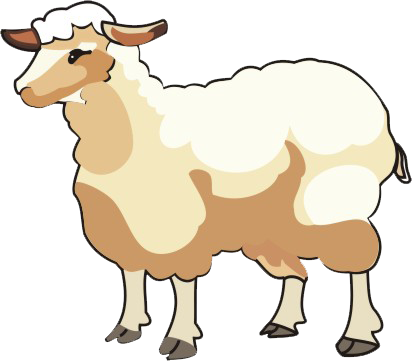 فأسود
لِقَوْلِهِ تَعَالَى: {وَمَنْ يُعَظِّمْ شَعَائِرَ اللَّهِ فَإِنَّهَا مِنْ تَقْوَى الْقُلُوبِ} [الحج: 32]
]المجزئ في سن الأضحية[
ولا يجزئ فيها إلا  جذع ضأن ماله ستة أشهر كما يأتي، وثني سواه أي؛ سوى الضأن، السن المعتبر لإجزاء:
خمس سنين
لإبل
سنتان
لبقر
لمعز
سنة
نصف سنة
لضأن
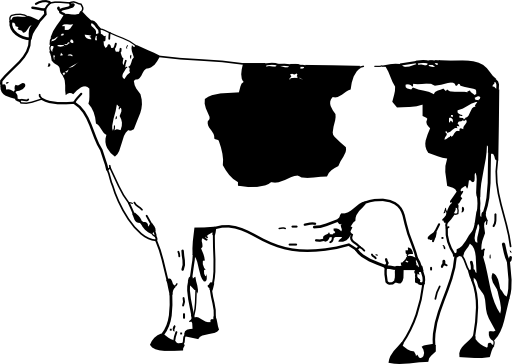 لحديث: (الجذع من الضأن أضحية)، رواه ابن ماجه
]ما تجزئ عنه[
تجزئ الشاة عن واحد وأهل بيته وعياله
لحديث أبي أيوب (كان الرجل في عهد رسول الله - صَلَّى اللَّهُ عَلَيْهِ وَسَلَّمَ - يضحي بالشاة عنه وعن أهل بيته فيأكلون ويطعمون)، قال في شرح المقنع: حديث صحيح.
تجزئ البدنة والبقرة عن سبعة
لقول جابر: (أمرنا رسول الله - صَلَّى اللَّهُ عَلَيْهِ وَسَلَّمَ - أن نشترك في الإبل والبقر كل سبعة في واحد منهما)، رواه مسلم
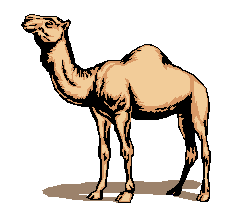 شاة أفضل من سبع بدنة أو بقرة
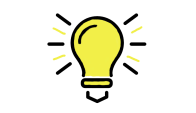 ]ما لا يجزئ في الأضحية[
ولا تجزئ
ولا العجفاء
ولا العمياء
العوراء
ولا الهتماء
ولا العرجاء
بينة العور بأن انخسفت عينها في الهدي ولا في الأضحية
الهزيلة التي لا مخ فيها
التي لا تطيق مشيًا مع الصحيحة
التي ذهبت ثناياها من أصلها
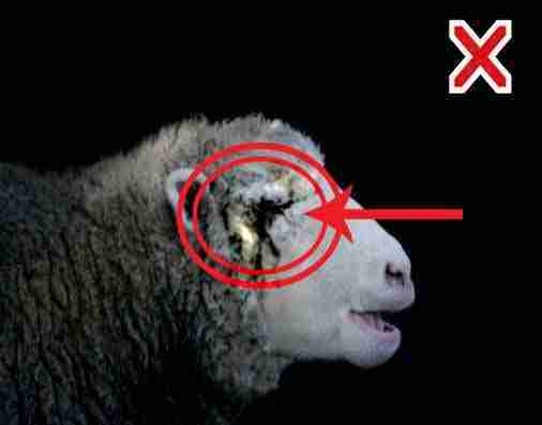 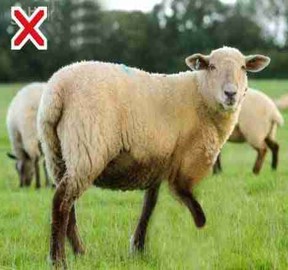 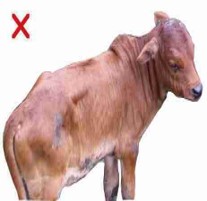 ]ما لا يجزئ في الأضحية[
لا تجزئ
ولا المريضة
الجداء
ولا العضباء
التي ذهب أكثر إذنها أو قرنها
أي؛ ما شاب ونشف ضرعها
بينة المرض
لحديث البراء بن عازب: قام فينا رسول الله - صَلَّى اللَّهُ عَلَيْهِ وَسَلَّمَ - فقال: (أربع لا تجوز في الأضاحي العوراء البين عورها، والمريضة البين مرضها، والعرجاء البين ظلعها، والعجفاء التي لا تنقي)، رواه أبو داود والنسائي.
]ما يجزئ بلا كراهة من الأضحية[
تجزئ
الصمعاء
البتراء
الجماء
خصي غير مجبوب
التي لم يخلق لها قرن
التي لا ذنب لها خلقة أو مقطوعاً
بأن قطع خصيتاه فقط
وهي صغيرة الأذن
]ما يجزئ مع الكراهة من الأضحية[
يجزئ مع الكراهة ما بإذنه أو قرنه:
أو قطع أقل من النصف
أو النصف فقط
شق
خرق
على ما نص على في رواية حنبل وغيره، قال في شرح المنتهى: وهذا هو المذهب
]صفة النحر والذبح[
السنة نحر الأبل:
قائمة.
معقولة يدها اليسرى.
يطعنها بالحربة أو نحوها في الوهدة التي بين أصل العنق والصدر.
السنة أن يذبح غير الأبل على جنبها الأيسر موجهة إلى القبلة.
العلة؛
لفعله صلى الله عليه وسلم وفعل أصحابه كما رواه أبو داود عن عبد الرحمن بن سابط
]حكم ذبح ما ينحر ونحر ما يذبح[
الحكم
يجوز عكسها، أي؛ ذبح ما ينحر ونحر ما يذبح
العلة؛
ولحديث: (ما أنهر الدم وذكر اسم الله عليه فكل)
لأنه لم يتجاوز محل الذبح
]ما يقال عند الذبح والنحر[
ويقول حين يحرك يده بالنحر أو الذبح:
ولا بأس بقوله: اللهم تقبل من فلان
بسم الله       وجوباً
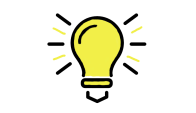 الله أكبر       استحباباً
و يذبح واجباً قبل نفل
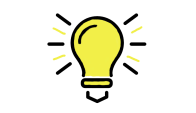 اللهم هذا منك ولك.
]من يتولى الذبح والنحر[
يتولاها أي؛ الأضحية:
صاحبها إن قدر
أو يوكل مسلما ويشهدها
أي؛ يحضر ذبحها إن وكل فيه
وإن استناب ذمياً في ذبحها اجزأت مع الكراهة
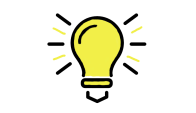 ]وقت الذبح والنحر[
ووقت الذبح لأضحية وهدي نذر، أو تطوع، أو متعة، أو قران :
فإن تعددت فيه فبأسبق صلاة
بعد صلاة العيد بالبلد
فإن فاتت الصلاة بالزوال ذبح
إن كان بمحل لا تصلى فيه العيد فالوقت بعد أو قدره أي؛ قدر زمن صلاة العيد
ويستمر وقت الذبح إلى آخر يومين بعده أي؛ بعد يوم العيد
قال أحمد: أيام النحر ثلاثة عن غير واحد من أصحاب رسول الله صَلَّى اللَّهُ عَلَيْهِ وَسَلَّمَ
والذبح في اليوم الأول عقب الصلاة والخطبة، وذبح الإمام أفضل ثم ما يليه.
]حكم الذبح ليلتي أيام التشريق[
الحكم
ويكره الذبح في ليلتهما أي؛ ليلتي اليومين بعد يوم العيد
العلة؛
خروجا من خلاف من قال بعدم الإجزاء فيهما
]حكم ذبح ما وجب بفعل محظور وترك واجب[
]حكم الذبح بعد فوات الوقت[
ووقت ذبح واجب:
فإن فات وقت الذبح:
بفعل محظور من حينه
قضى واجبه وفعل به كالأداء
وسقط التطوع لفوات وقته
فإن أراد فعله لعذر فله ذبحه قبله
وكذا ما وجب لترك واجب وقته من حينه
-فصل في أحكام التعيين، والبيع والأكل والصدقة منها-
]ما يحصل به تعيين الأضحية والهدي[
ويتعينان أي؛ الهدي والأضحية:
أو بتقليده بنيته
وكذا يتعين بإشعاره
بقوله: هذا هدي، أو أضحية، أو لله
العلة؛
لا بالنية حال الشراء أو السوق كإخراجه مالا للصدقة
لأنه لفظ يقتضي الإيجاب، فترتب عليه مقتضاه
]الأحكام المترتبة حال تعيين الهدي أو الأضحية[
لتعلق حق الله تعالى بها كالمنذور عتقه نذر تبرر
1.
لم يجز بيعها ولا هبتها
العلة؛
إلا أن يبدلها بخير منها فيجوز
وكذا لو نقل الملك فيها واشترى خيرا منها جاز نصا، واختاره الأكثر
لأن المقصود نفع الفقراء وهو حاصل بالبذل
العلة؛
2.
ويركب لحاجة فقط بلا ضرر
]الأحكام المترتبة حال تعيين الهدي أو الأضحية[
3.
ويجز صوفها ونحوه كشعرها ووبرها
إن كان جزه أنفع لها ويتصدق به
وإن كان بقاؤه أنفع لها لم يجز جزه
4.
ولا يشرب من لبنها إلا ما فضل عن ولدها
5.
ولا يعطى جازرها أجرته منها
لأنه معاوضة، ويجوز أن يهدي له أو يتصدق عليه منها
العلة؛
]الأحكام المترتبة حال تعيين الهدي أو الأضحية[
6.
ولا يبيع جلدها ولا شيئا منها سواء كانت واجبة أو تطوعا
لأنها تعينت بالذبح
العلة؛
بل ينتفع به أي؛ بجلدها أو يتصدق به استحبابا
لقوله صَلَّى اللَّهُ عَلَيْهِ وَسَلَّمَ: (لا تبيعوا لحوم الأضاحي والهدي وتصدقوا واستمتعوا بجلودها)، وكذا حكم جلها.
]تعيب ما تعين من الهدي والأضحية[
وإن تعيبت بعد تعينها ذبحها و اجزأته
وإن تلفت أو عابت بفعله أو تفريطه لزمه البدل كسائر الأمانات
إلا أن تكون واجبة في ذمته قبل التعيين كفدية ومنذور في الذمة
عين عنه صحيحا فتعيب وجب عليه نظيره مطلقا
للاستزادة
وكذا لو سرق أو ضل ونحوه وليس له استرجاع معيب وضال ونحوه وجده
]حكم الأضحية[
والأضحية سنة مؤكدة على المسلم وتجب بنذر
وذبحها أفضل من الصدقة بثمنها  كالهدي والعقيقة
لحديث: (ما عمل ابن آدم يوم النحر عملا أحب إلى الله من إراقة الدم)
]في الأكل من الأضحية[
وسن أن يأكل من الأضحية ويهدي ويتصدق أثلاثا:
ويتصدق بالثلث حتى من الواجبة
ويهدي الثلث
فيأكل هو وأهل بيته الثلث
وما ذبح ليتيم أو مكاتب لا هدية ولا صدقة منه
وهدي التطوع والمتعة والقران كالأضحية
والواجب بنذر أو تعيين لا يأكل منه
]في الأكل من الأضحية والتصدق بالثمن[
وإن أكلها أي؛ الأضحية إلا أوقية تصدق بها جاز
لأن الأمر بالأكل والإطعام مطلق
العلة؛
وإلا يتصدق منها بأوقية بأن أكلها كلها ضمنها أي؛ الأوقية بمثلها لحما
لأنه حق يجب عليه أداؤه مع بقائه فلزمته غرامته إذا أتلفه كالوديعة
العلة؛
]ما يحرم فعله على المضحي والمضحى عنه[
ويحرم على من يضجي أو يضحى عنه أن يأخذ في العشر الأول من ذي الحجة:
أو ظفره
من شعره
شيئاً إلى الذبح
أو بشرته
لحديث مسلم عن أم سلمة مرفوعا: (إذا دخل العشر وأراد أحدكم أن يضحي فلا يأخذ من شعره ولا من أظفاره شيئا حتى يضحي)
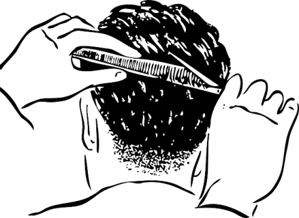 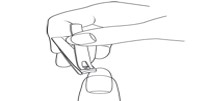 وسن حلق بعده
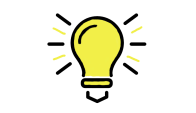 -فصل العقيقة عن المولود-
] تعريف العقيقة [
الذبيحة عن المولود في حق أب.
] حكم العقيقة [
تسن العقيقة عن المولود في حق أب ولو معسراً ويقترض
قال أحمد: العقيقة سنة عن رسول الله صَلَّى اللَّهُ عَلَيْهِ وَسَلَّمَ - قد عق عن الحسن والحسين وفعله أصحابه
] قدر وجنس العقيقة [
عن الغلام شاتان متقاربتان سنا وشبها فإن عدم فواحدة
وعن الجارية شاة
لحديث أم كرز الكعبية قالت: سمعت رسول الله صَلَّى اللَّهُ عَلَيْهِ وَسَلَّمَ يقول: (عن الغلام شاتان متكافئتان وعن الجارية شاة)
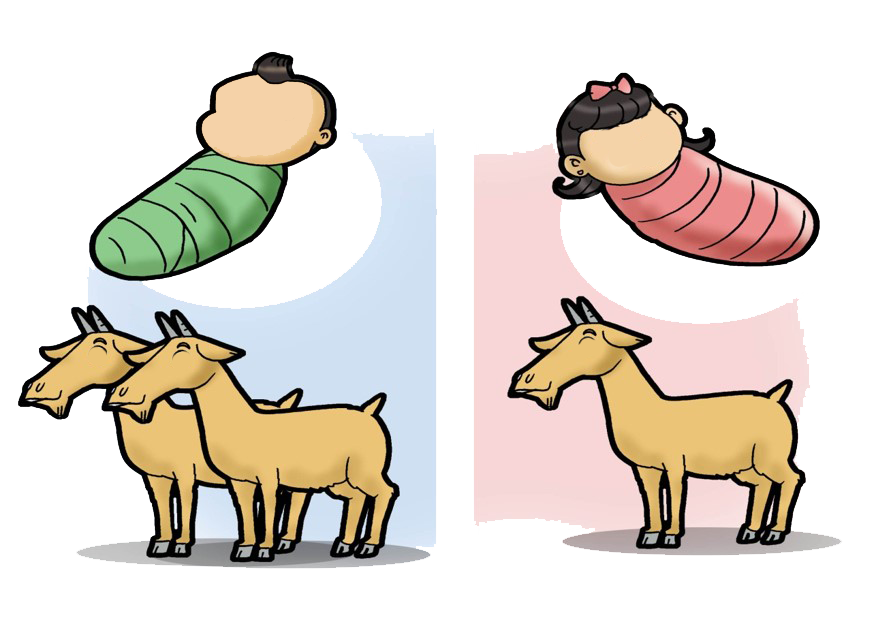 ]وقت العقيقة [
تذبح يوم سابعه أي؛ سابع المولود، ويحلق فيه رأس ذكر ويتصدق بوزنه ورقا ويسمى فيه
فإن فات الذبح يوم السابع ففي أربعة عشر
فإن فات ففي إحدى وعشرين من ولادته
يروى عن عائشة، ولا تعتبر الأسابيع بعد ذلك فيعق في أي يوم أراد
]أحكام في تسمية المولود[
يسن تحسين الاسم
ويحرم بنحو: عبد الكعبة، وعبد النبي
ويكره بنحو حرب ويسار
وأحب الأسماء عبد الله وعبد الرحمن
]ما يعمل بالعقيقة[
تنزع جدولًا جمع جدل بالدال المهملة أي؛ أعضاء
ولا يكسر عظمها
تفاؤلا بالسلامة
كذلك قالت عائشة - رَضِيَ اللَّهُ عَنْهَا -: وطبخها أفضل، ويكون منه بحلو
]ما تختلف به العقيقة عن الأضحية [
وحكمها أي؛ حكم العقيقة فيما يجزئ ويستجب ويكره والأكل والهدية والصدقة، كالأضحية
لكن يباع جلد ورأس وسواقط ويتصدق بثمنه
إلا أنه لا يجزئ فيها أي؛ في العقيقة شرك في دم
فلا تجزئ بدنة ولا بقرة إلا كاملة
 قال في " النهاية ": وأفضلها شاة
]الفرعة والعتيرة [
ولا تسن الفرعة بفتح الفاء والراء: نحر أول ولد الناقة
ولا تسن العتيرة: وهي ذبيحة رجب
لحديث أبى هريرة مرفوعا: «لا فرع ولا عتيرة» متفق عليه
للاستزادة
ولا يكرهان
المراد بالخبر نفي كونهما سنة
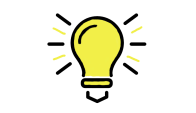 الأسئلة
السؤال الأول: اختر الإجابة الصحيحة
المجزئ في سن الأضحية لضأن
سنة
خمس سنوات
سنة ونصف
تجزئ البدنة والبقرة عن
خمسة
سبعة
واحد وأهل بيته
لا تجزئ من الأضاحي
الجماء
البتراء
الجداء
حكم ذبح ما ينحر والعكس
سنة
يجوز
واجب
الأسئلة
السؤال الأول: اختر الإجابة الصحيحة
حكم الذبح ليلتي أيام التشريق
يحرم
مستحب
يكره
حكم الأضحية
فرض عين
سنة مؤكدة
واجبة
حكم العقيقة
تسن
يكره
تجب
حكم تسمية المولود عبد الكعبة
يكره
يحرم
يسن
الأسئلة
السؤال الثاني:  ضع علامة صح أو خطأ أمام العبارة التالية:
الهدي ذبيحة عن المولود في حق أب
[                      ]
يجزئ من الأضحية بلا كراهة ما بإذنه أو قرنه خرق
[                      ]
الواجب نحر إبل قائمة معقولة يدها اليسرى
[                      ]
يتولى الأضحية صاحبها ولا يوكل غيره
[                      ]
الأسئلة
السؤال الثاني:  ضع علامة صح أو خطأ أمام العبارة التالية:
إن فات وقت الذبح سقط الواجب والتطوع
[                      ]
في حال تعيين الهدي ينتفع بجلدها ويتصدق منه
[                      ]
ما ذبح ليتيم لا صدقة ولا هدية منه
[                      ]
لا تجزئ بدنة في العقيقة إلا كاملة
[                      ]
الأسئلة
السؤال الثاني:  ضع علامة صح أو خطأ أمام العبارة التالية:
إن تلفت وعابت الأضحية بفعله ذبحها و اجزأته
[                      ]
في العقيقة عن الجارية شاتان
[                      ]
يكسر العظم في العقيقة
[                      ]
لا تسن الفرعة والعتيرة
[                      ]